Tamkang University
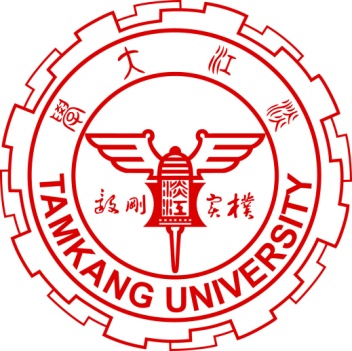 Social Media Apps Programming
Developing iPhone / iPad Native Apps with Objective-C (Xcode)
1021SMAP04
TLMXM1A (8687) (M2143) (Fall 2013)
(MIS MBA) (2 Credits, Elective) [Full English Course]
Thu 9,10 (16:10-18:00) V201
Min-Yuh Day, Ph.D.
Assistant Professor
Department of Information Management
Tamkang University

http://mail.tku.edu.tw/myday
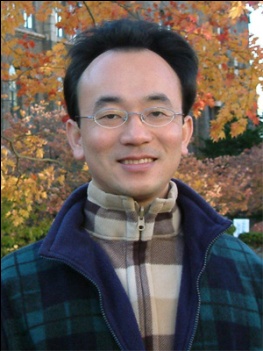 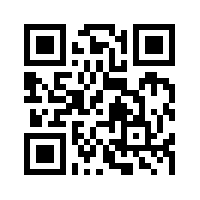 2013-10-24
Course Schedule (1/3)
Week    Date    Subject/Topics
1    2013/09/19    Mid-Autumn Festival (Day off)
2    2013/09/26    Course Orientation and Introduction to                                 Social Media and Mobile Apps Programming
3    2013/10/03    Introduction to Android / iOS Apps                                 Programming
4    2013/10/10    Double Tenth Day (Day off)
5    2013/10/17    Developing Android Native Apps with Java                                 (Eclipse) (MIT App Inventor)
6    2013/10/24    Developing iPhone / iPad Native Apps                                 with Objective-C (Xcode)
2
Course Schedule (2/3)
Week    Date    Subject/Topics
7    2013/10/31    Mobile Apps using HTML5/CSS3/JavaScript
8    2013/11/07    jQuery Mobile
9    2013/11/14    Create Hybrid Apps with Phonegap
10    2013/11/21    Midterm Exam Week (Midterm Project                                   Report)
11    2013/11/28    jQuery Mobile/Phonegap
12    2013/12/05    Google App Engine
3
Course Schedule (3/3)
Week    Date    Subject/Topics
13    2013/12/12    Google Map API
14    2013/12/19    Facebook API (Facebook JavaScript SDK)                                  (Integrate Facebook with iOS/Android Apps)
15    2013/12/26    Twitter API
16    2014/01/02    Case Study on Social Media Apps                                   Programming and Marketing in Google Play                                  and App Store
17    2014/01/09    Final Project Presentation
18    2014/01/16    Final Exam Week (Final Project Report)
4
Outline
Developing iPhone / iPad Native Apps with Objective-C (Xcode)
Mac OS X 10.8, 10.9
Xcode 5
iOS 7
Building Your First iOS App with Xcode 5
5
Introduction to Android /iOS Apps Programming
Hybrid Apps
Native Apps
Mobile Web Apps
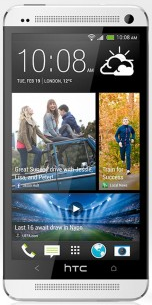 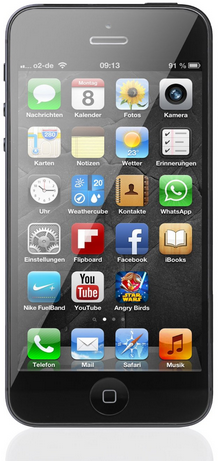 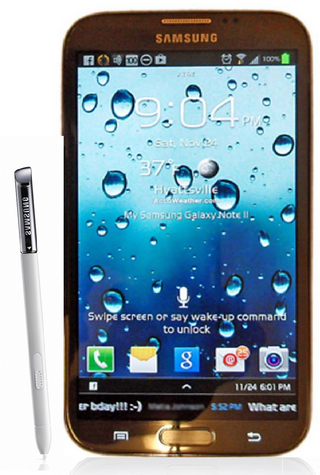 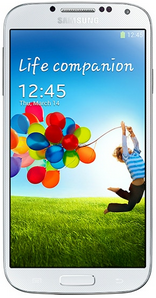 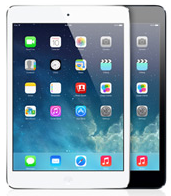 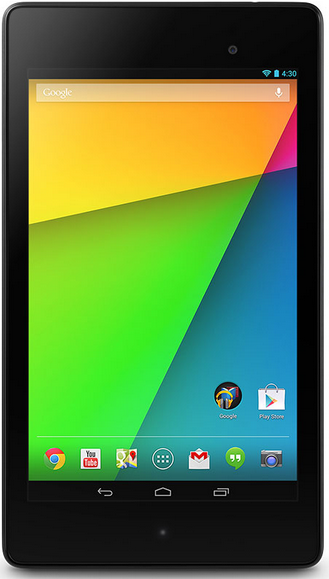 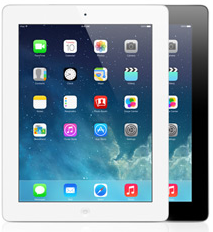 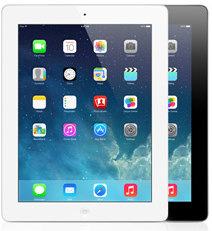 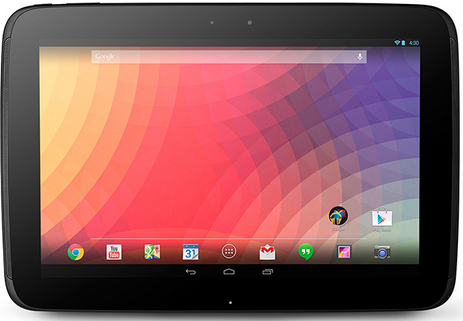 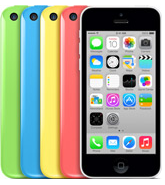 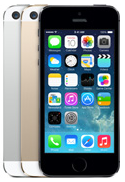 6
Native App Development
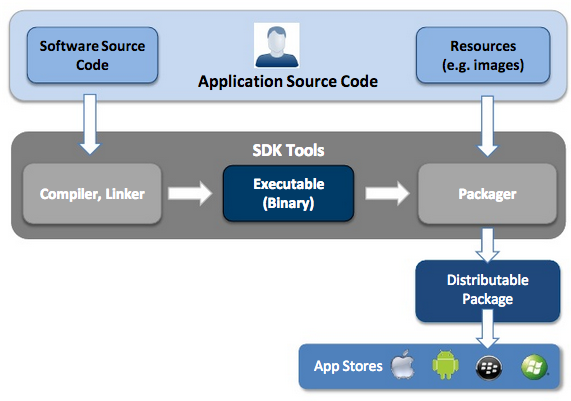 Source: http://www.scribd.com/doc/50805466/Native-Web-or-Hybrid-Mobile-App-Development
7
iOS - Native App Development
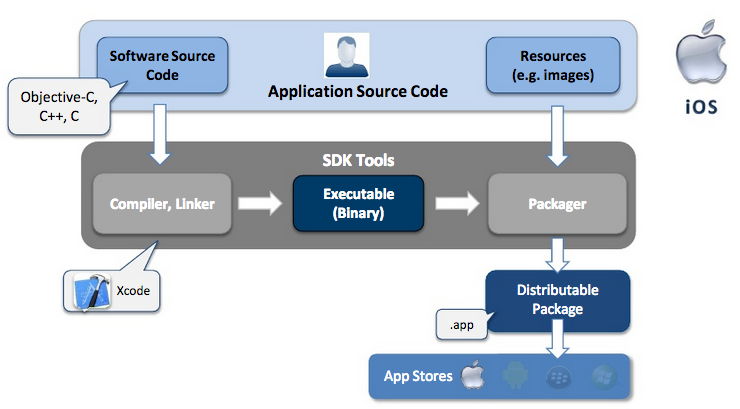 Source: http://www.scribd.com/doc/50805466/Native-Web-or-Hybrid-Mobile-App-Development
8
Native App – Interaction with Mobile Device
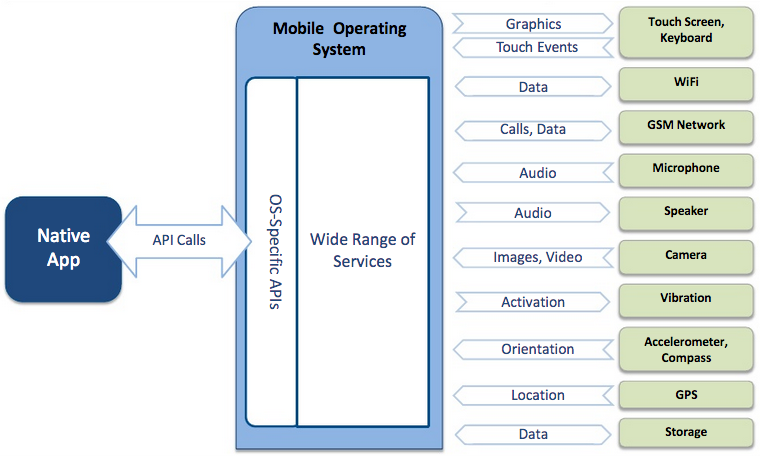 Source: http://www.scribd.com/doc/50805466/Native-Web-or-Hybrid-Mobile-App-Development
9
Rory Lewis and Laurence Moroney, iPhone and iPad Apps for Absolute Beginners, 4th Edition, Apress, 2013
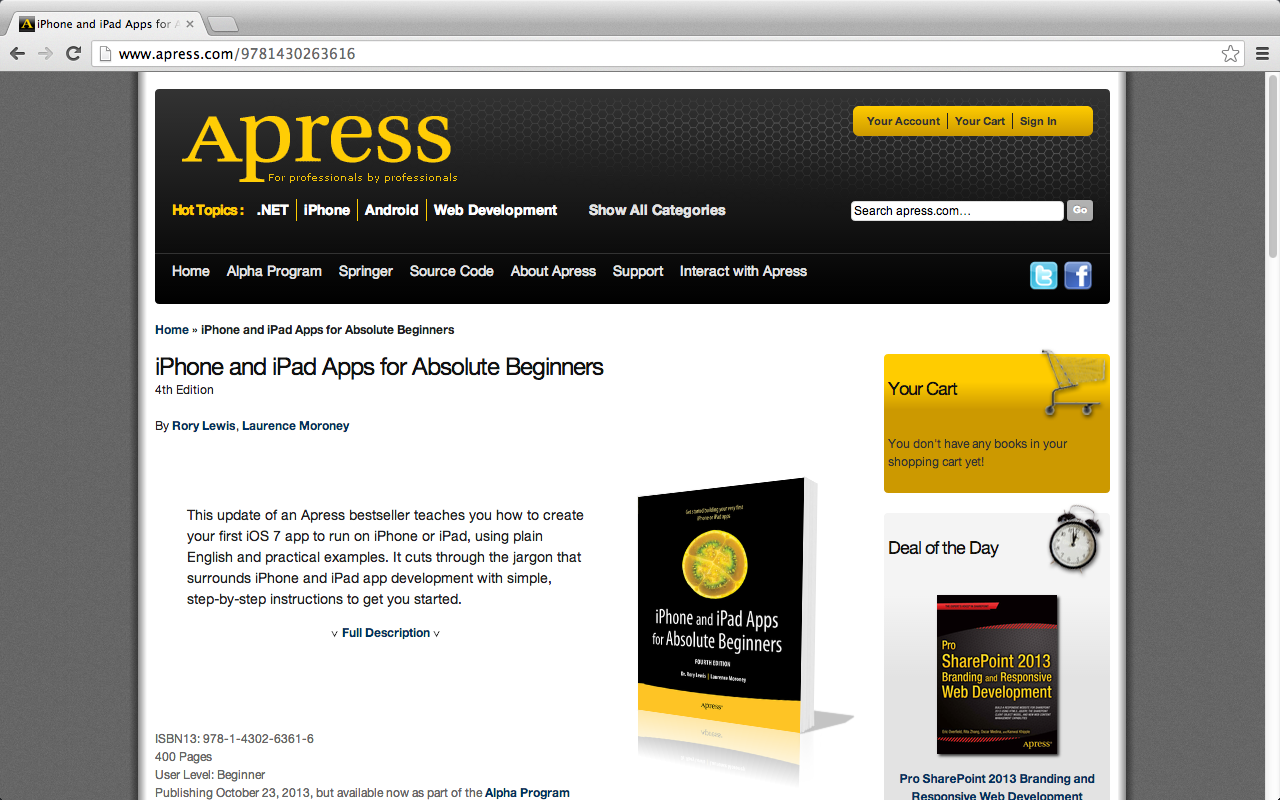 http://www.apress.com/9781430263616
10
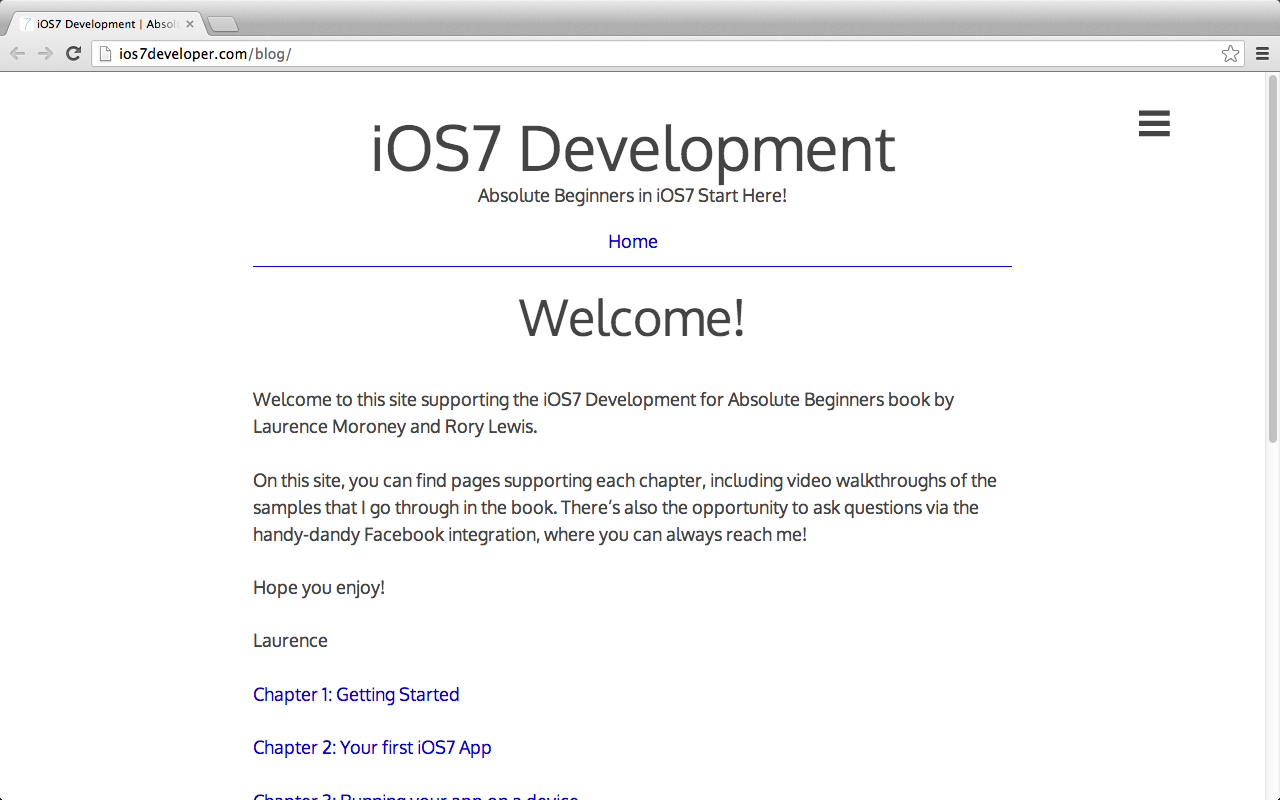 http://ios7developer.com/blog/
11
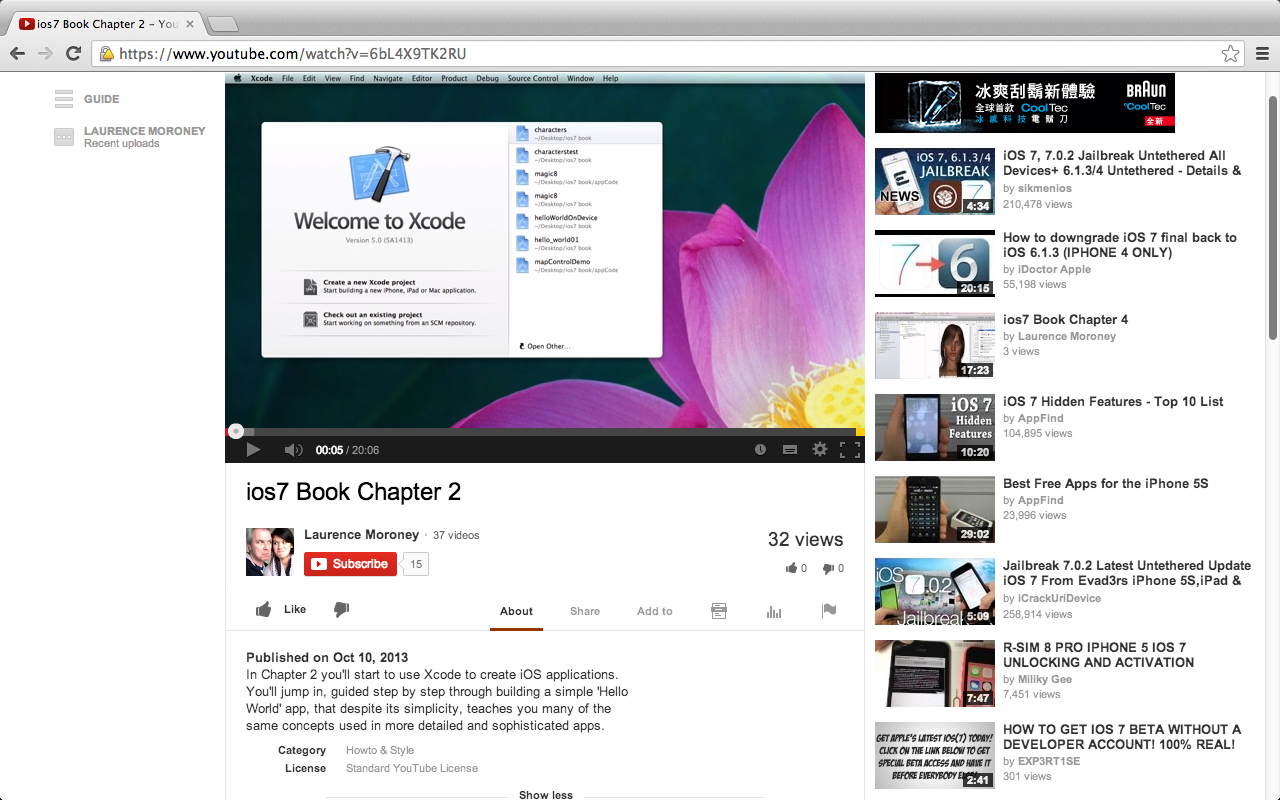 https://www.youtube.com/watch?v=6bL4X9TK2RU
12
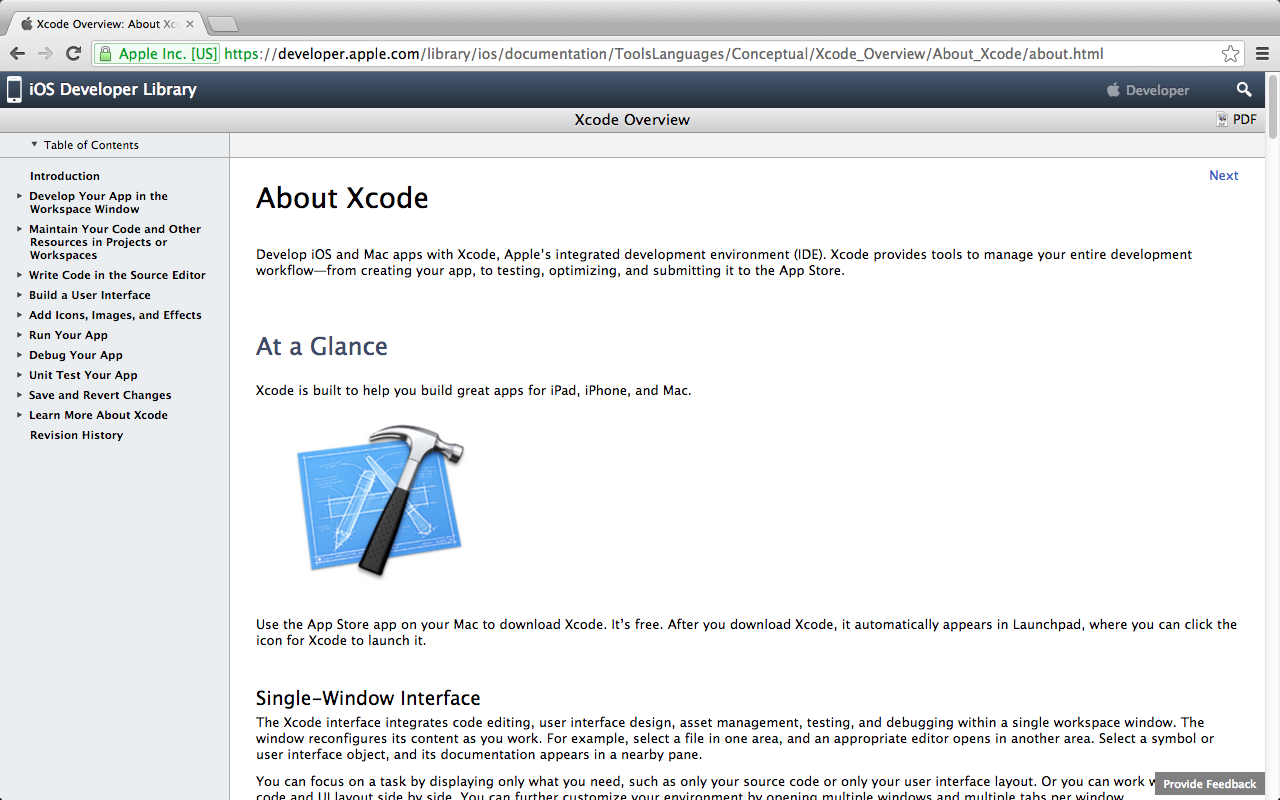 https://developer.apple.com/library/ios/documentation/ToolsLanguages/Conceptual/Xcode_Overview/About_Xcode/about.html
13
Start Developing iOS Apps Today
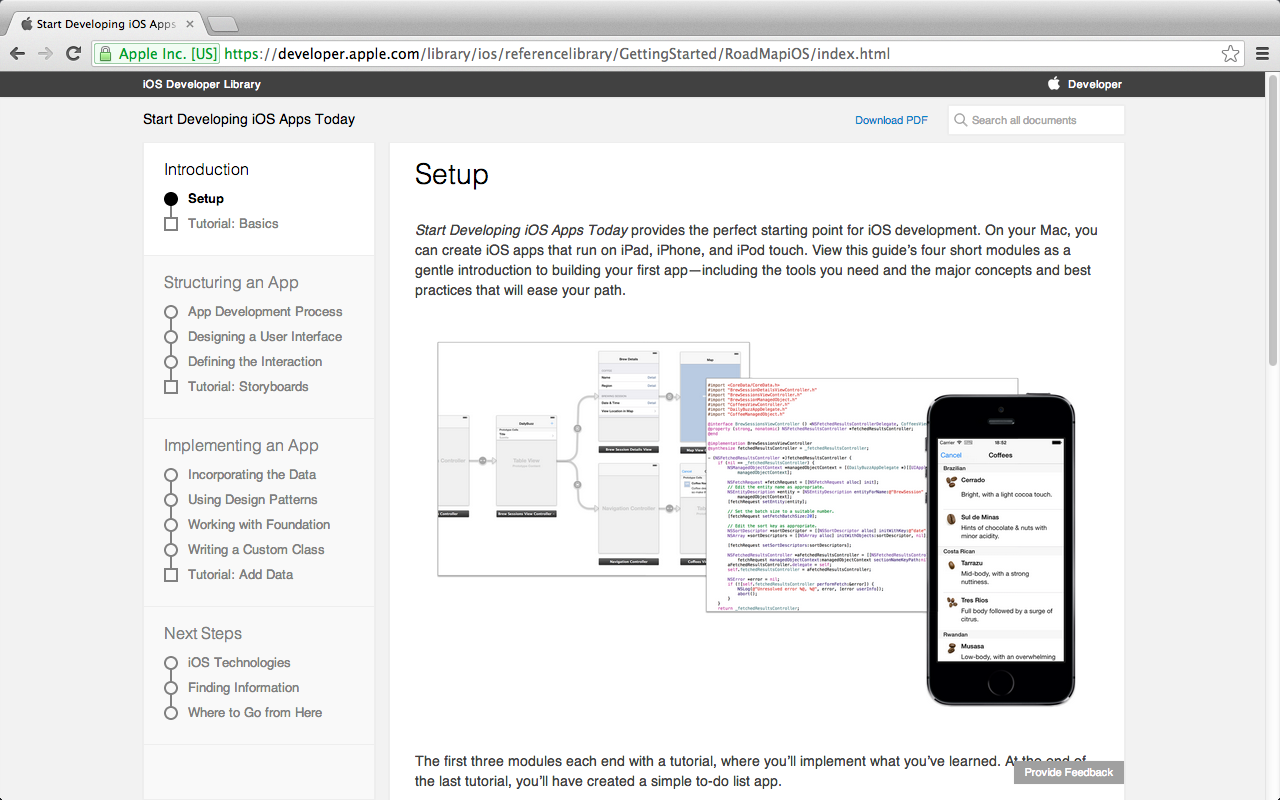 Source: https://developer.apple.com/library/ios/referencelibrary/GettingStarted/RoadMapiOS/index.html
14
Start Developing iOS Apps Today
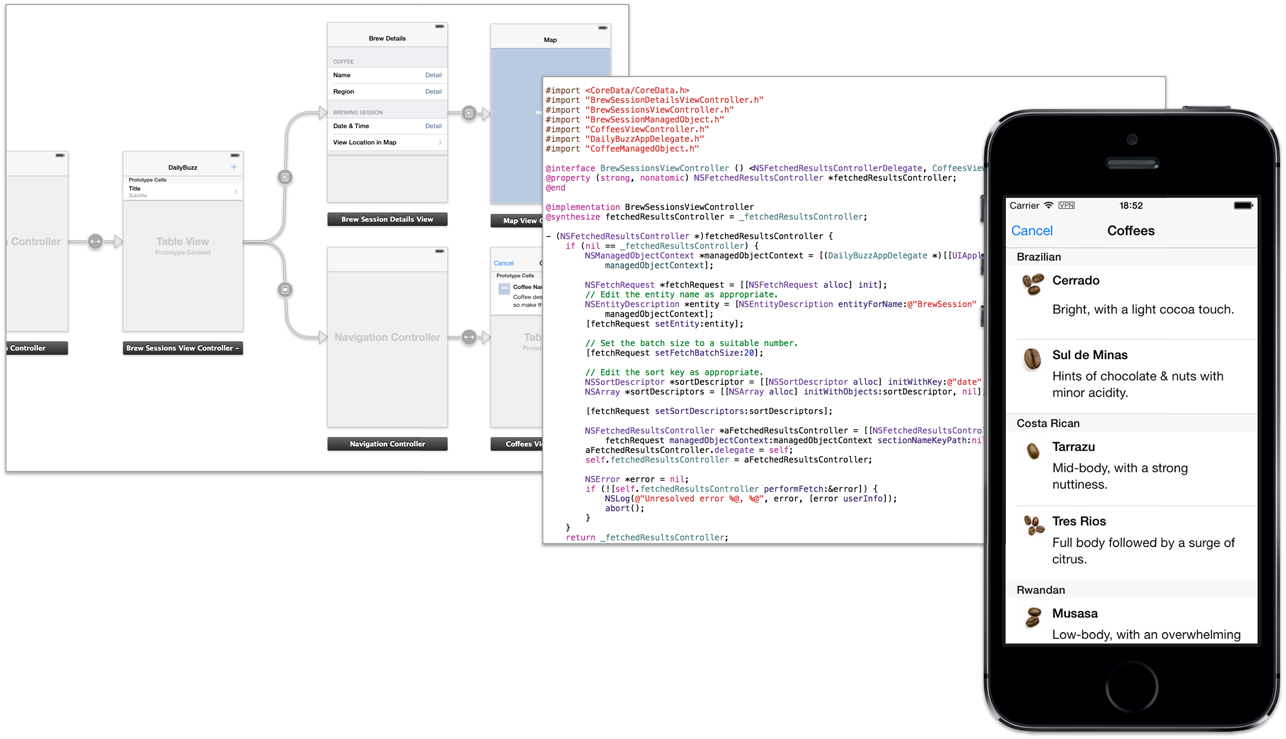 Source: https://developer.apple.com/library/ios/referencelibrary/GettingStarted/RoadMapiOS/index.html
15
Get the Tools
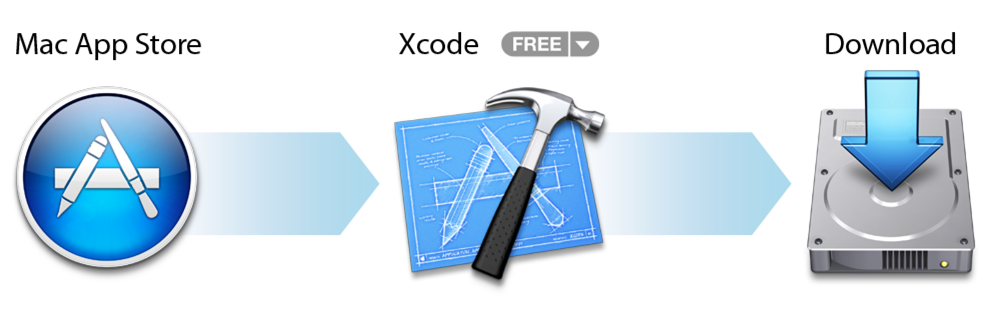 Source: https://developer.apple.com/library/ios/referencelibrary/GettingStarted/RoadMapiOS/index.html
16
To develop iOS apps, you need:
A Mac computer running OS X 10.7 (Lion) or later
Mac OS X 10.8 (Mountain Lion)
Mac OS X 10.9 (Mavericks)
Xcode
Xcode 5
iOS SDK
Source: https://developer.apple.com/library/ios/referencelibrary/GettingStarted/RoadMapiOS/index.html
17
Mac OS X 10.9 (Mavericks)
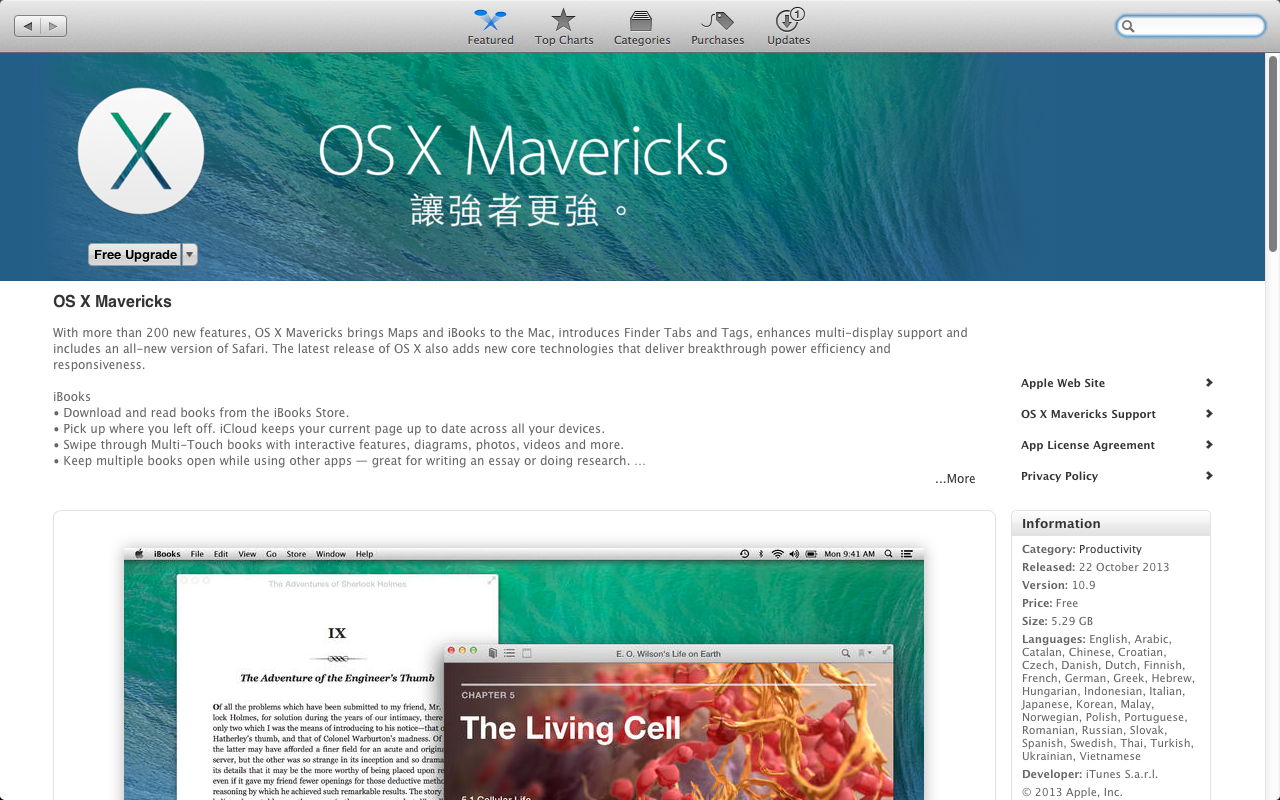 18
Xcode 5
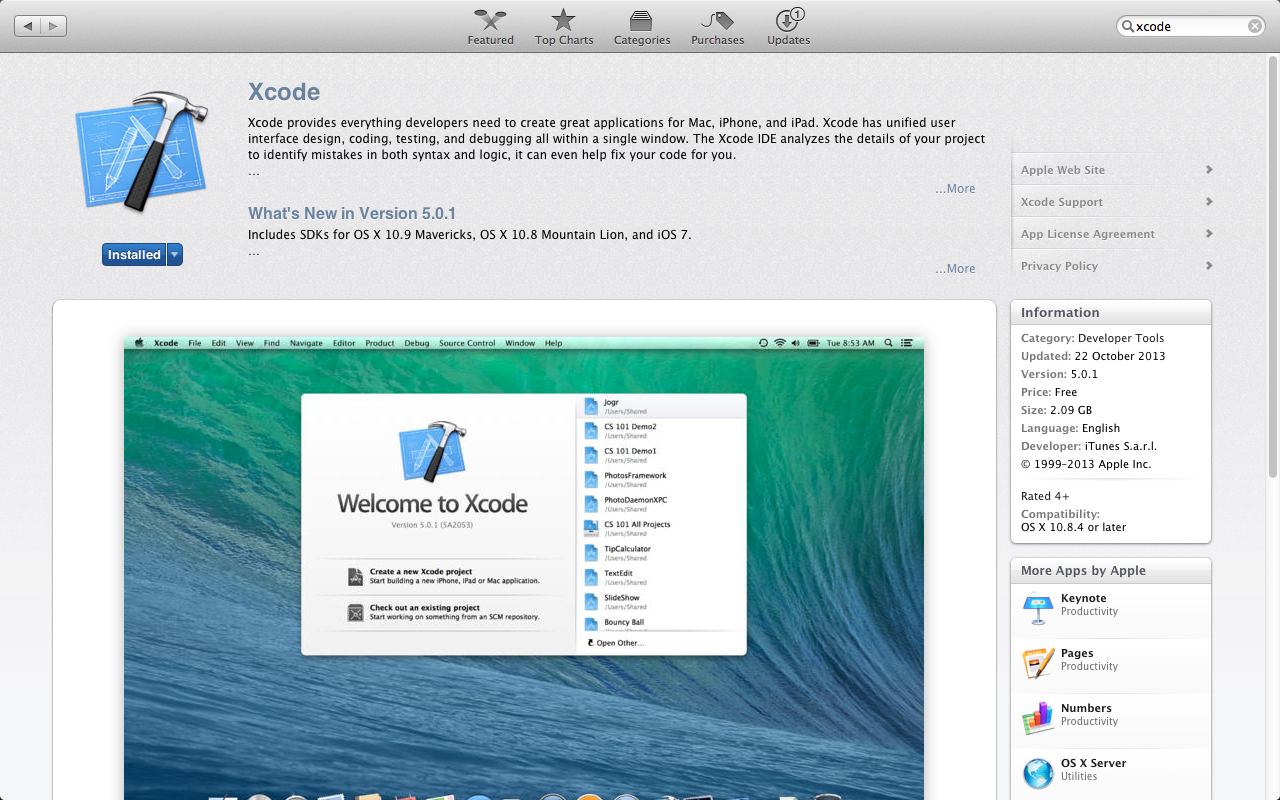 19
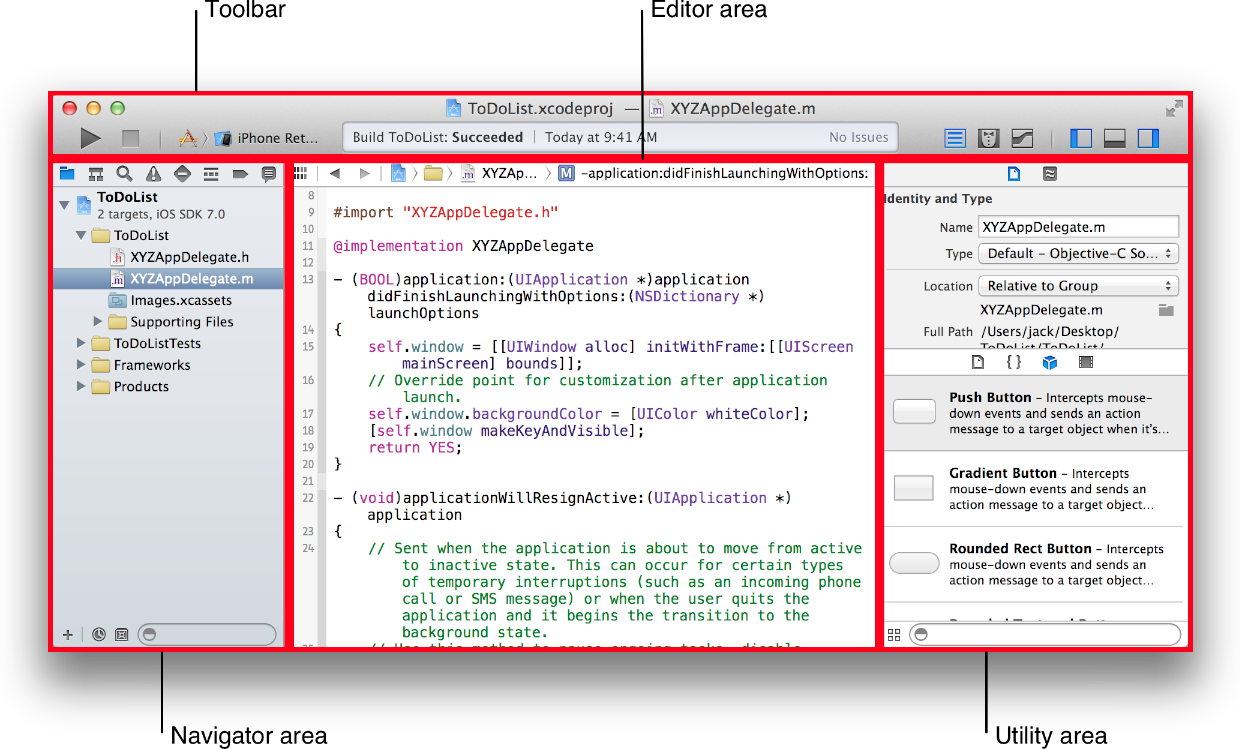 Source: https://developer.apple.com/library/ios/referencelibrary/GettingStarted/RoadMapiOS/index.html
20
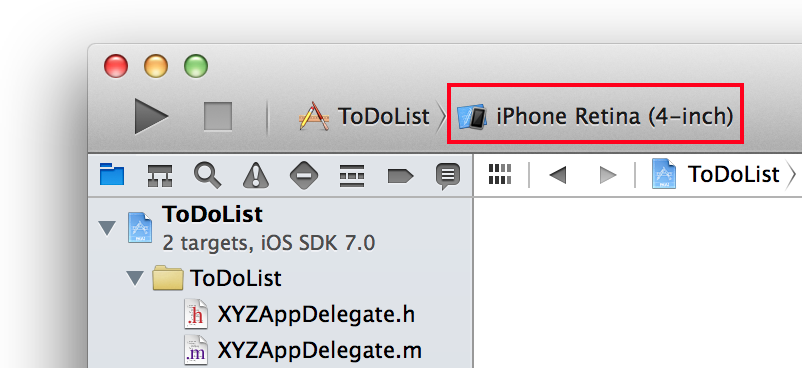 Source: https://developer.apple.com/library/ios/referencelibrary/GettingStarted/RoadMapiOS/index.html
21
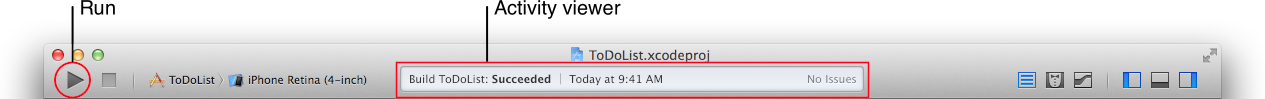 Source: https://developer.apple.com/library/ios/referencelibrary/GettingStarted/RoadMapiOS/index.html
22
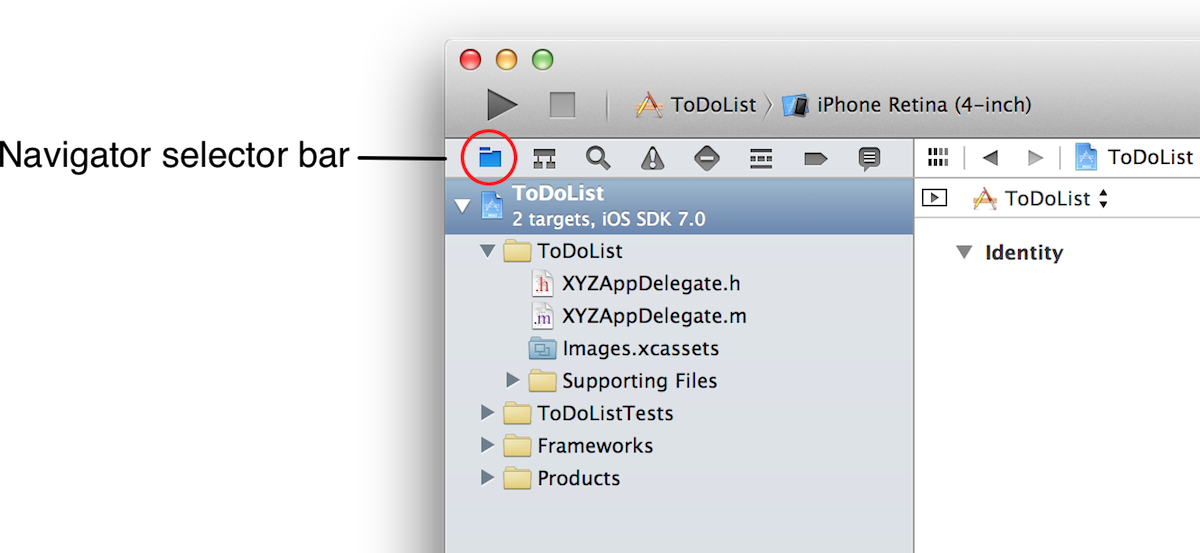 Source: https://developer.apple.com/library/ios/referencelibrary/GettingStarted/RoadMapiOS/index.html
23
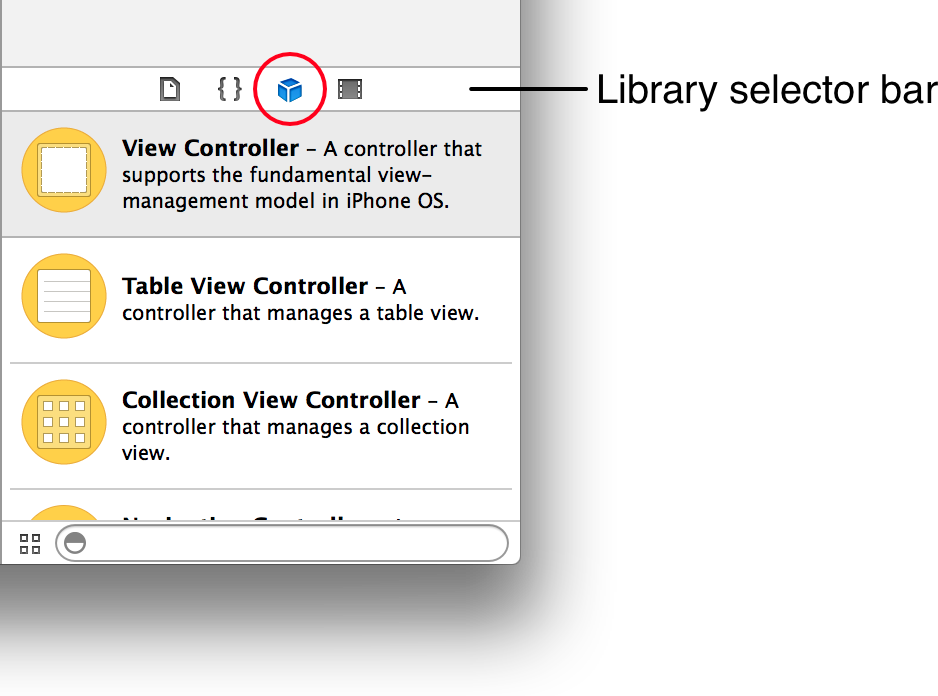 Source: https://developer.apple.com/library/ios/referencelibrary/GettingStarted/RoadMapiOS/index.html
24
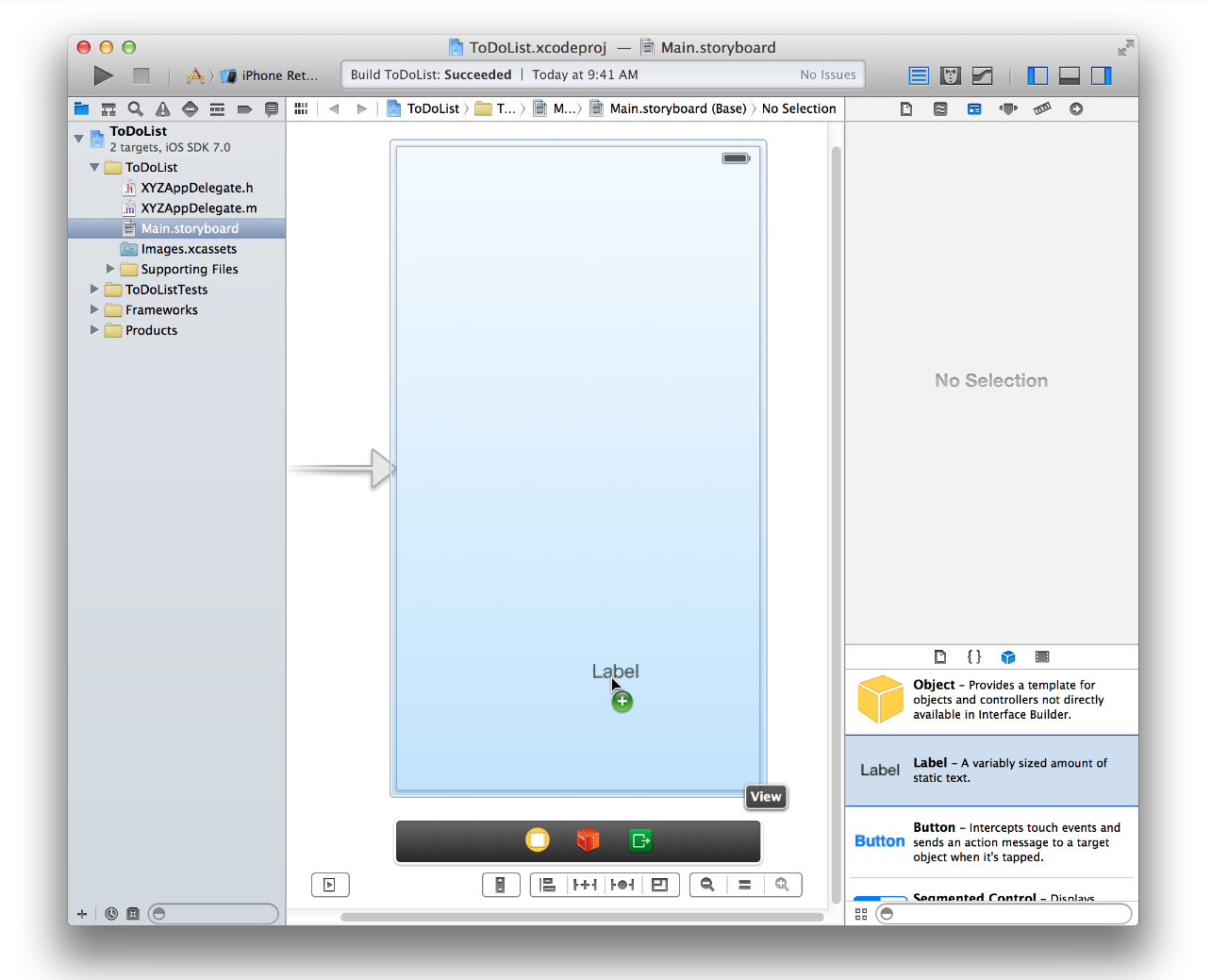 Source: https://developer.apple.com/library/ios/referencelibrary/GettingStarted/RoadMapiOS/index.html
25
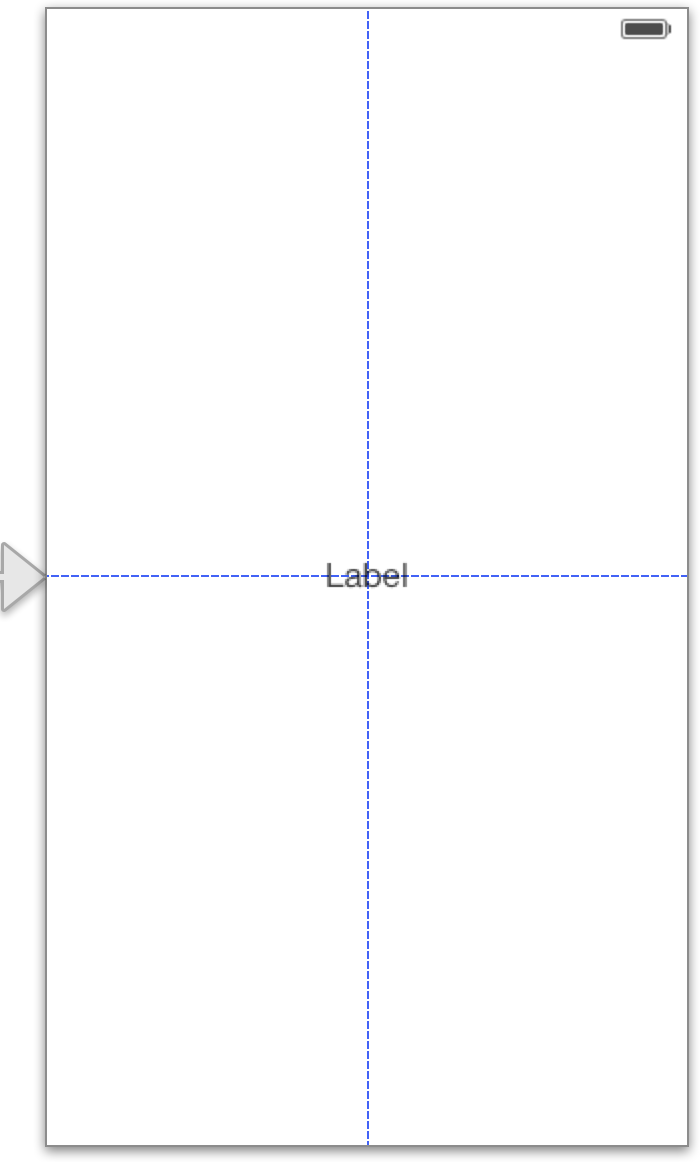 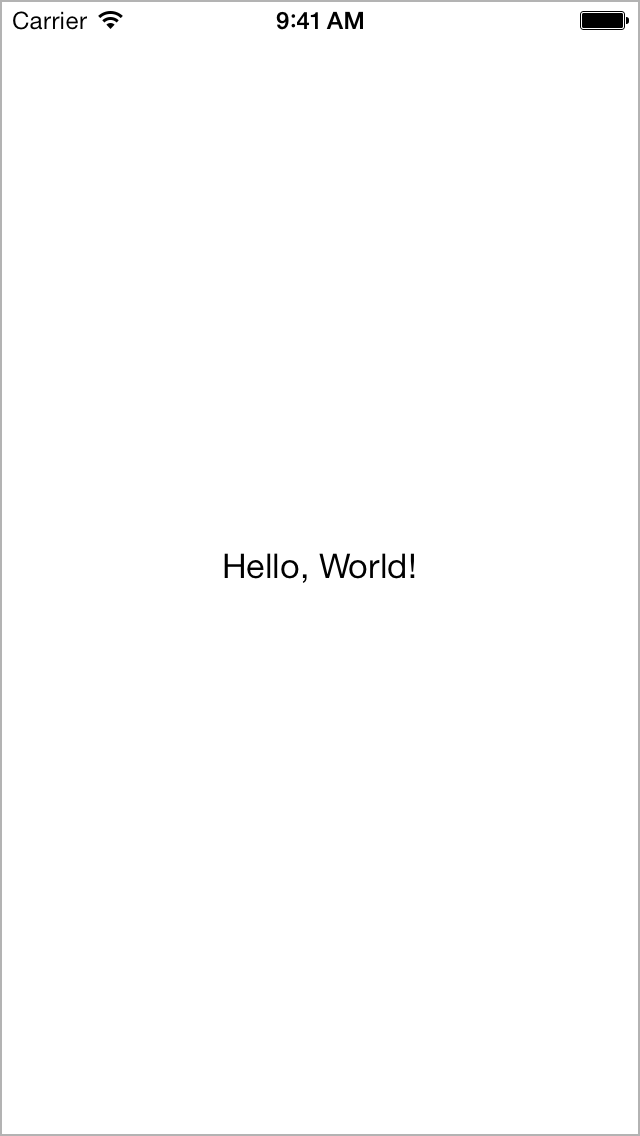 Source: https://developer.apple.com/library/ios/referencelibrary/GettingStarted/RoadMapiOS/index.html
26
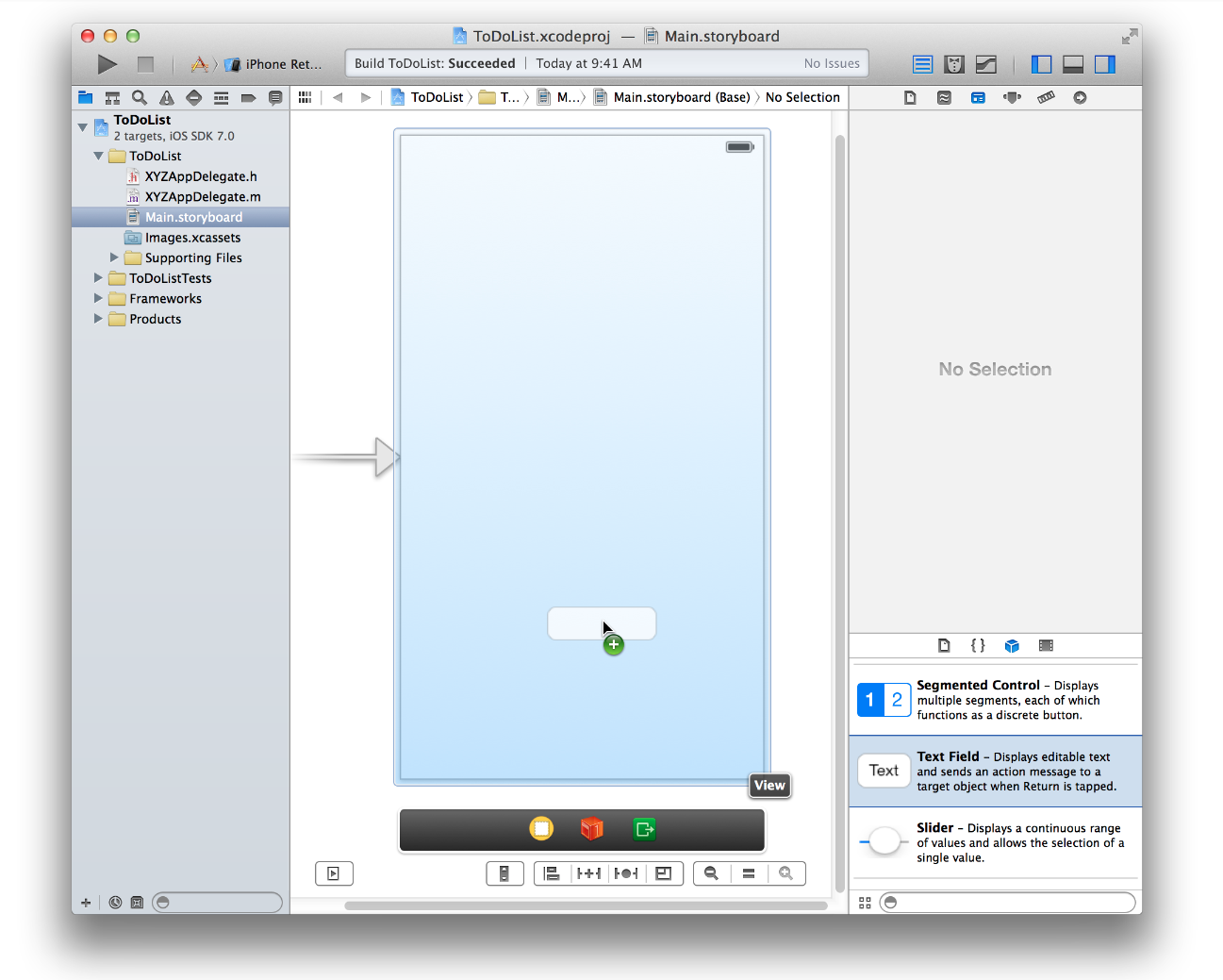 Source: https://developer.apple.com/library/ios/referencelibrary/GettingStarted/RoadMapiOS/index.html
27
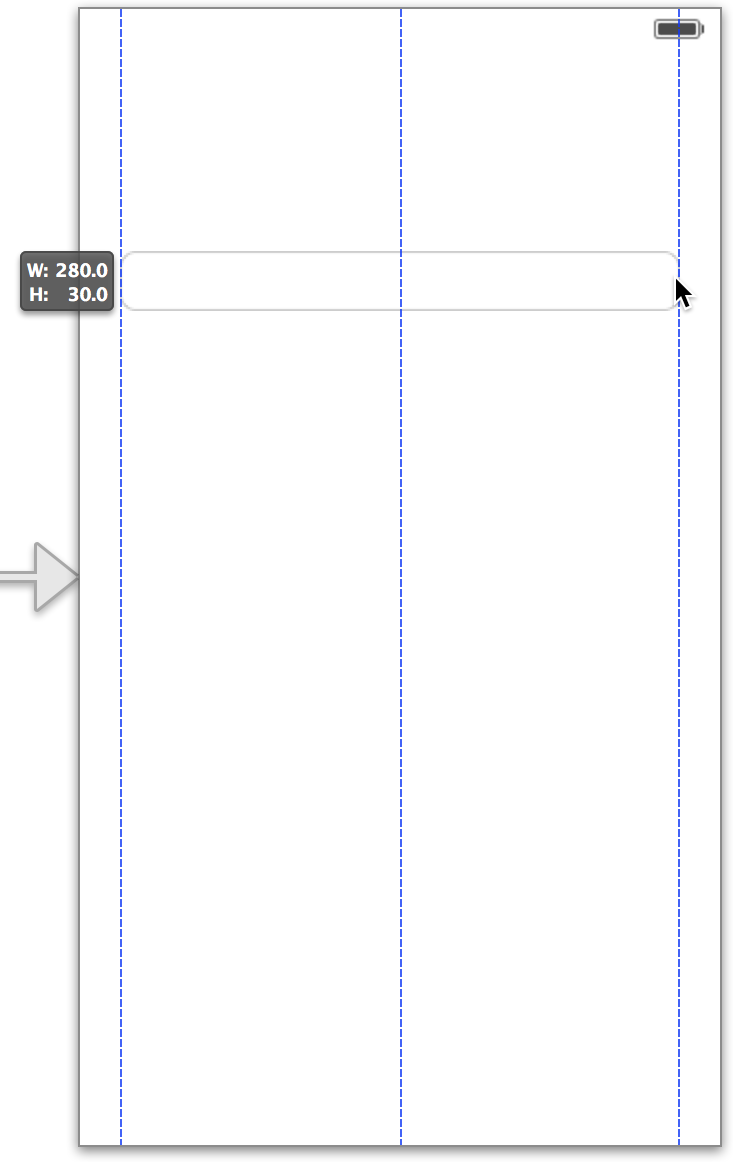 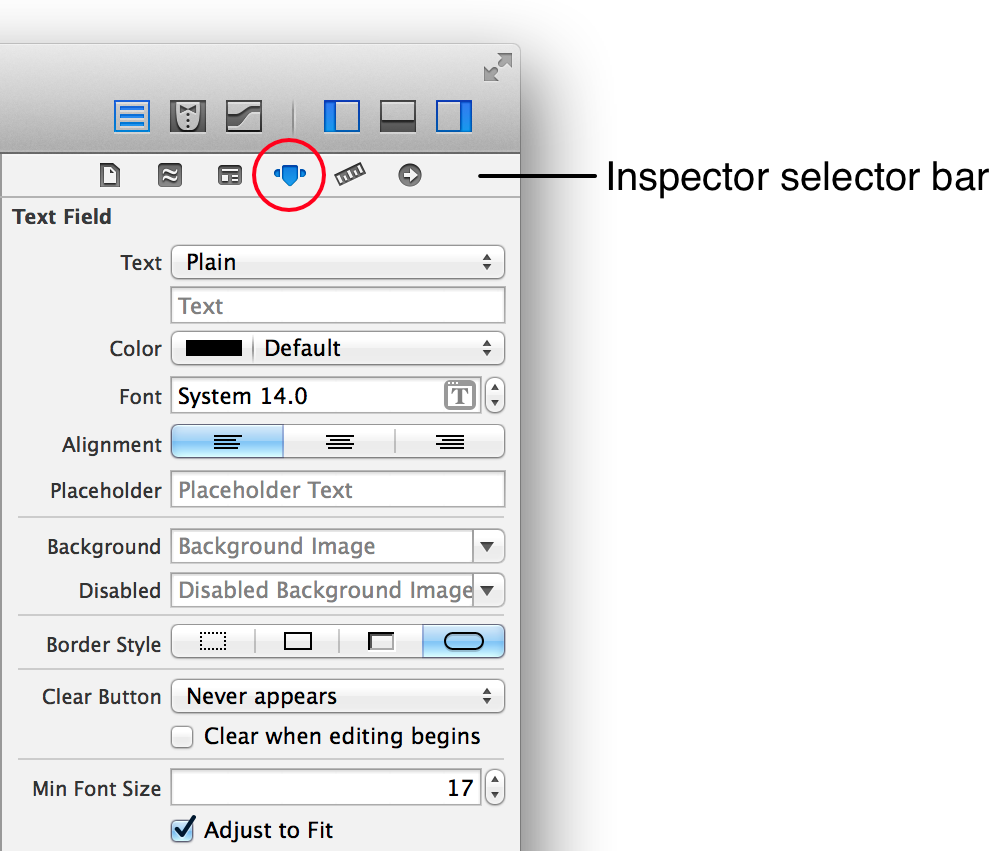 Source: https://developer.apple.com/library/ios/referencelibrary/GettingStarted/RoadMapiOS/index.html
28
iOS App Development Process
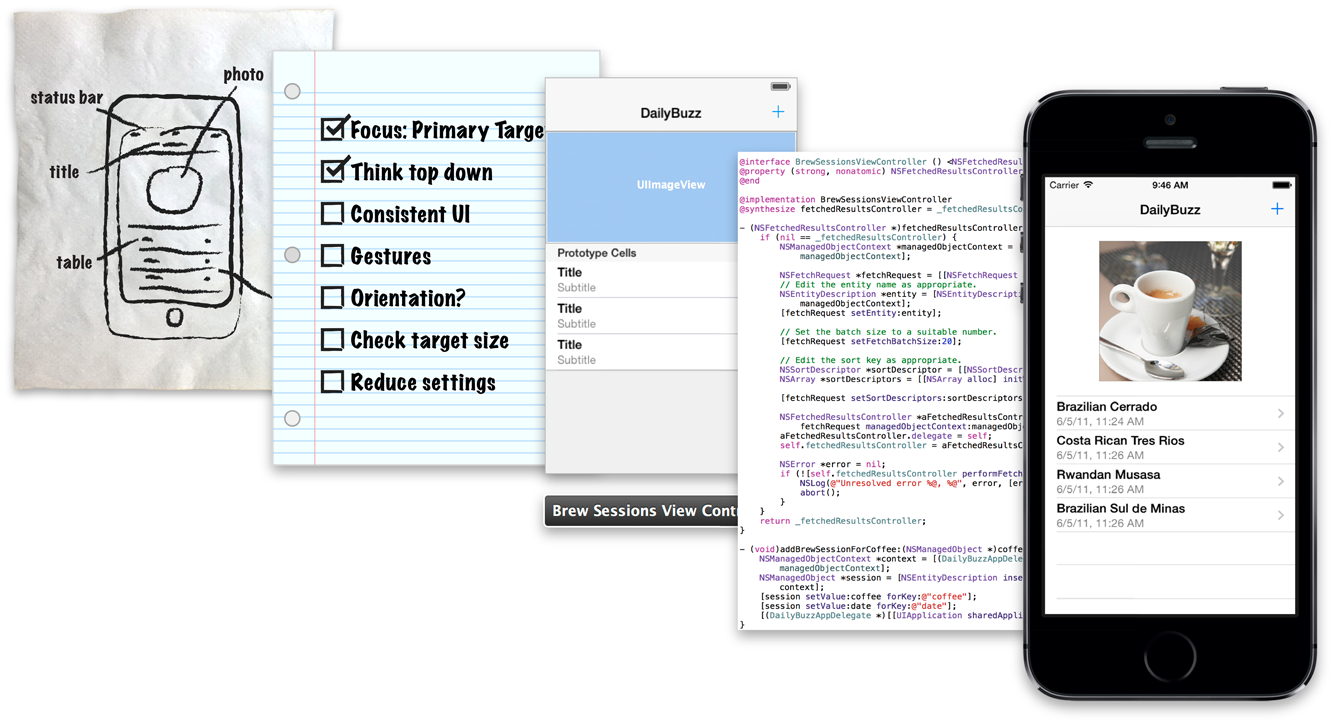 Source: https://developer.apple.com/library/ios/referencelibrary/GettingStarted/RoadMapiOS/AppDevelopmentProcess.htm
29
iOS App Development Process
Defining the Concept
Designing a User Interface
Defining the Interaction
Implementing the Behavior
Source: https://developer.apple.com/library/ios/referencelibrary/GettingStarted/RoadMapiOS/AppDevelopmentProcess.htm
30
Objects Communicate Through Messages
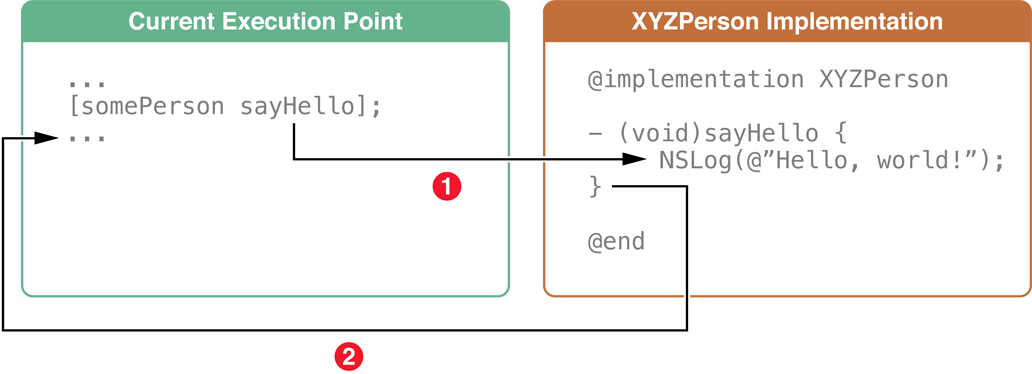 Source: https://developer.apple.com/library/ios/referencelibrary/GettingStarted/RoadMapiOS/AppDevelopmentProcess.htm
31
Protocols Define Messaging Contracts
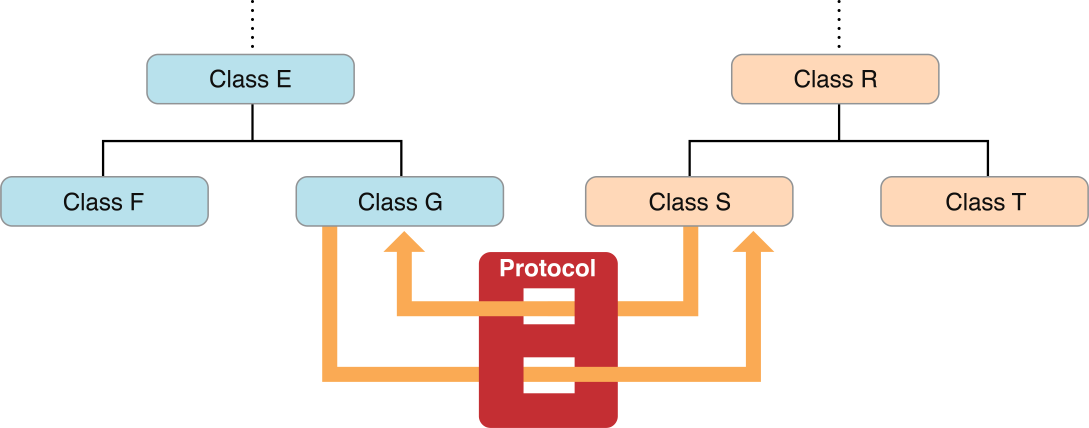 Source: https://developer.apple.com/library/ios/referencelibrary/GettingStarted/RoadMapiOS/AppDevelopmentProcess.htm
32
Designing a User Interface
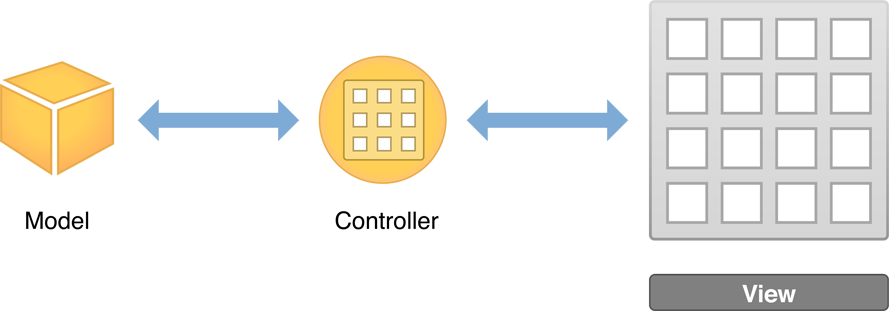 Source: https://developer.apple.com/library/ios/referencelibrary/GettingStarted/RoadMapiOS/DesigningaUserInterface.html
33
Use Storyboards to Lay Out Views
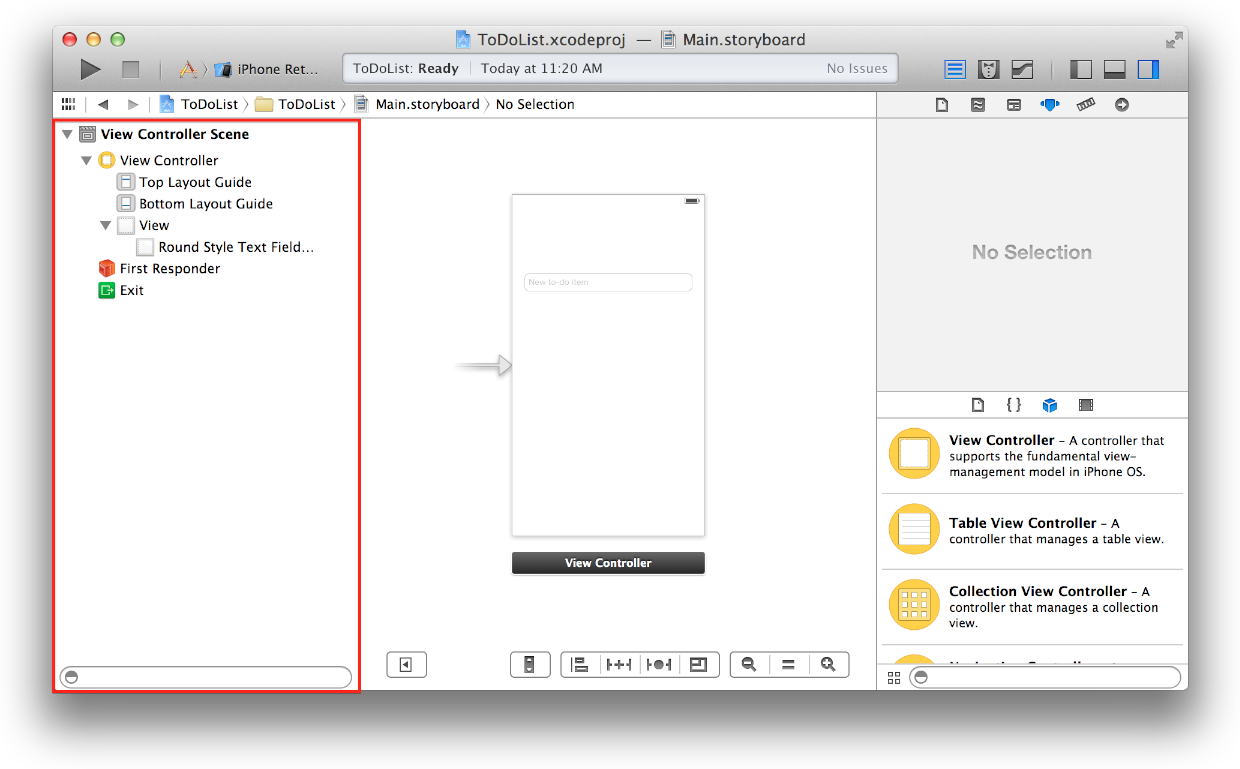 Source: https://developer.apple.com/library/ios/referencelibrary/GettingStarted/RoadMapiOS/DesigningaUserInterface.html
34
Defining the Interaction
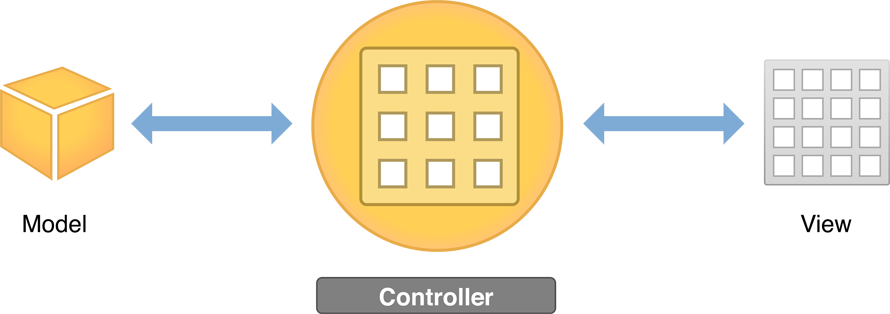 Source: https://developer.apple.com/library/ios/referencelibrary/GettingStarted/RoadMapiOS/DefiningtheInteraction.html
35
View Controllers
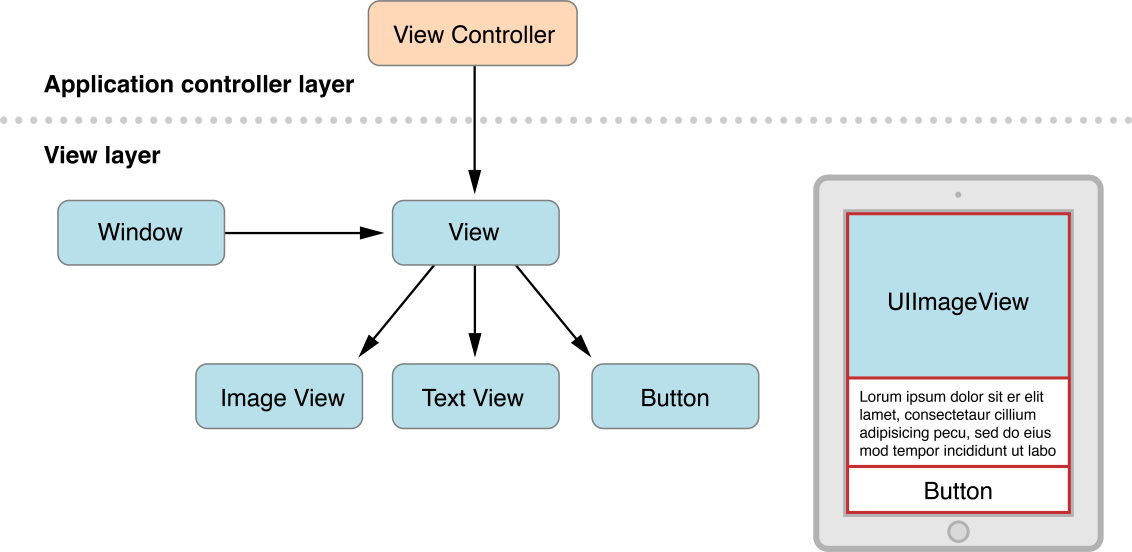 Source: https://developer.apple.com/library/ios/referencelibrary/GettingStarted/RoadMapiOS/DesigningaUserInterface.html
36
Use Storyboards to Define Navigation
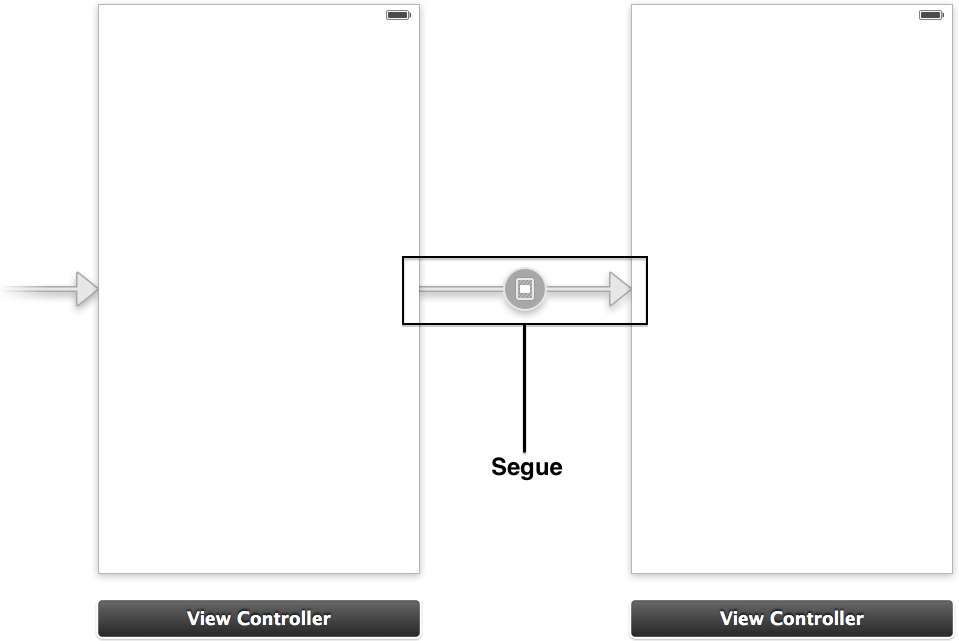 Source: https://developer.apple.com/library/ios/referencelibrary/GettingStarted/RoadMapiOS/DesigningaUserInterface.html
37
Storyboards
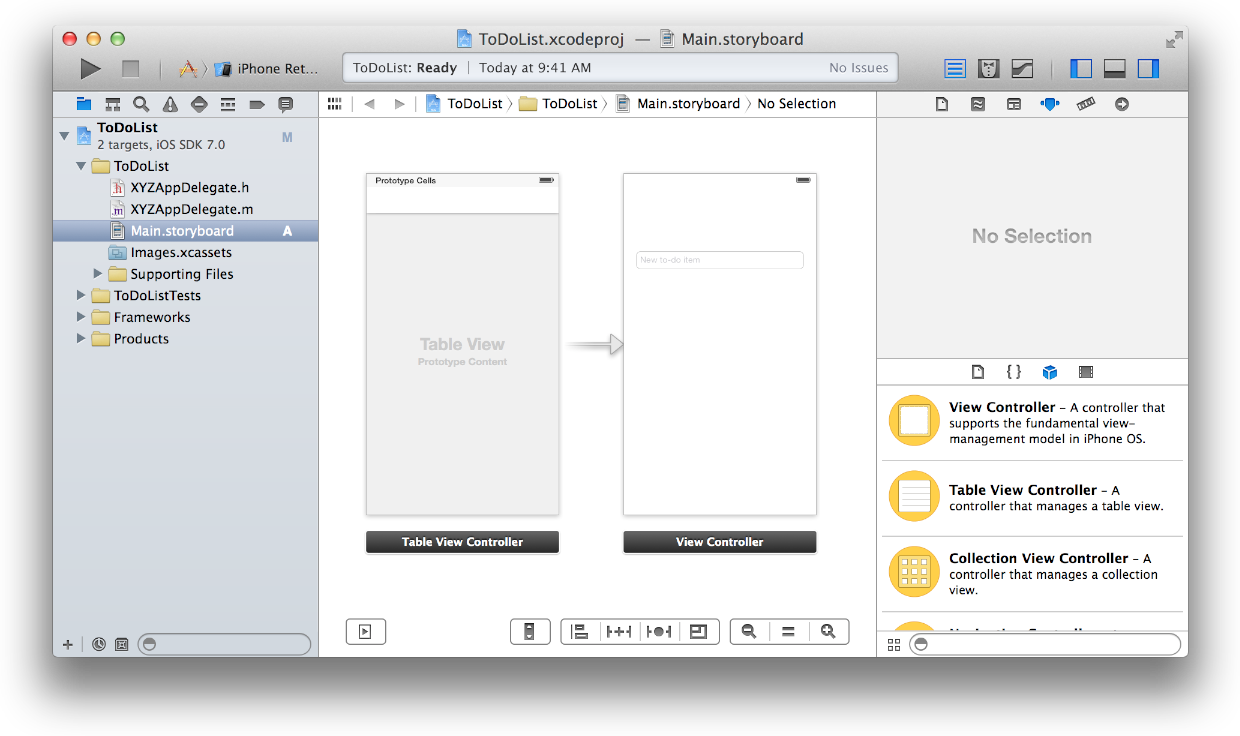 Source: https://developer.apple.com/library/ios/referencelibrary/GettingStarted/RoadMapiOS/DesigningaUserInterface.html
38
Incorporating the Data
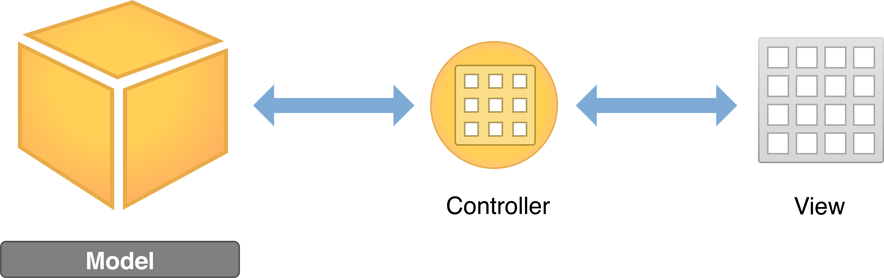 Source: https://developer.apple.com/library/ios/referencelibrary/GettingStarted/RoadMapiOS/IncorporatingtheData.html
39
Using Design Patterns
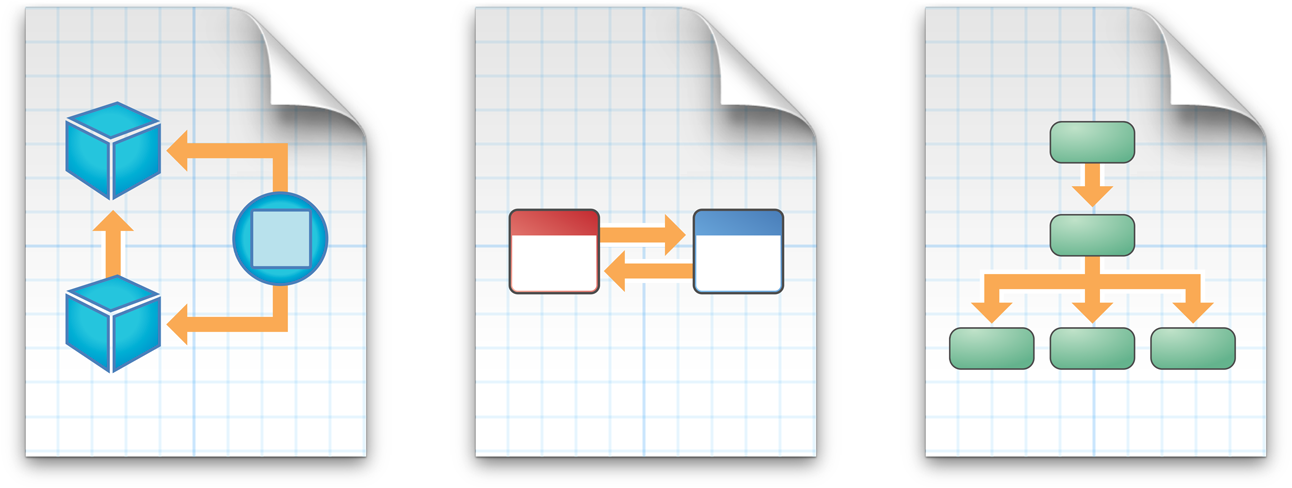 Source: https://developer.apple.com/library/ios/referencelibrary/GettingStarted/RoadMapiOS/DesignPatterns.html
40
Model-View-Controller(MVC)
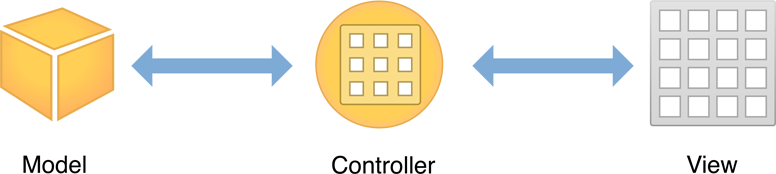 Source: https://developer.apple.com/library/ios/referencelibrary/GettingStarted/RoadMapiOS/DesignPatterns.html
41
Target-Action
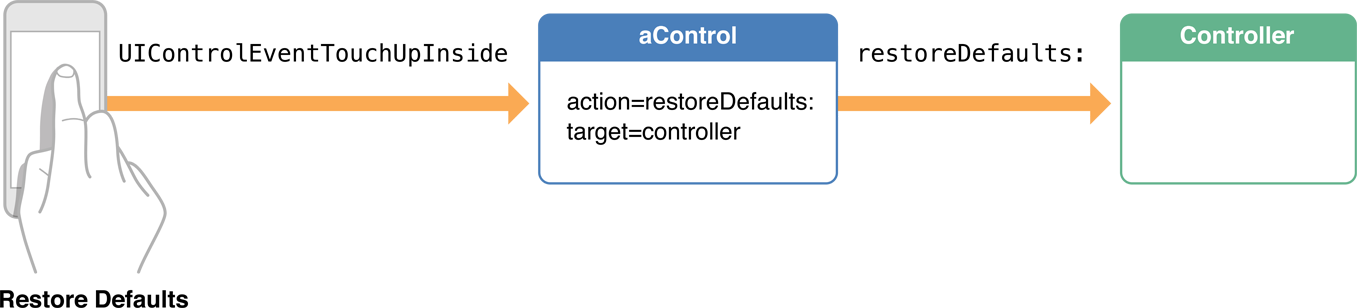 Source: https://developer.apple.com/library/ios/referencelibrary/GettingStarted/RoadMapiOS/DesignPatterns.html
42
Delegation
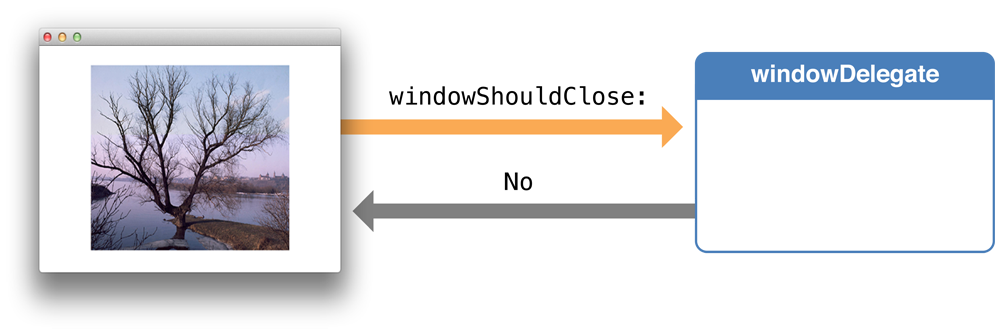 Source: https://developer.apple.com/library/ios/referencelibrary/GettingStarted/RoadMapiOS/DesignPatterns.html
43
Working with Fundation
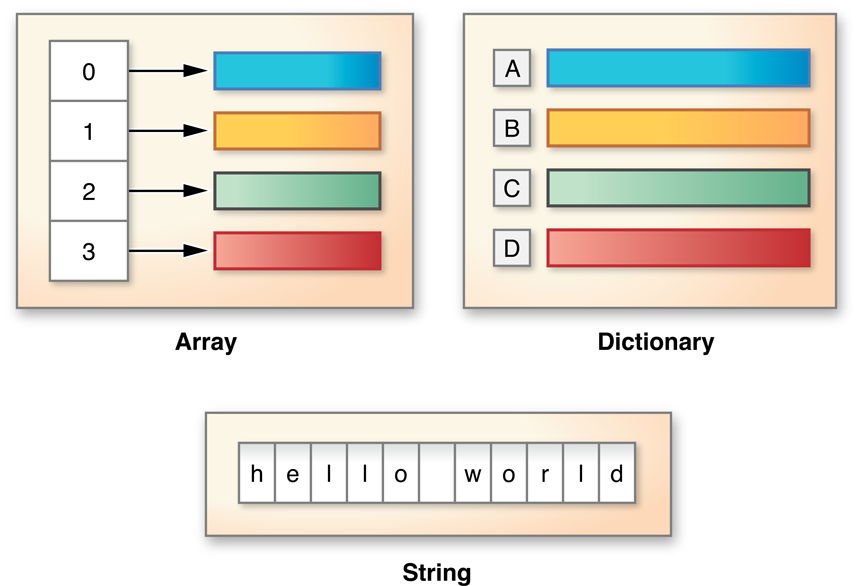 Source: https://developer.apple.com/library/ios/referencelibrary/GettingStarted/RoadMapiOS/FoundationClasses.html
44
NSString
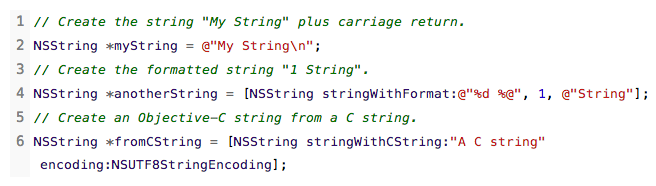 Source: https://developer.apple.com/library/ios/referencelibrary/GettingStarted/RoadMapiOS/FoundationClasses.html
45
NSNumber
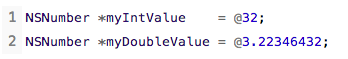 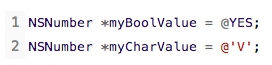 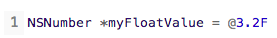 Source: https://developer.apple.com/library/ios/referencelibrary/GettingStarted/RoadMapiOS/FoundationClasses.html
46
Arrays
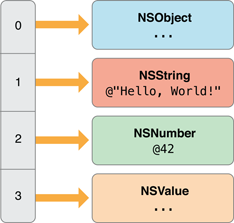 Source: https://developer.apple.com/library/ios/referencelibrary/GettingStarted/RoadMapiOS/FoundationClasses.html
47
Dictionaries
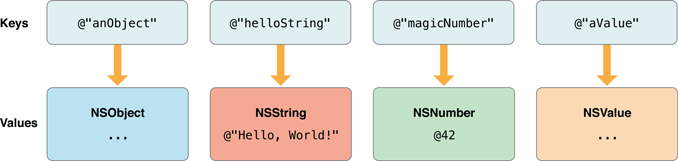 Source: https://developer.apple.com/library/ios/referencelibrary/GettingStarted/RoadMapiOS/FoundationClasses.html
48
Your First iOS App
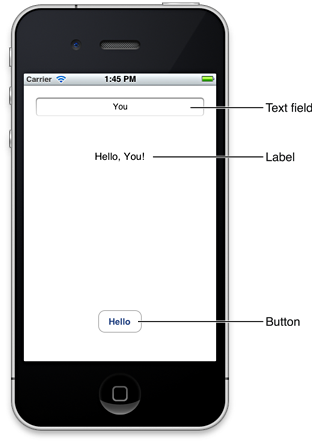 https://developer.apple.com/library/ios/documentation/iphone/conceptual/iphone101/Articles/00_Introduction.html
49
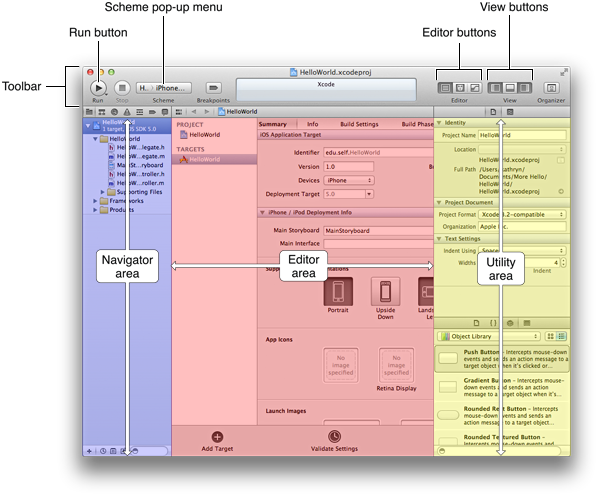 https://developer.apple.com/library/ios/documentation/iphone/conceptual/iphone101/Articles/01_CreatingProject.html
50
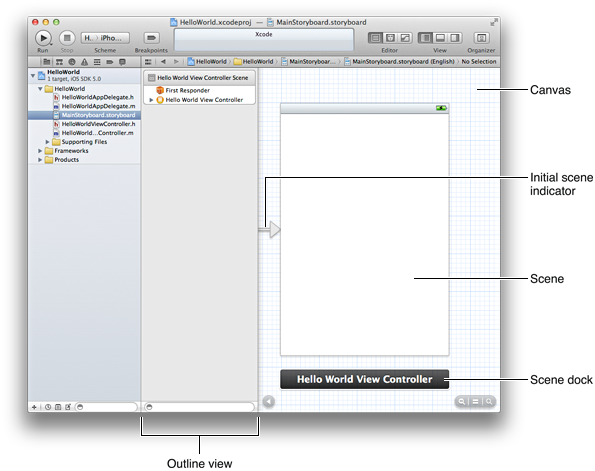 https://developer.apple.com/library/ios/documentation/iphone/conceptual/iphone101/Articles/01_CreatingProject.html
51
IBOutlet and IBAction
IBOutlet
Interface Builder Outlet
IBAction
Interface Builder Action
52
Demo: Building Your First iOS App with Xcode 5 (Objective-C)
53
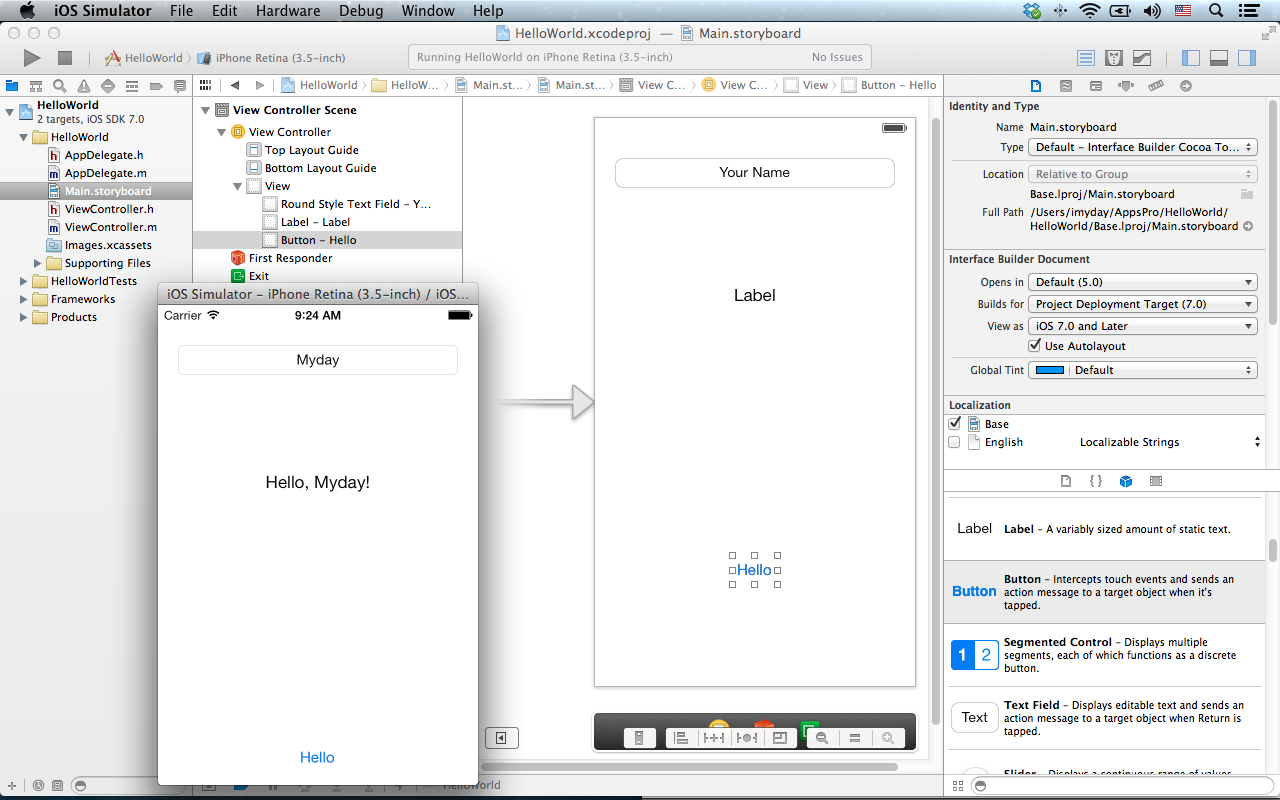 54
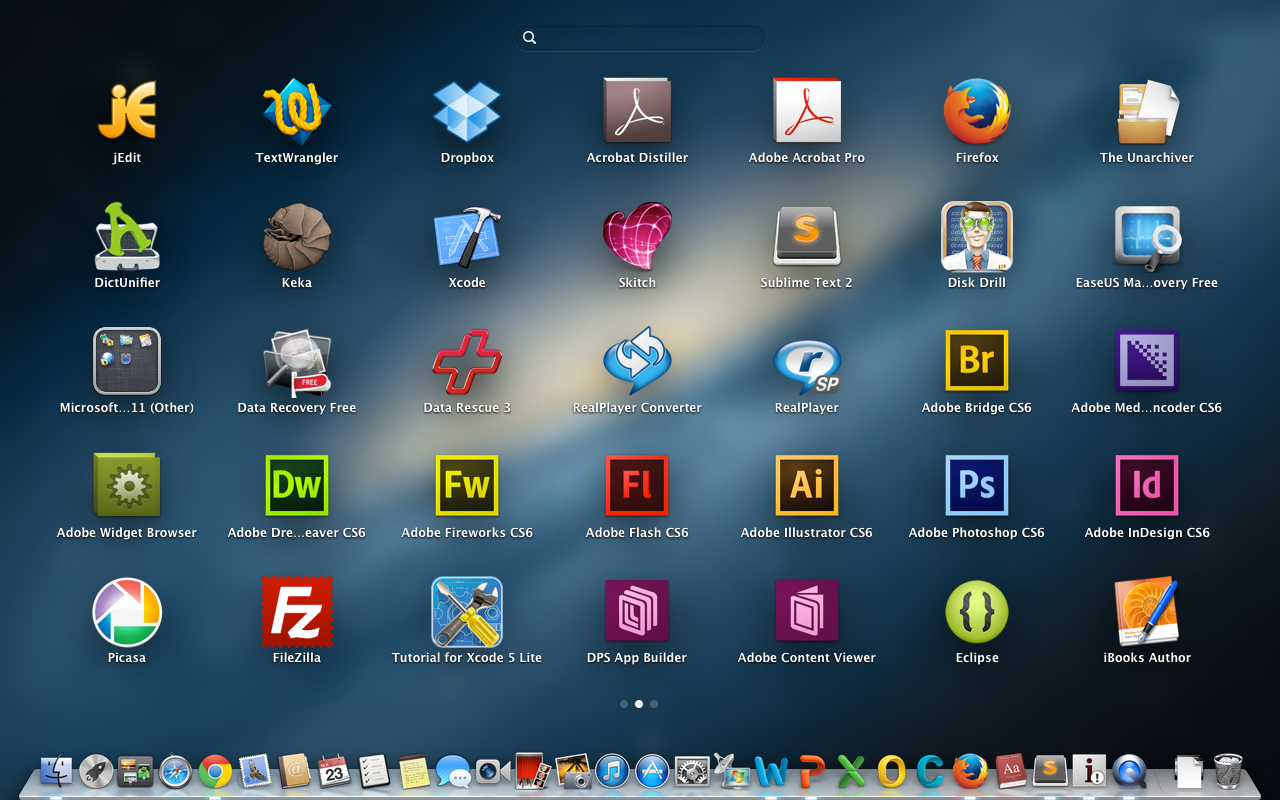 55
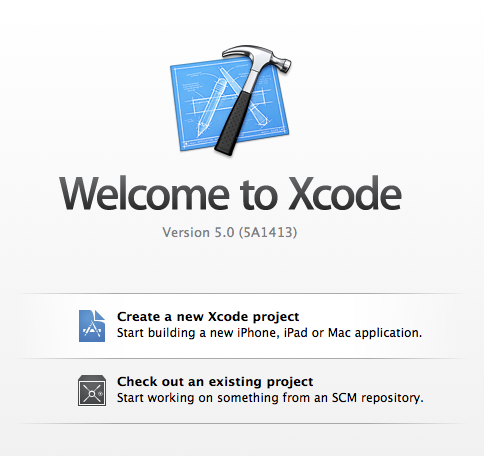 56
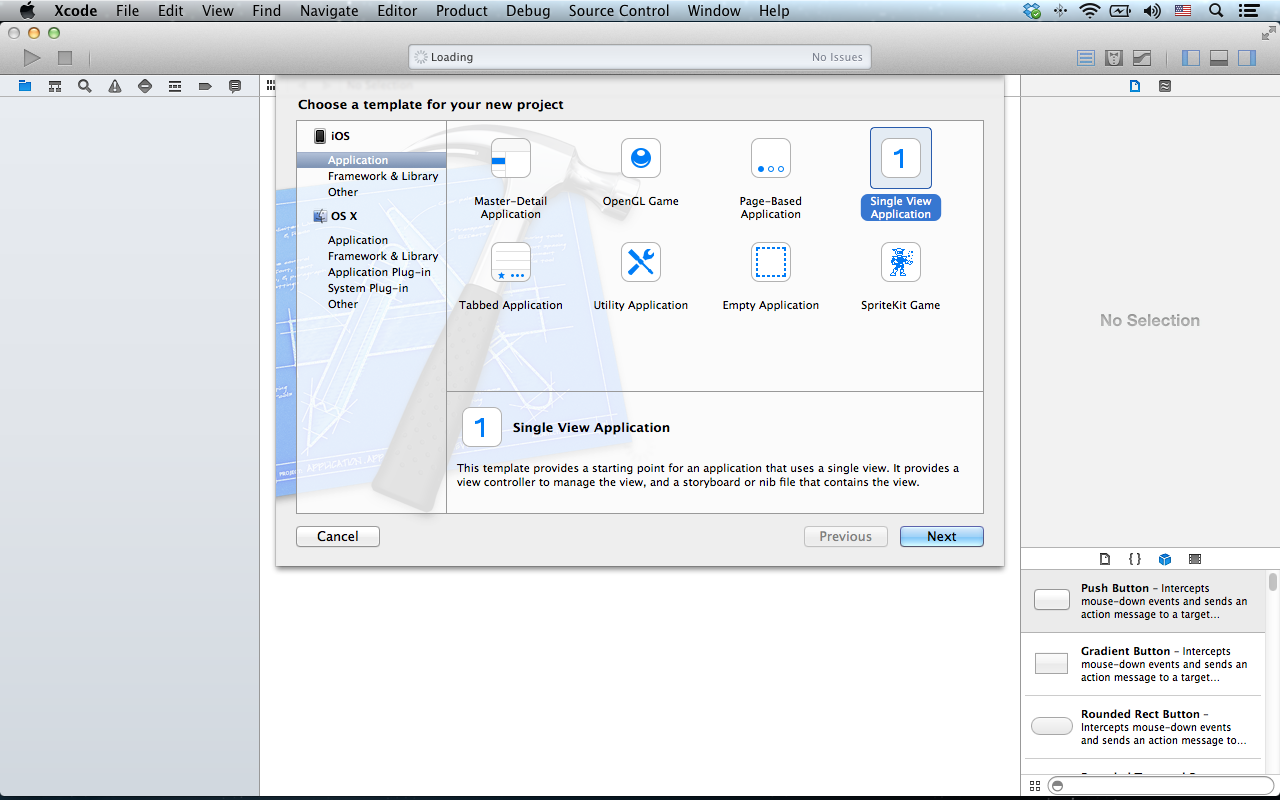 57
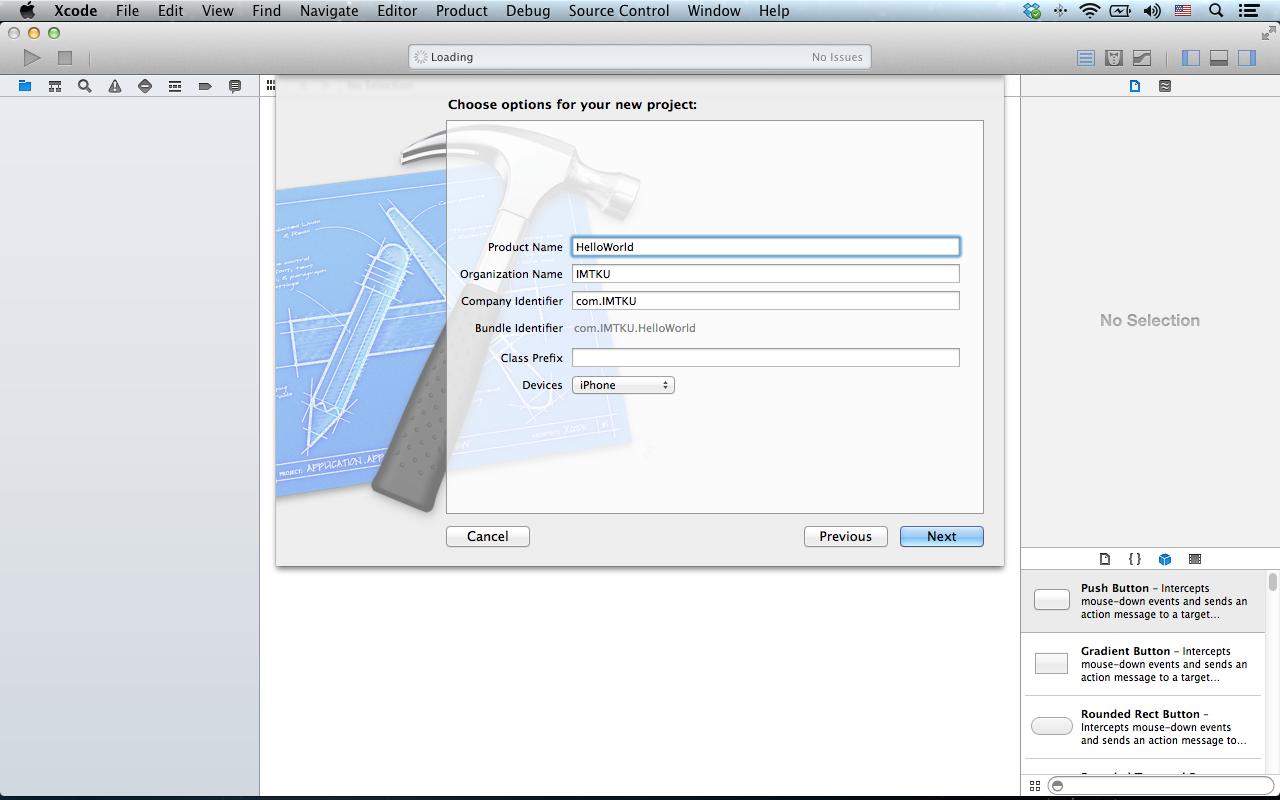 58
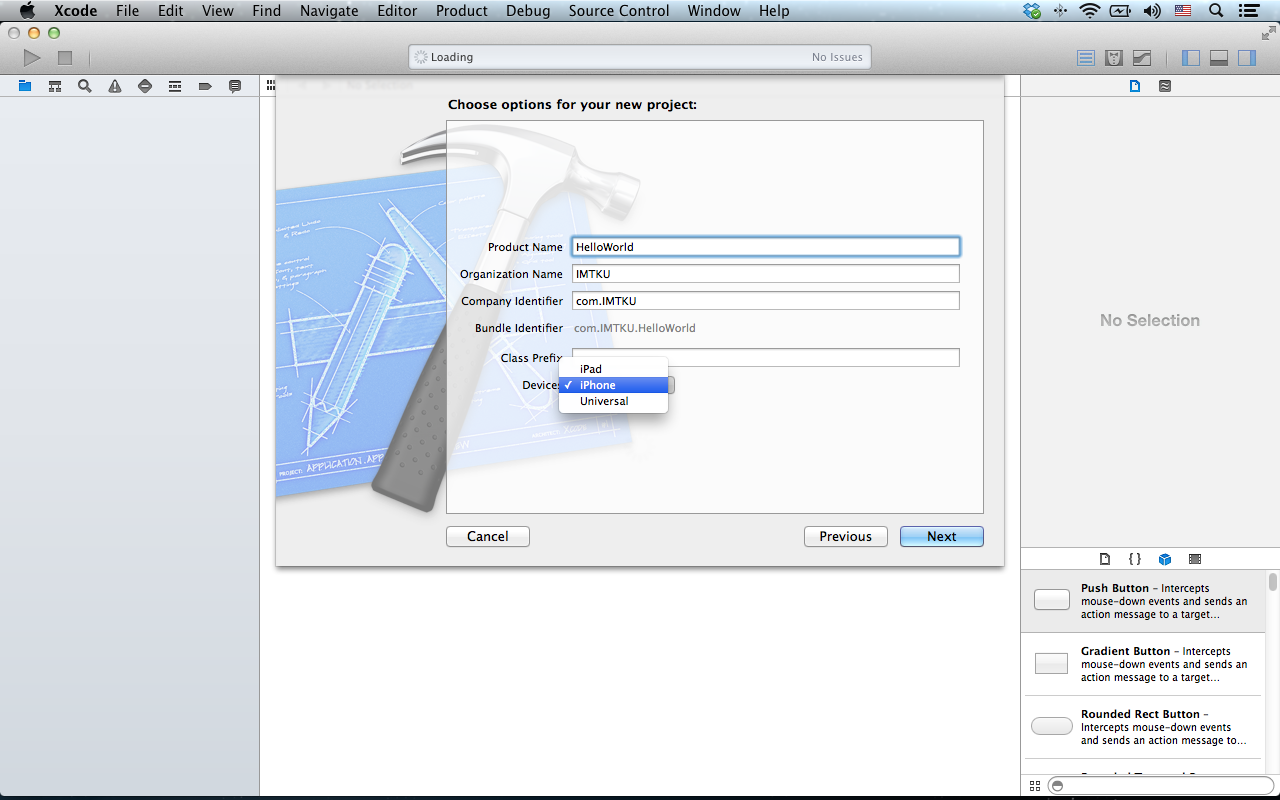 59
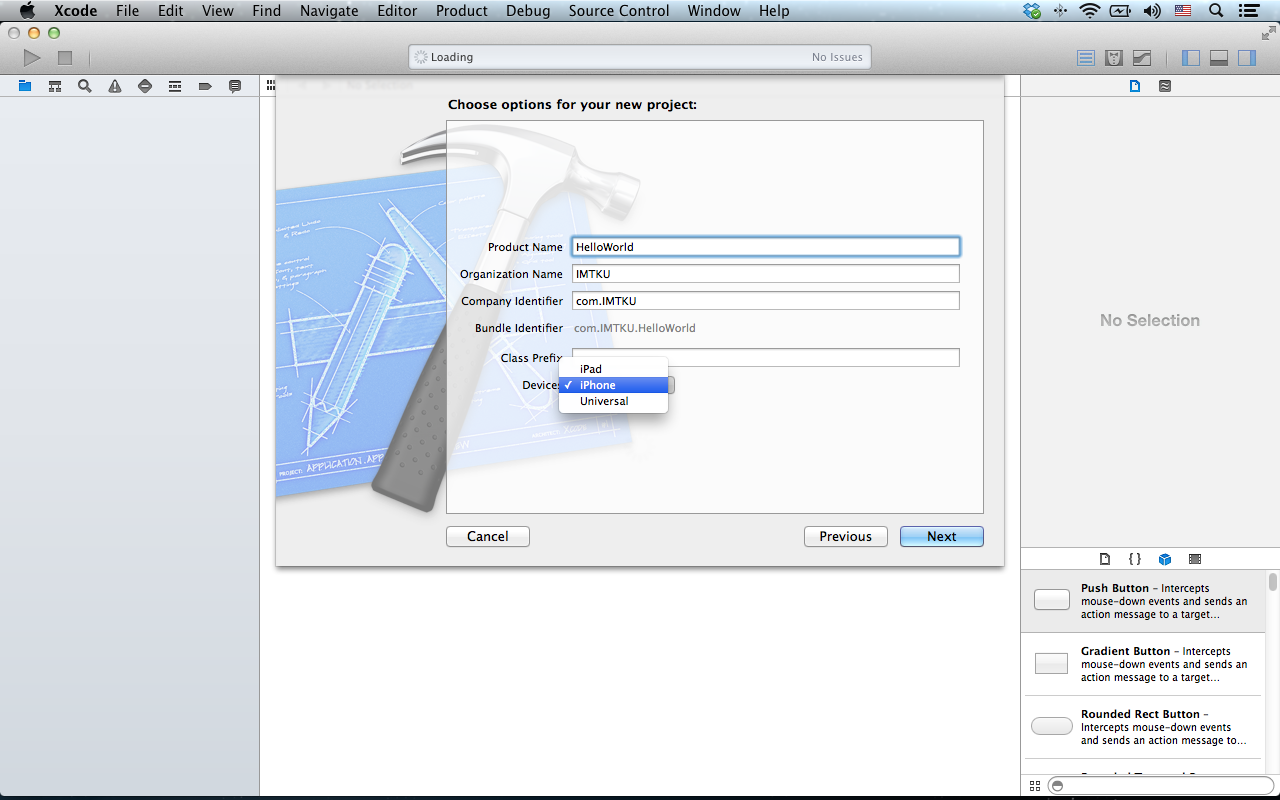 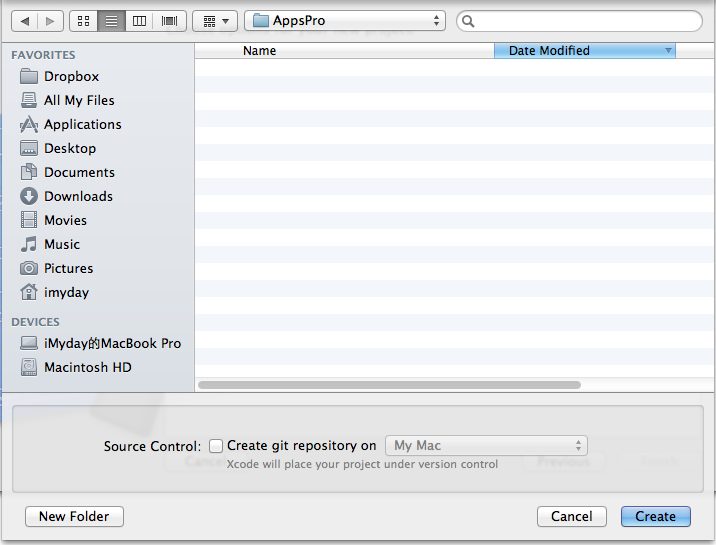 60
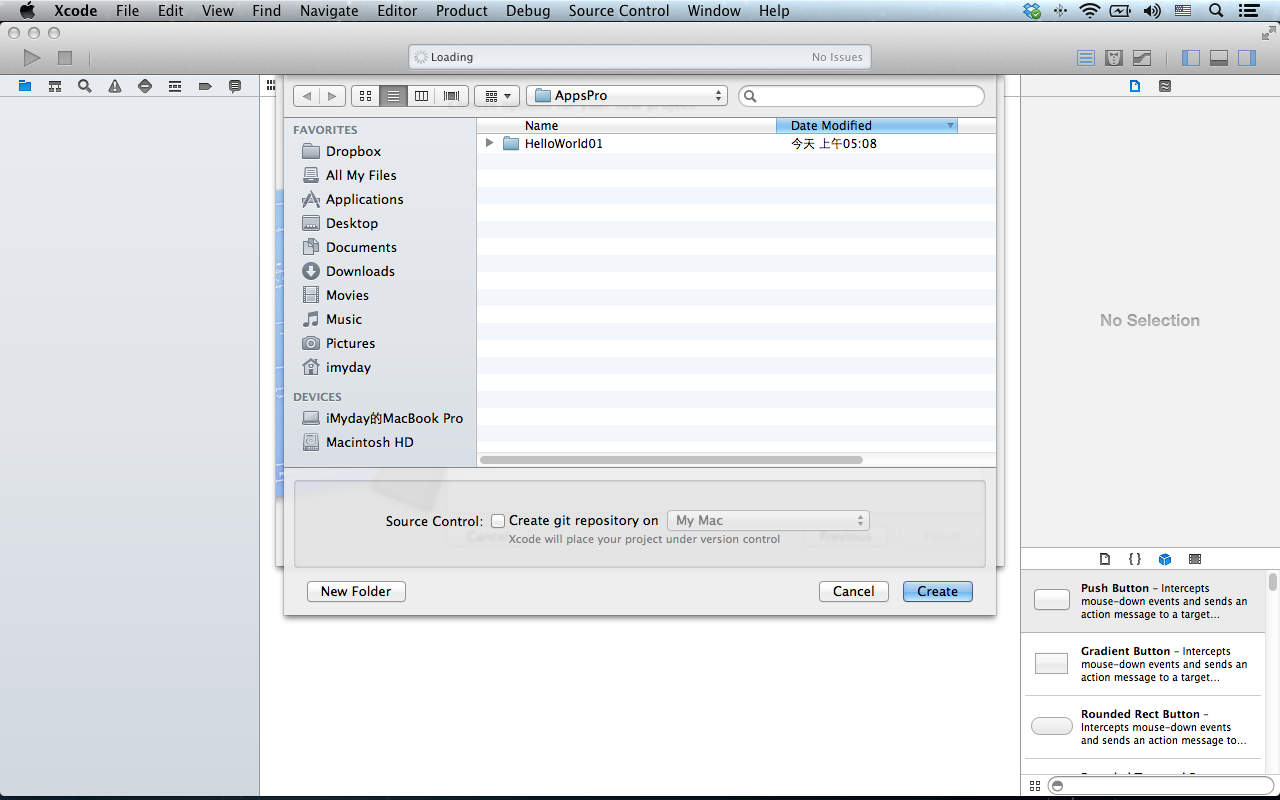 61
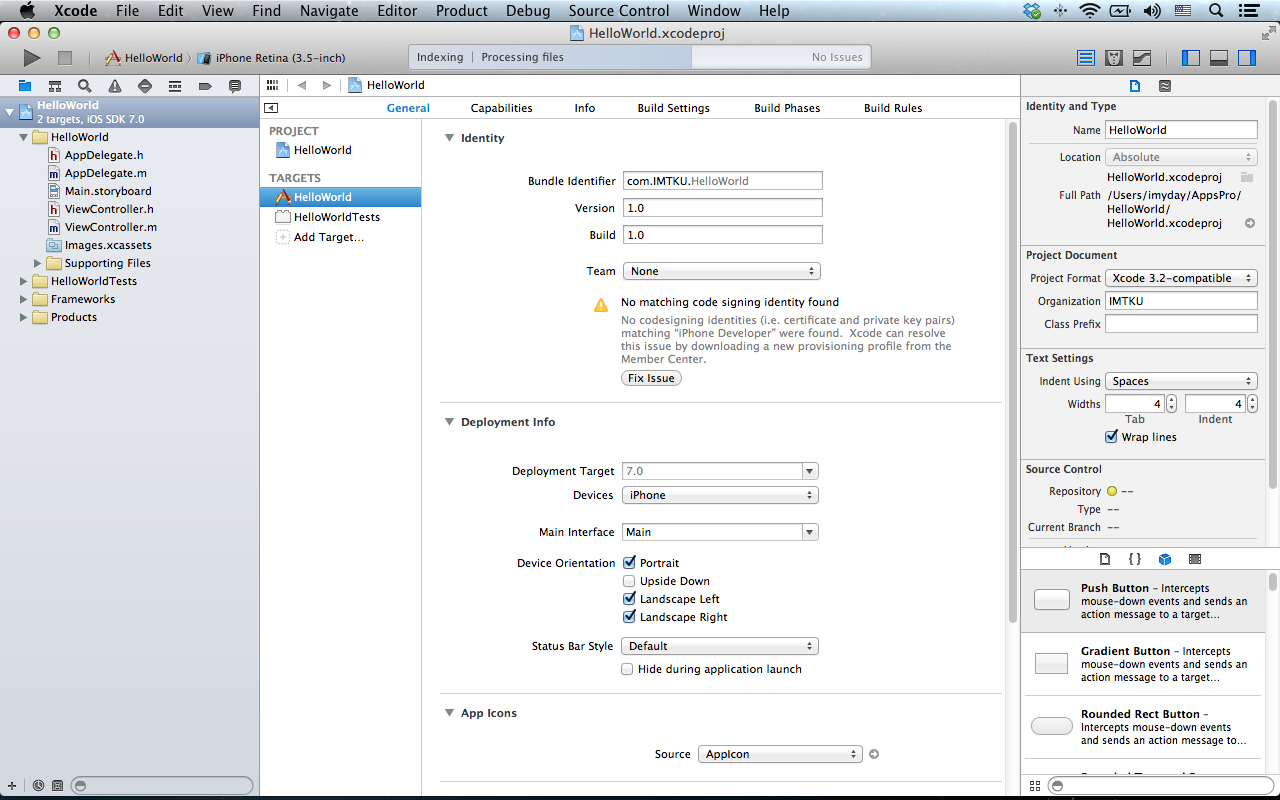 62
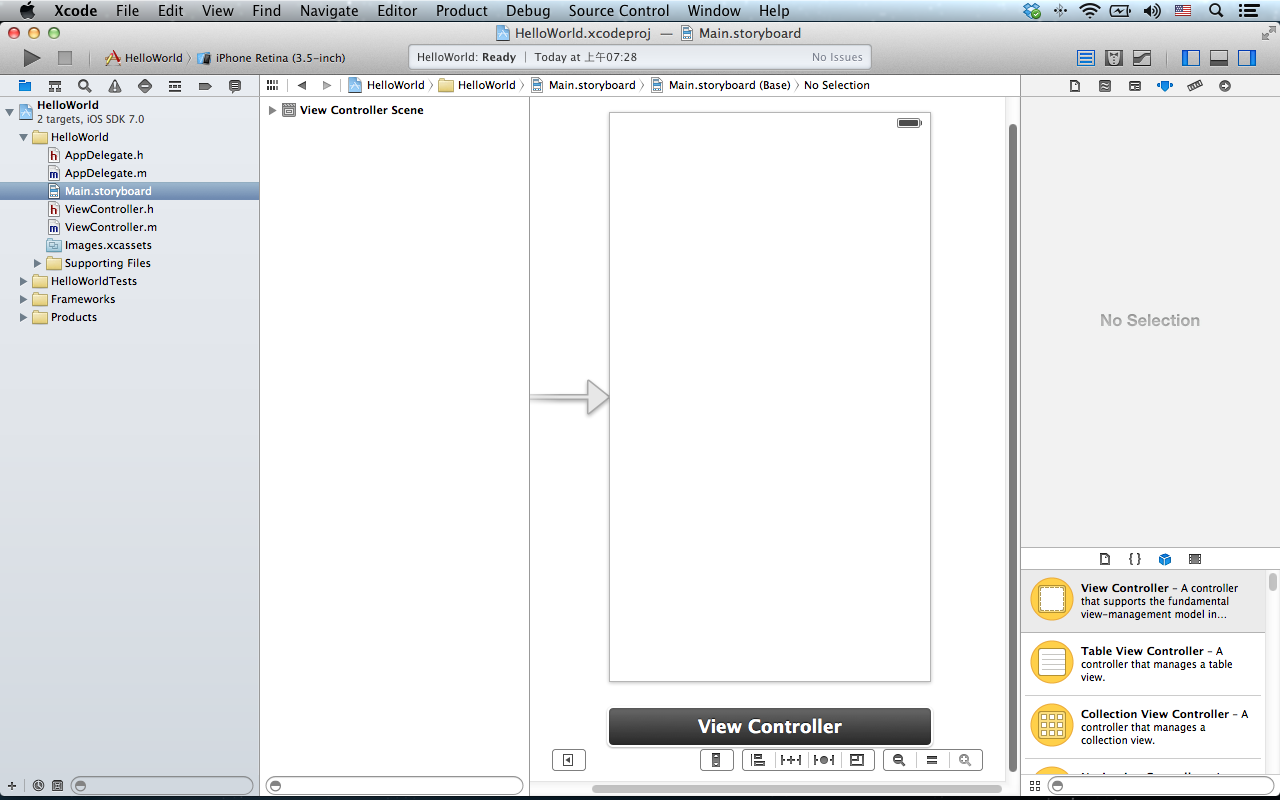 63
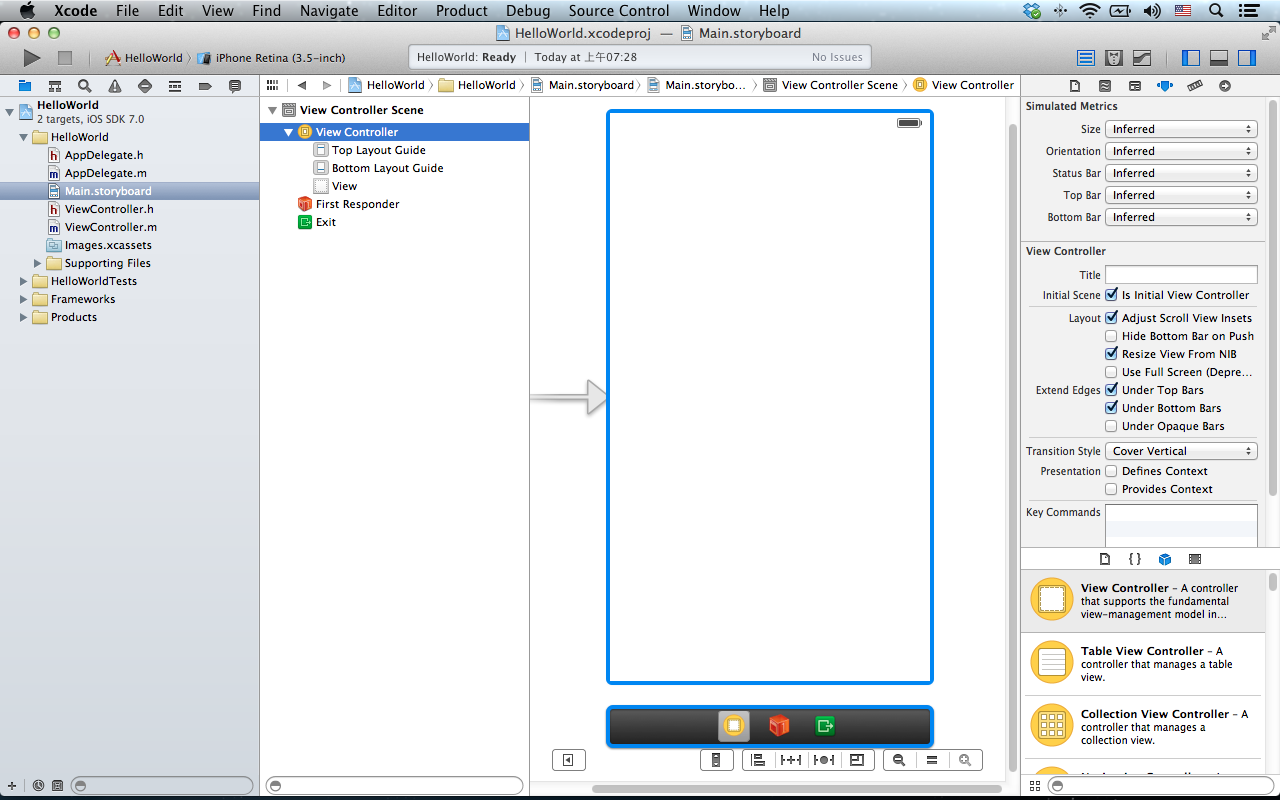 64
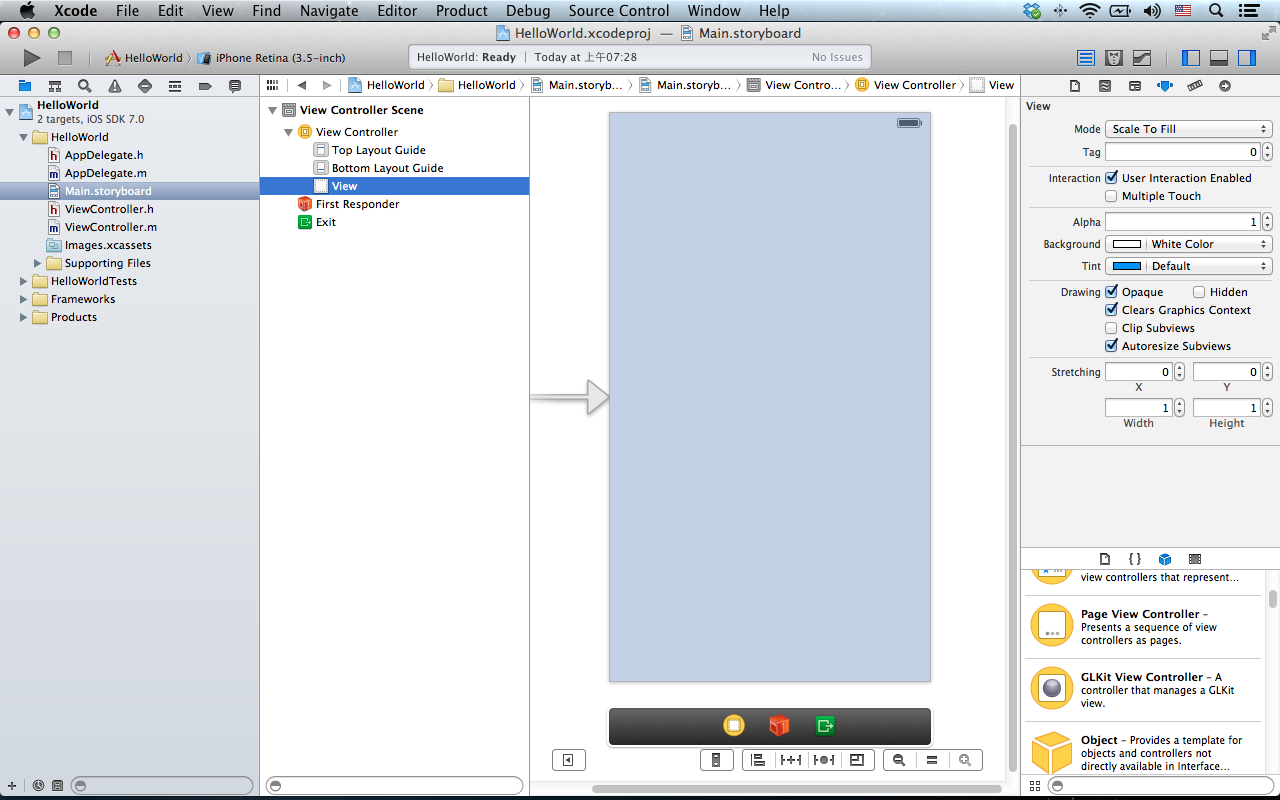 65
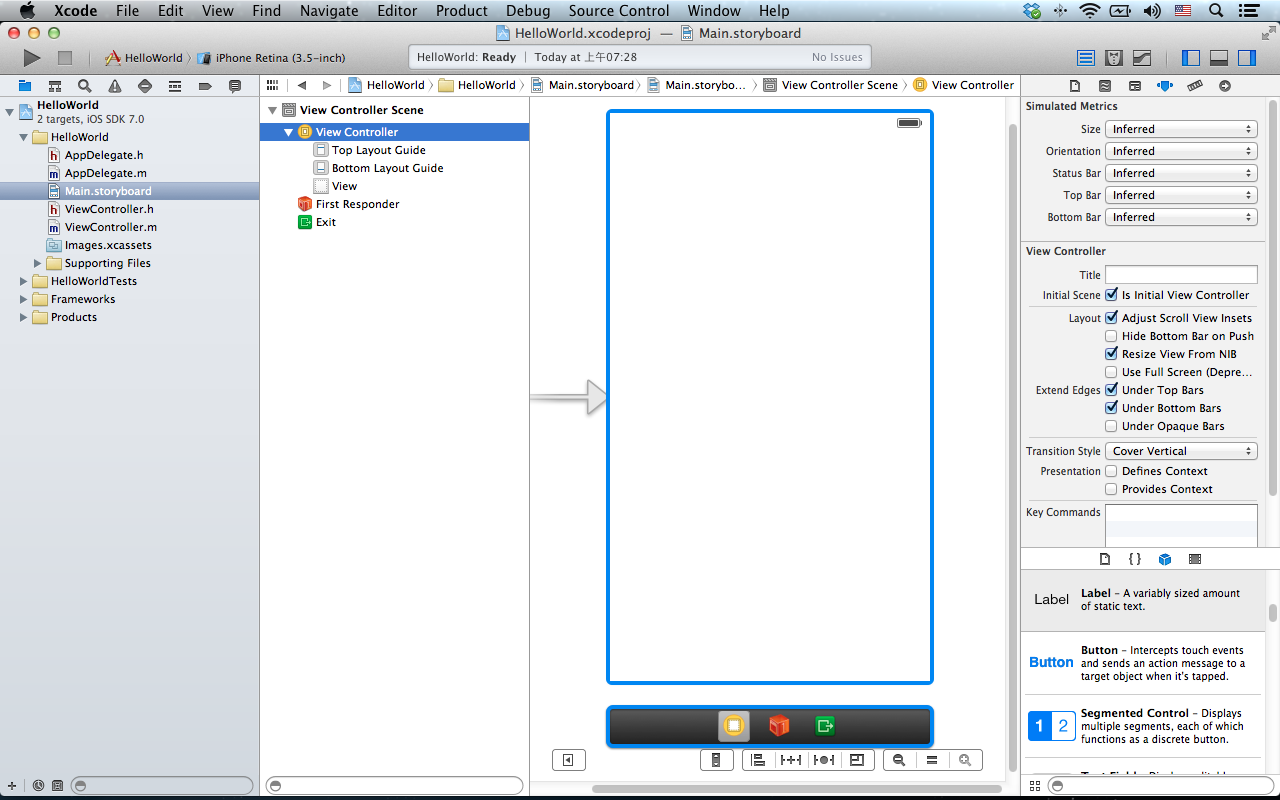 66
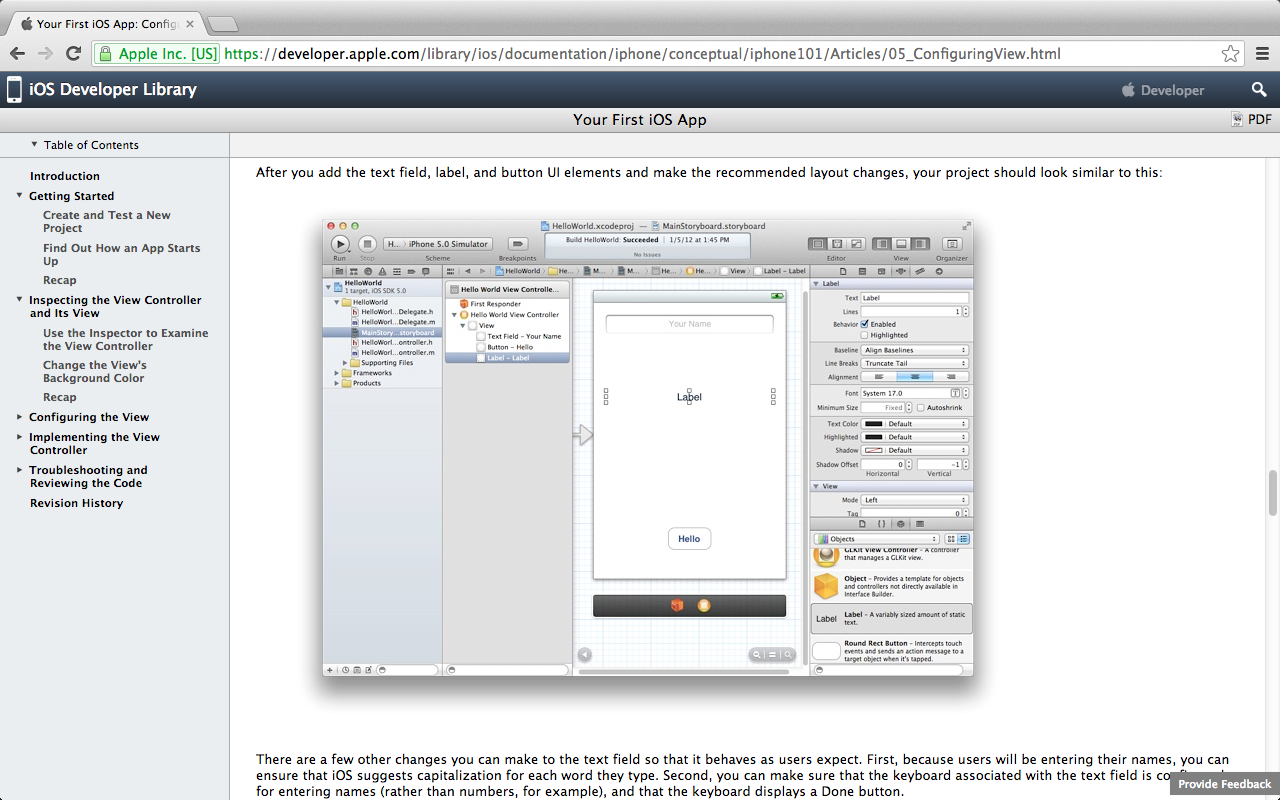 https://developer.apple.com/library/ios/documentation/iphone/conceptual/iphone101/Articles/05_ConfiguringView.html
67
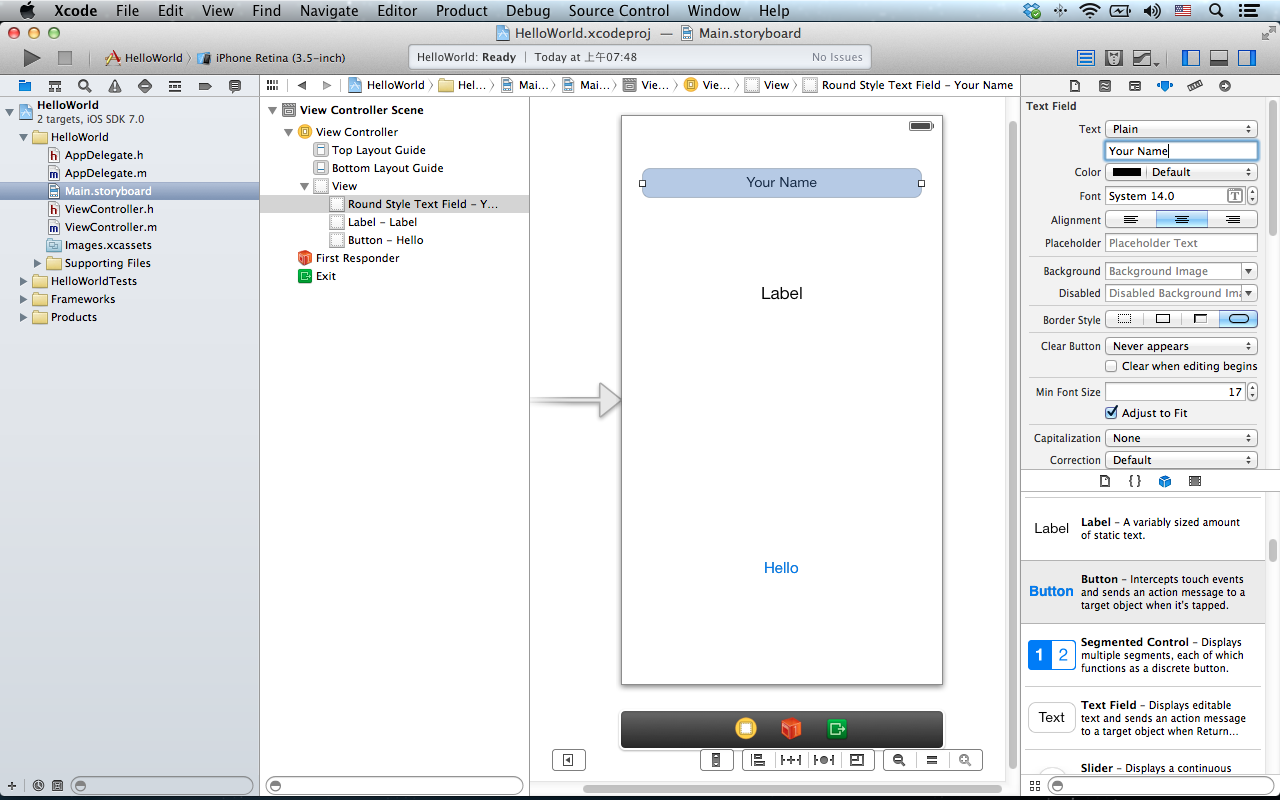 68
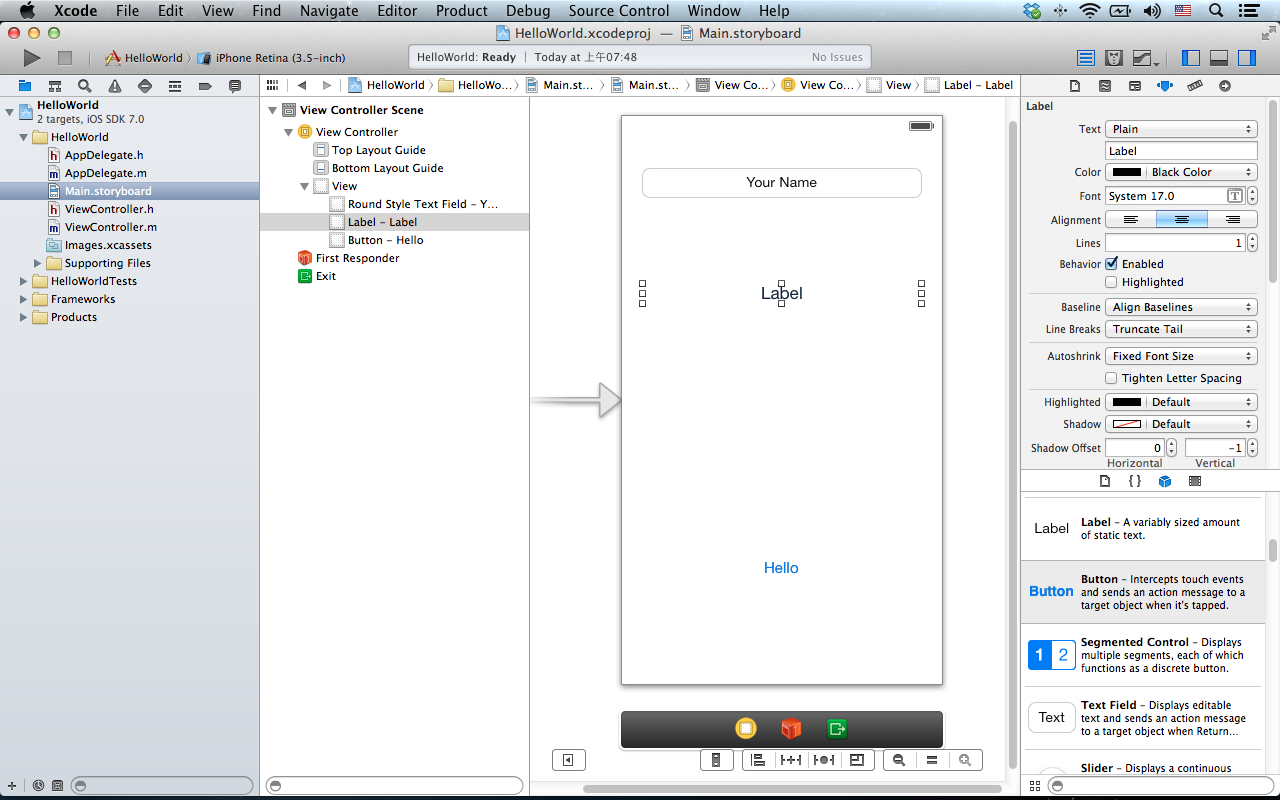 69
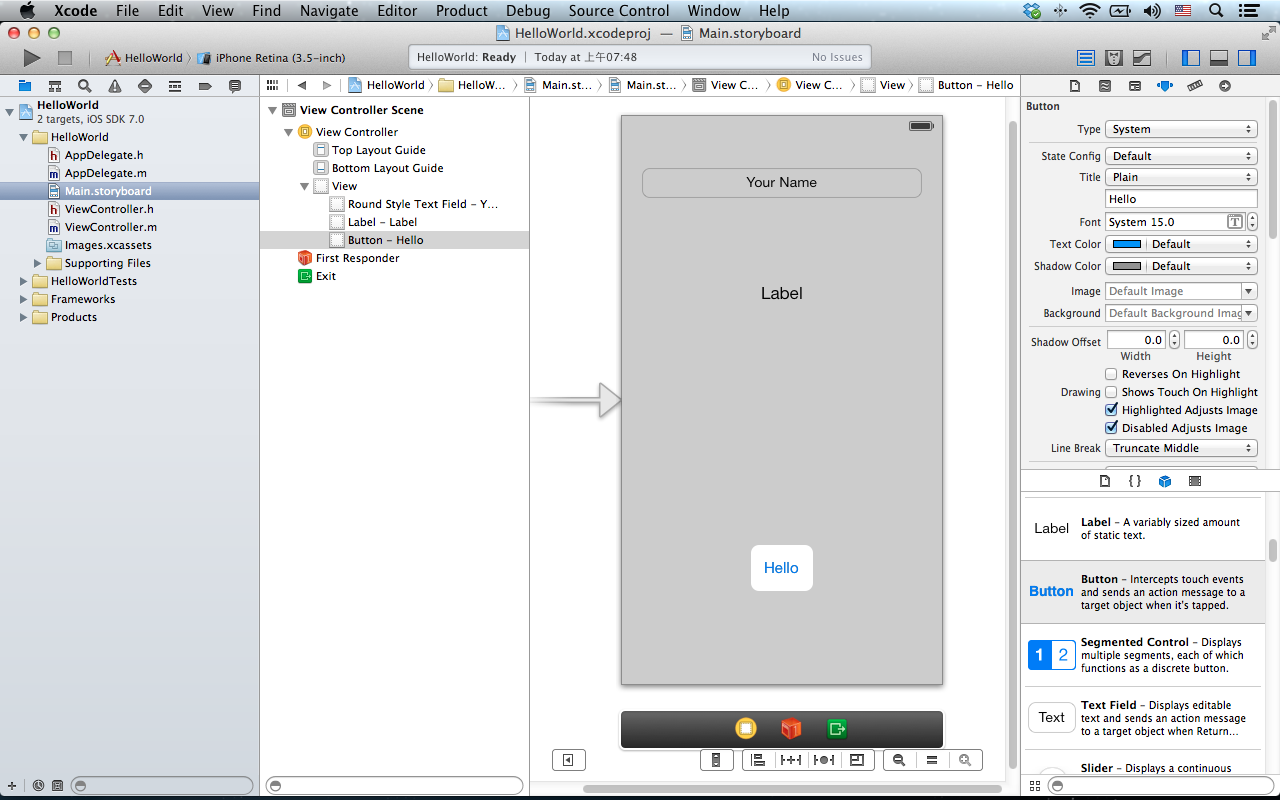 70
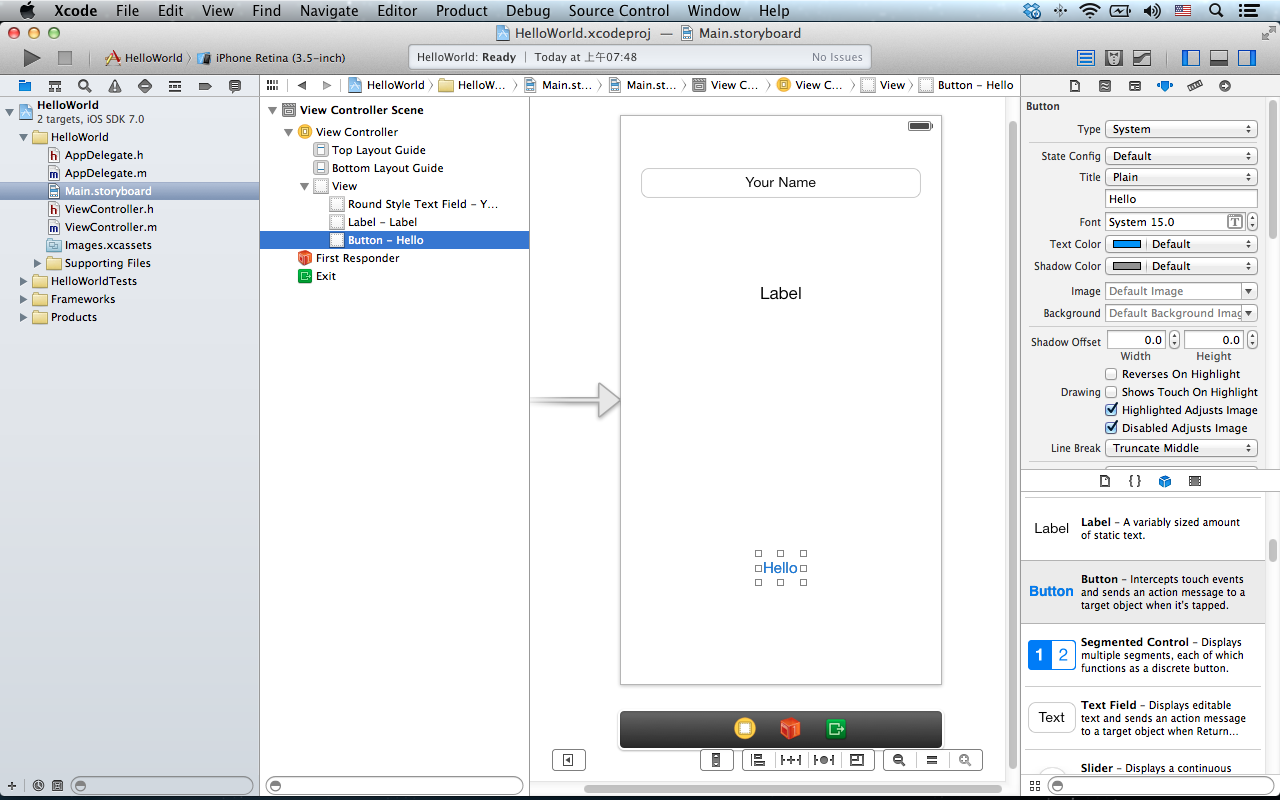 71
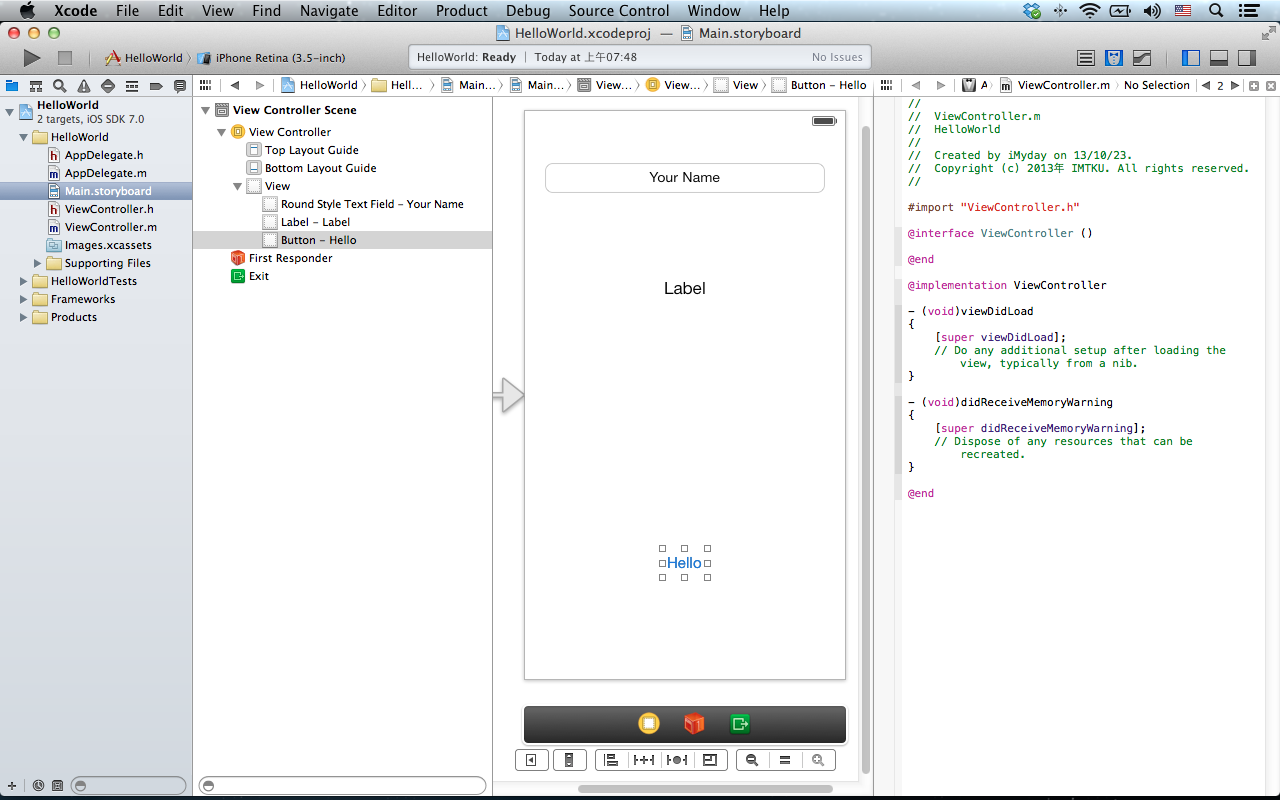 72
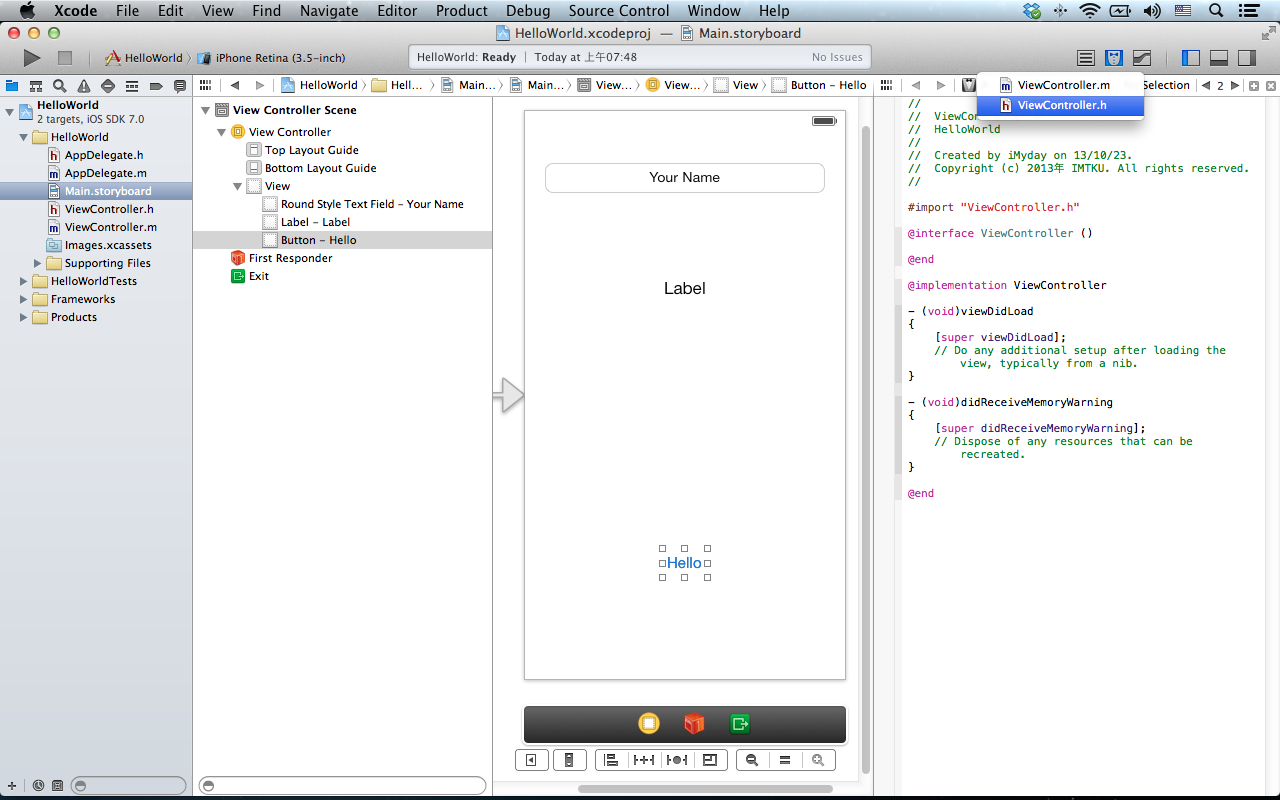 73
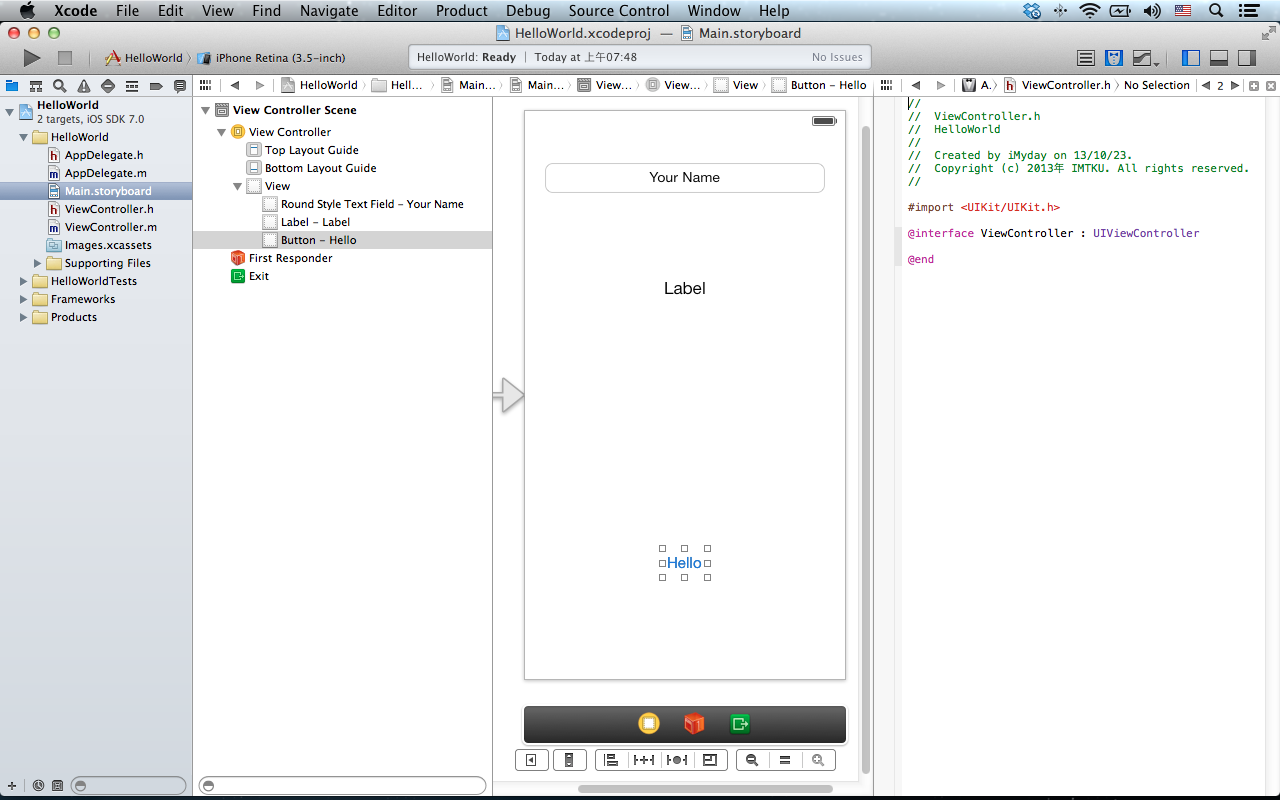 74
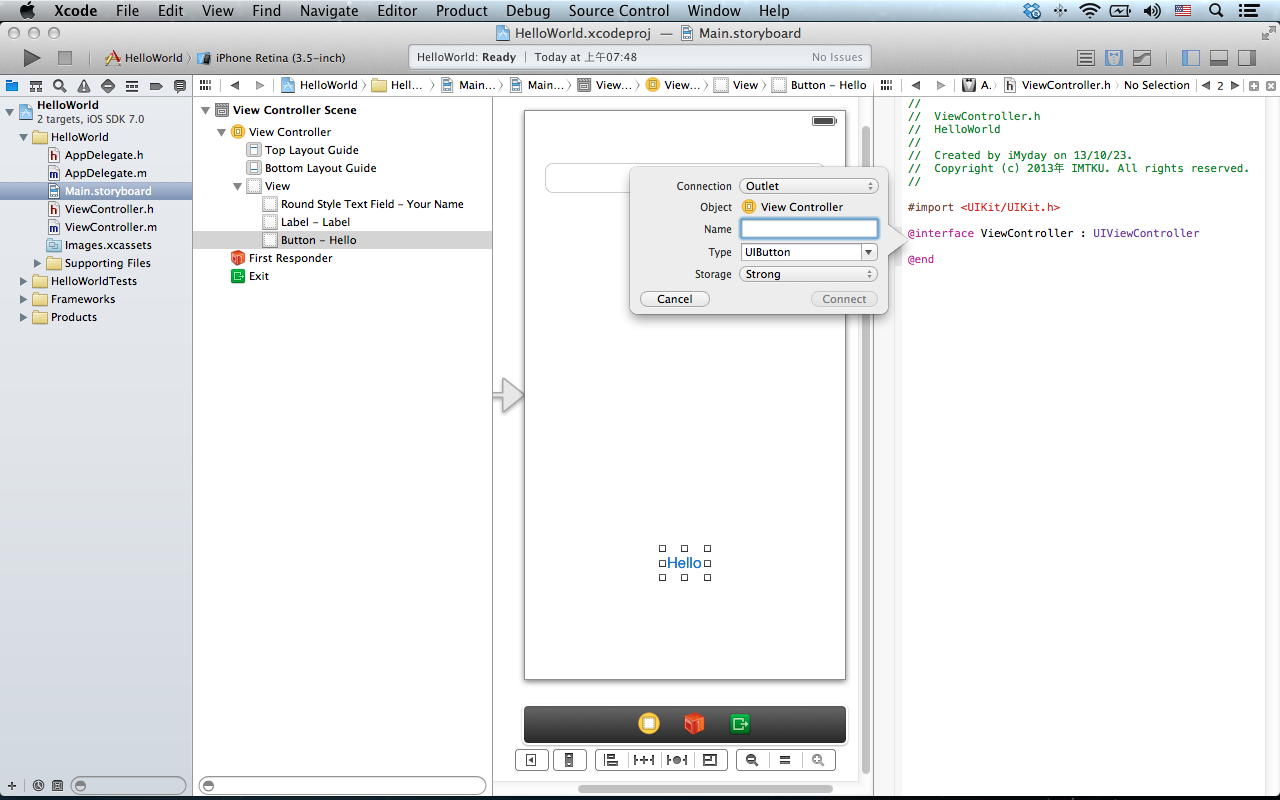 75
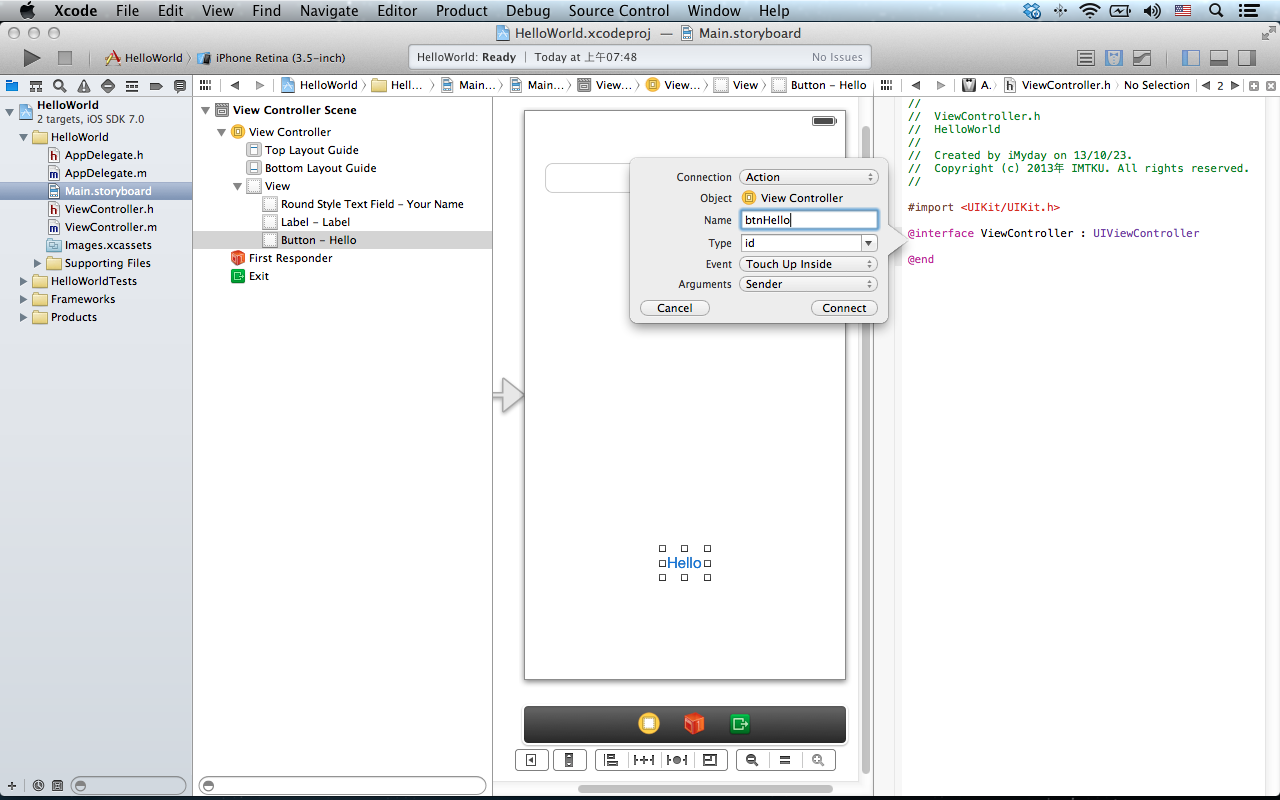 76
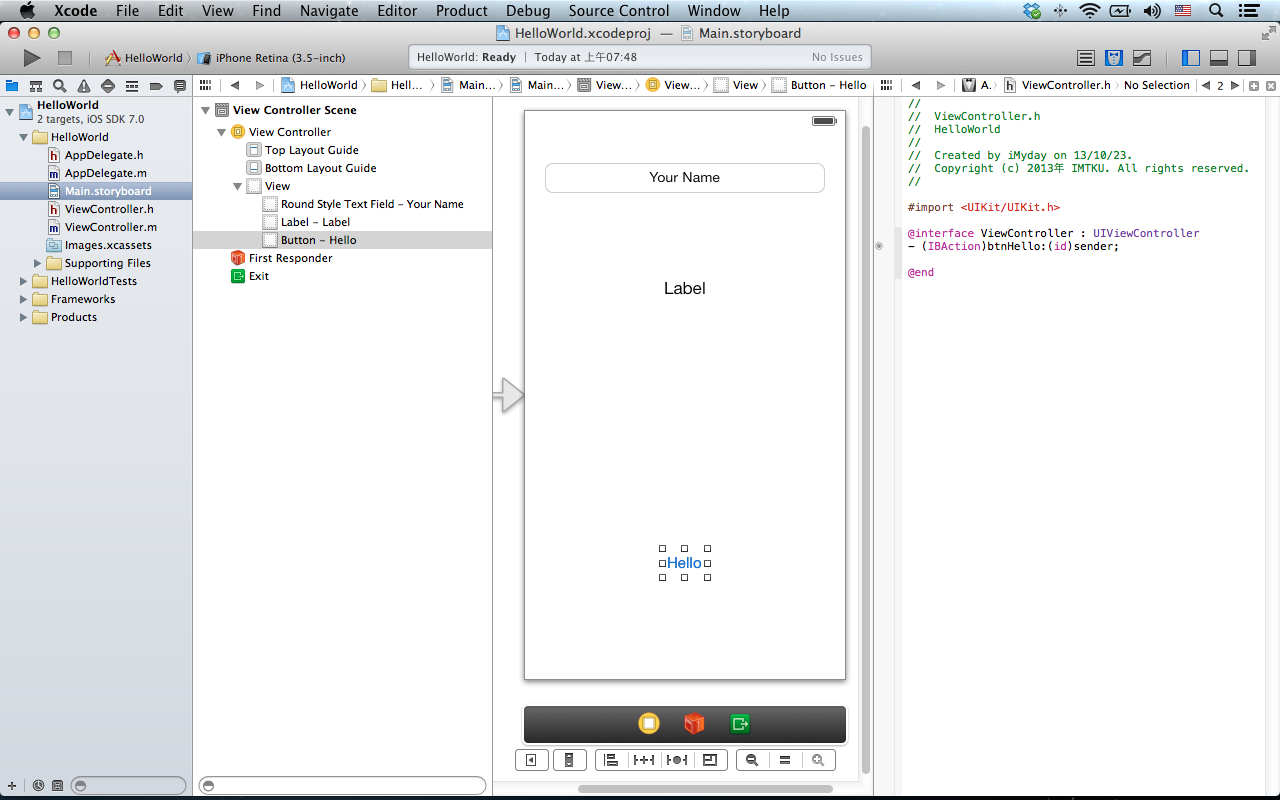 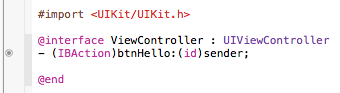 77
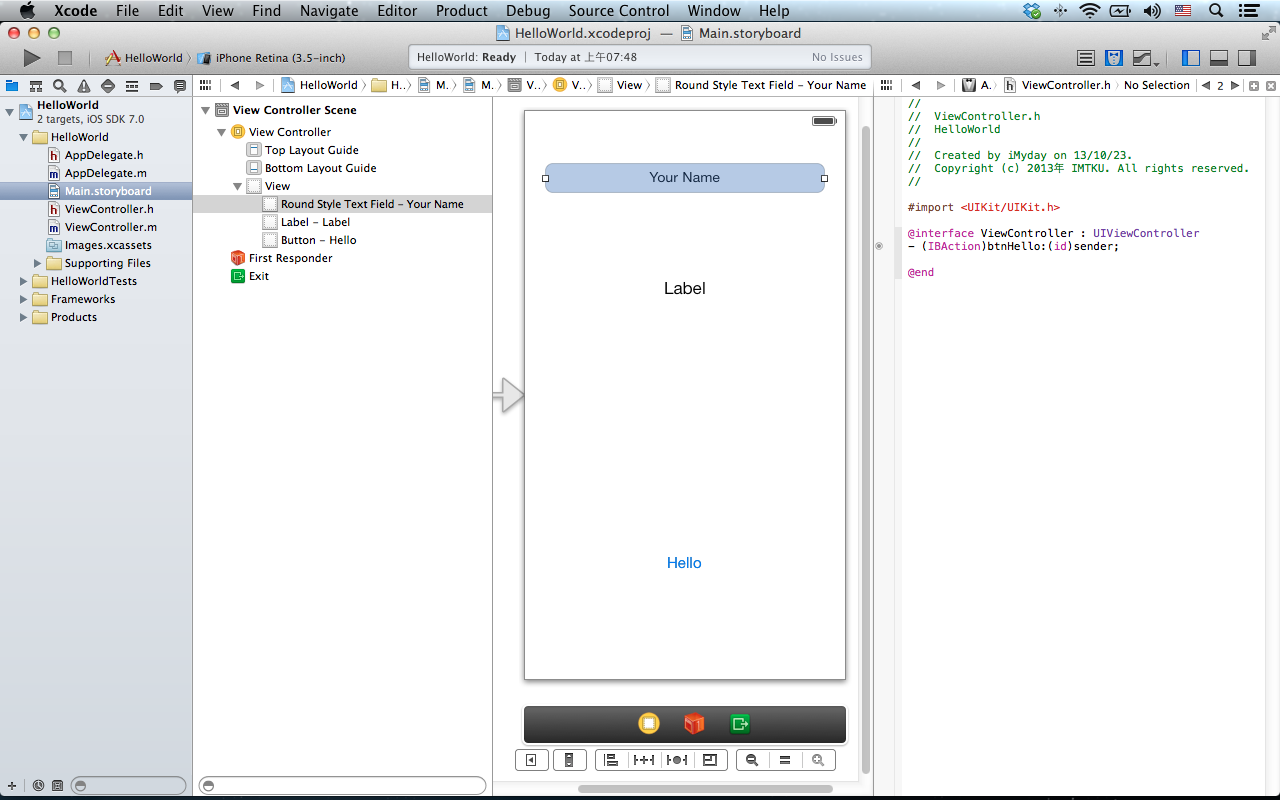 78
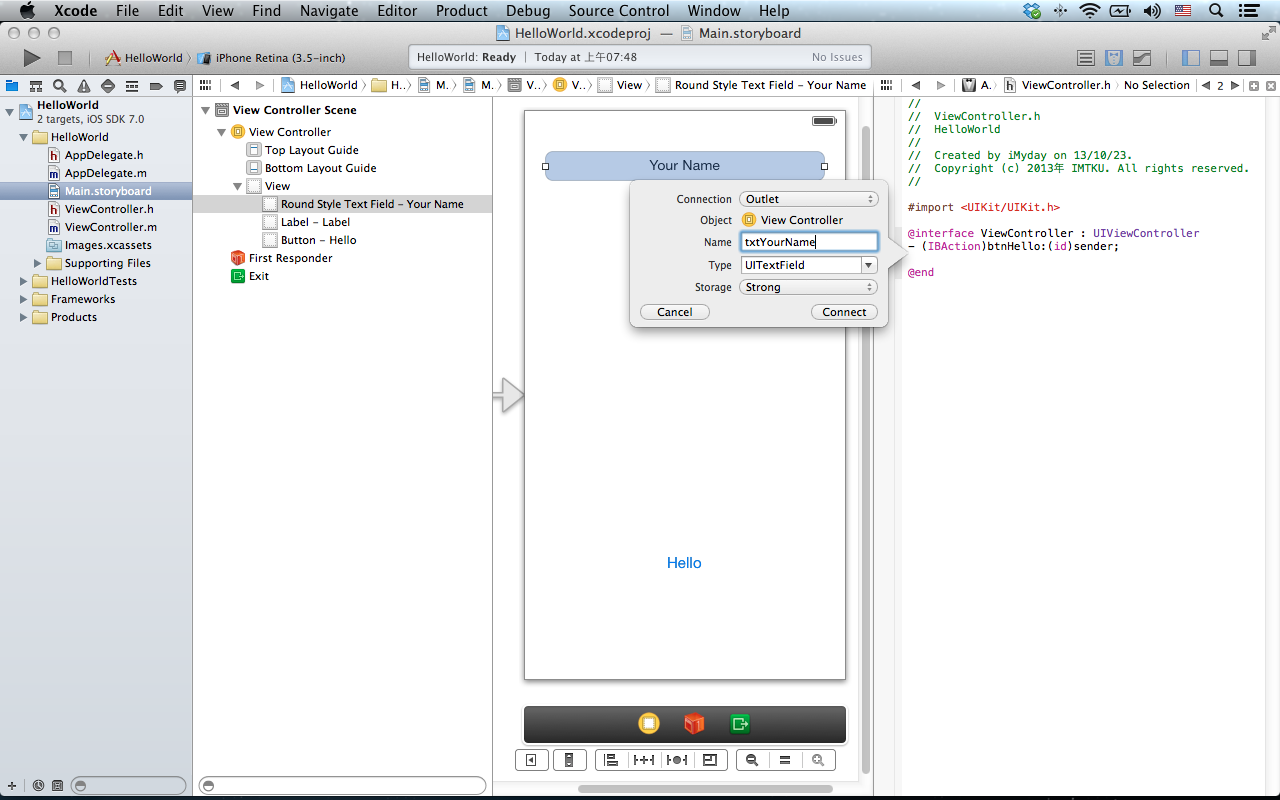 @property (strong, nonatomic) IBOutlet UITextField *txtYourName;
79
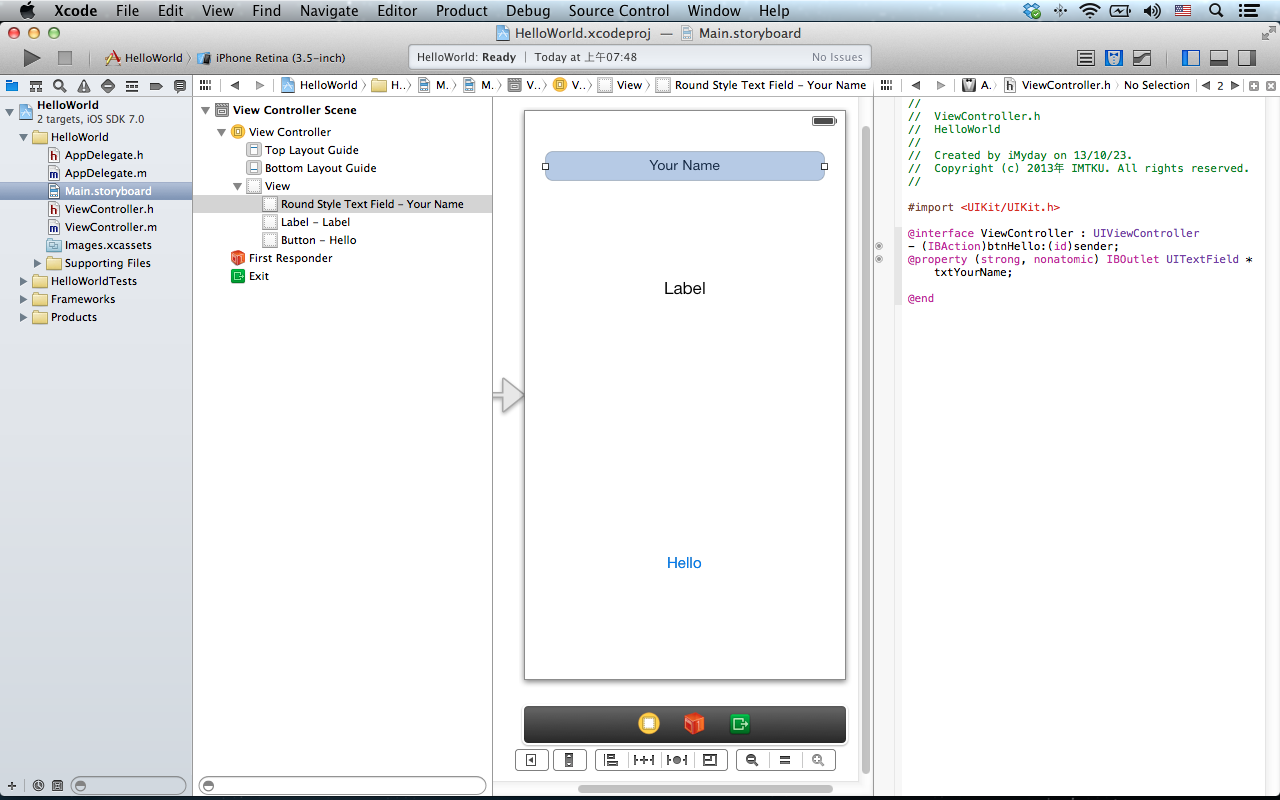 @property (strong, nonatomic) IBOutlet UITextField *txtYourName;
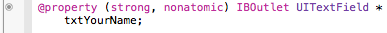 80
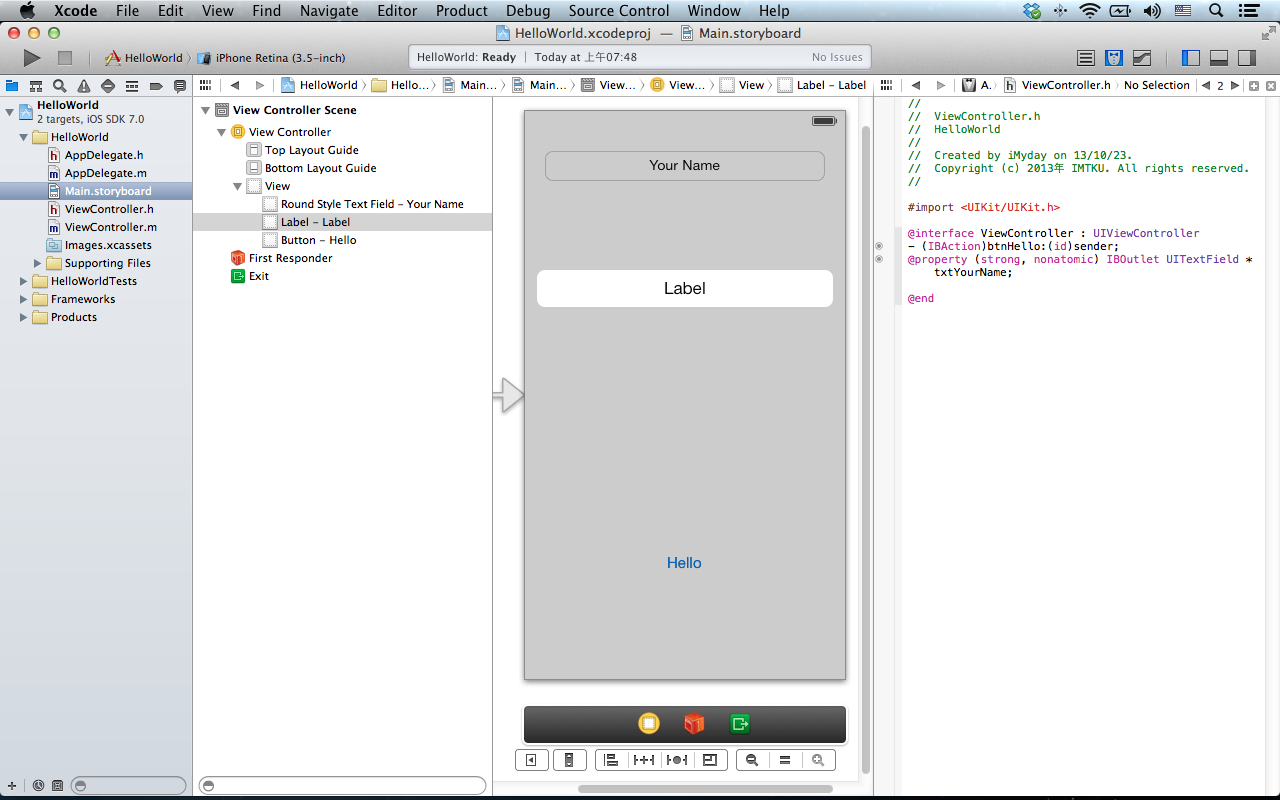 81
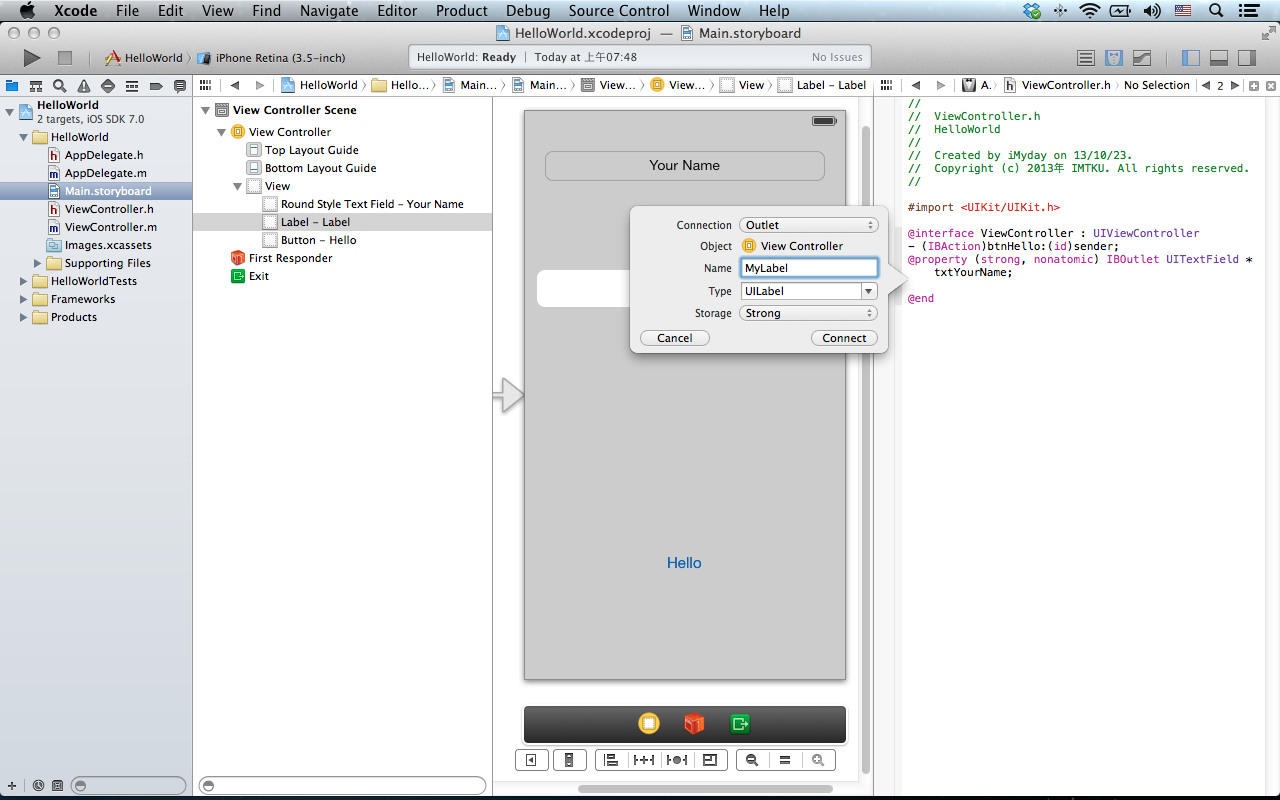 @property (strong, nonatomic) IBOutlet UILabel *MyLabel;
82
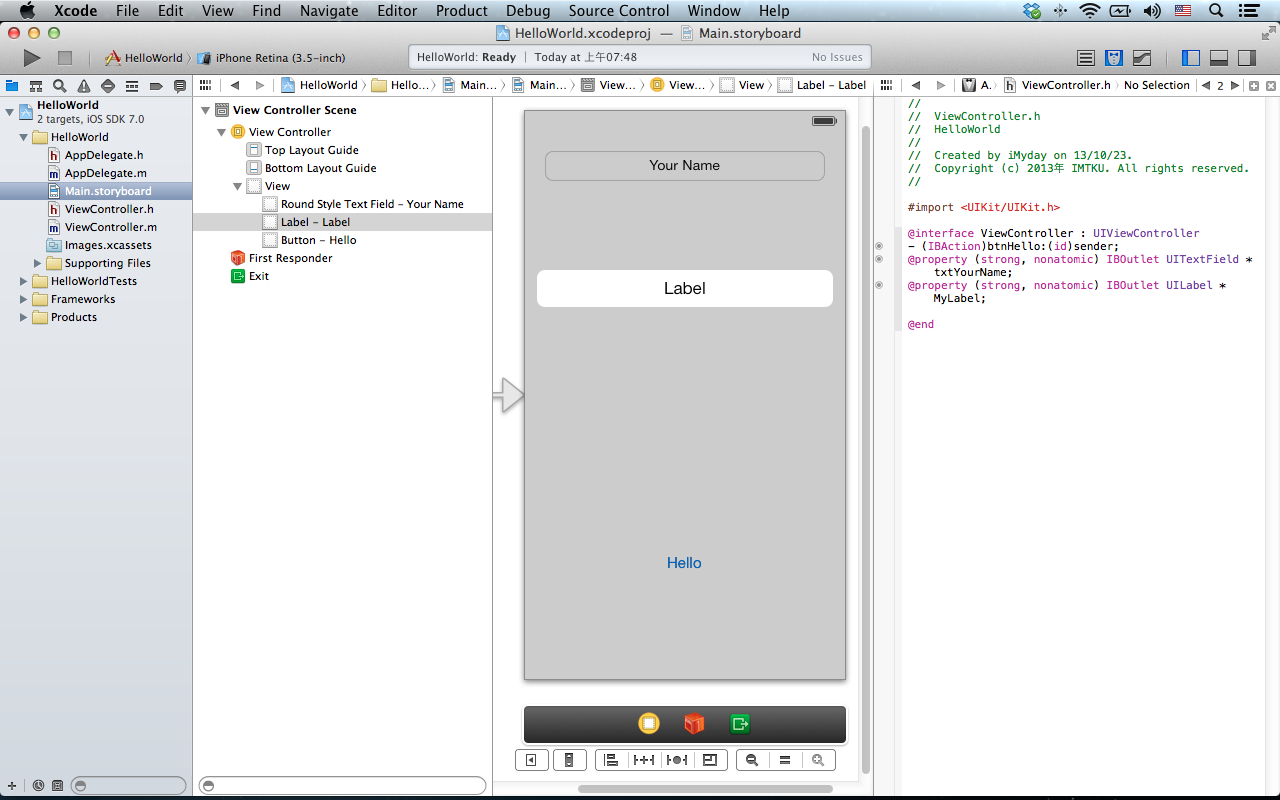 @property (strong, nonatomic) IBOutlet UILabel *MyLabel;
83
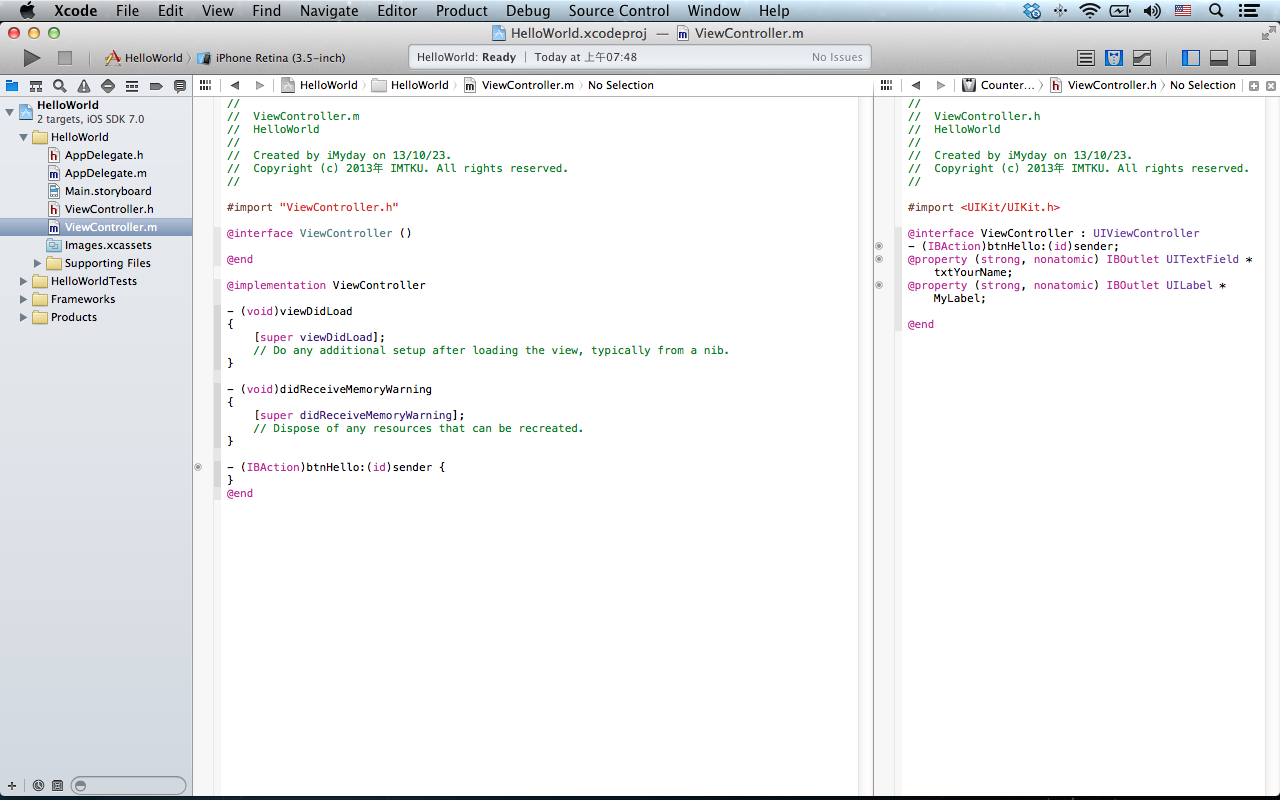 84
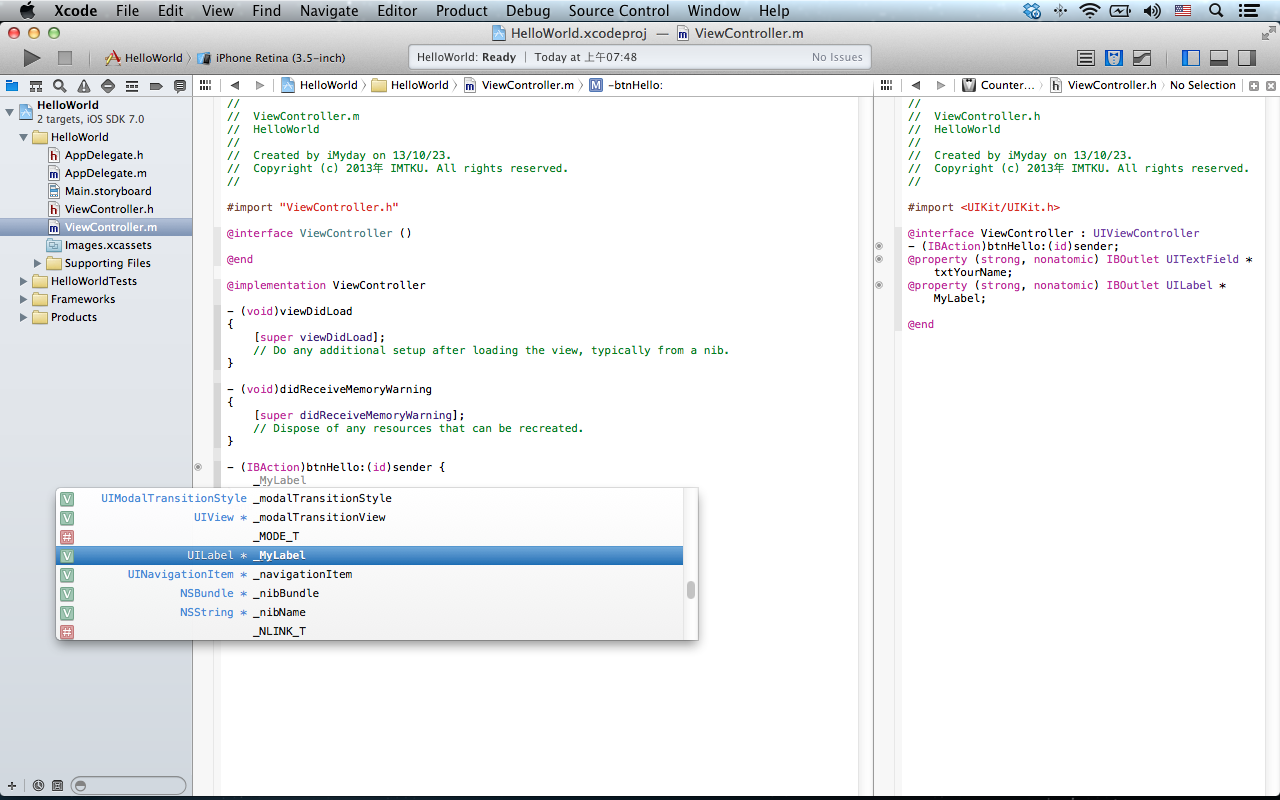 85
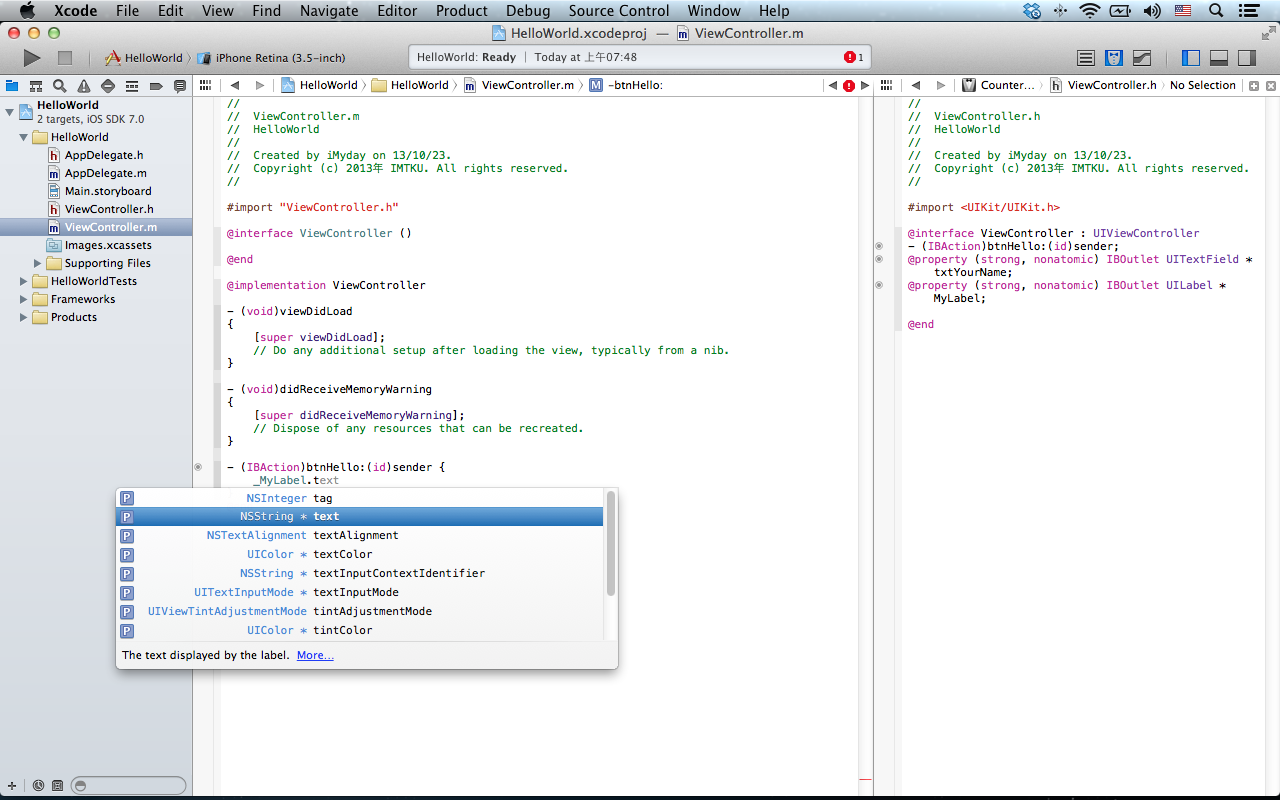 86
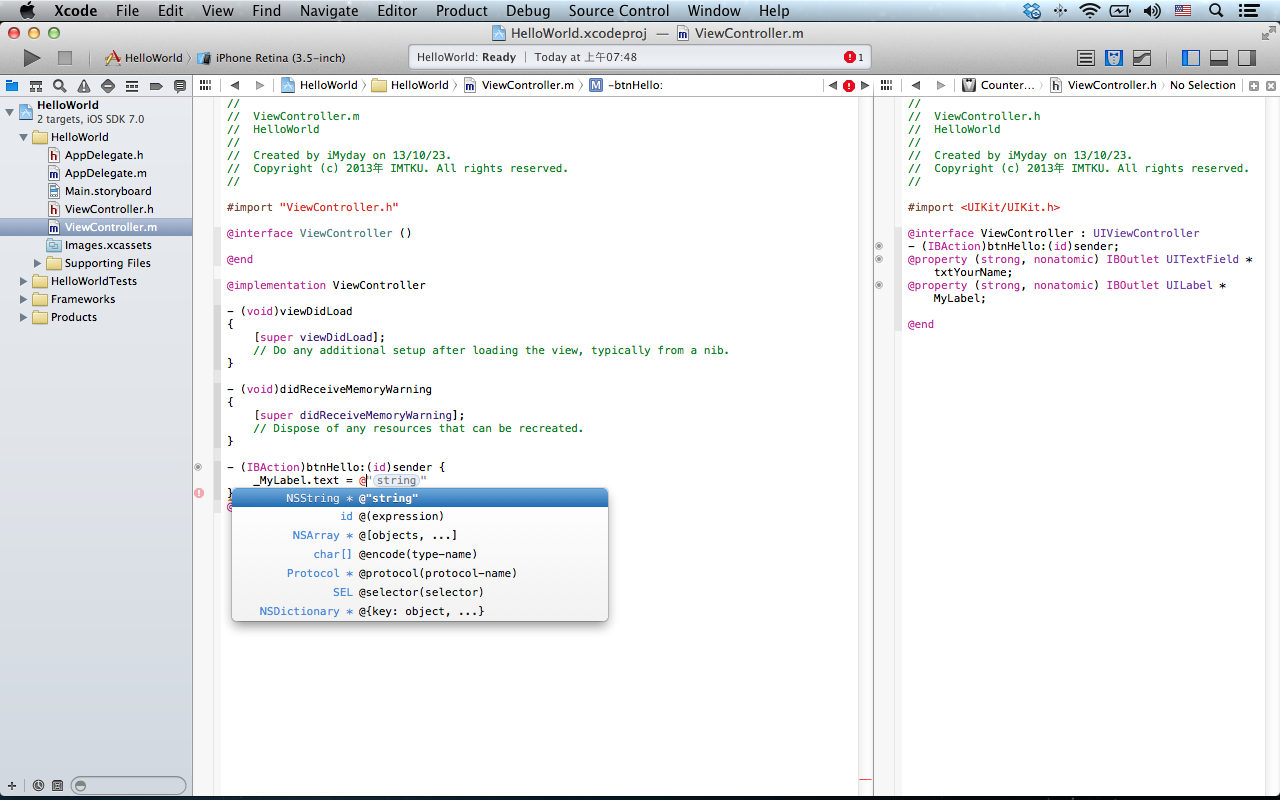 87
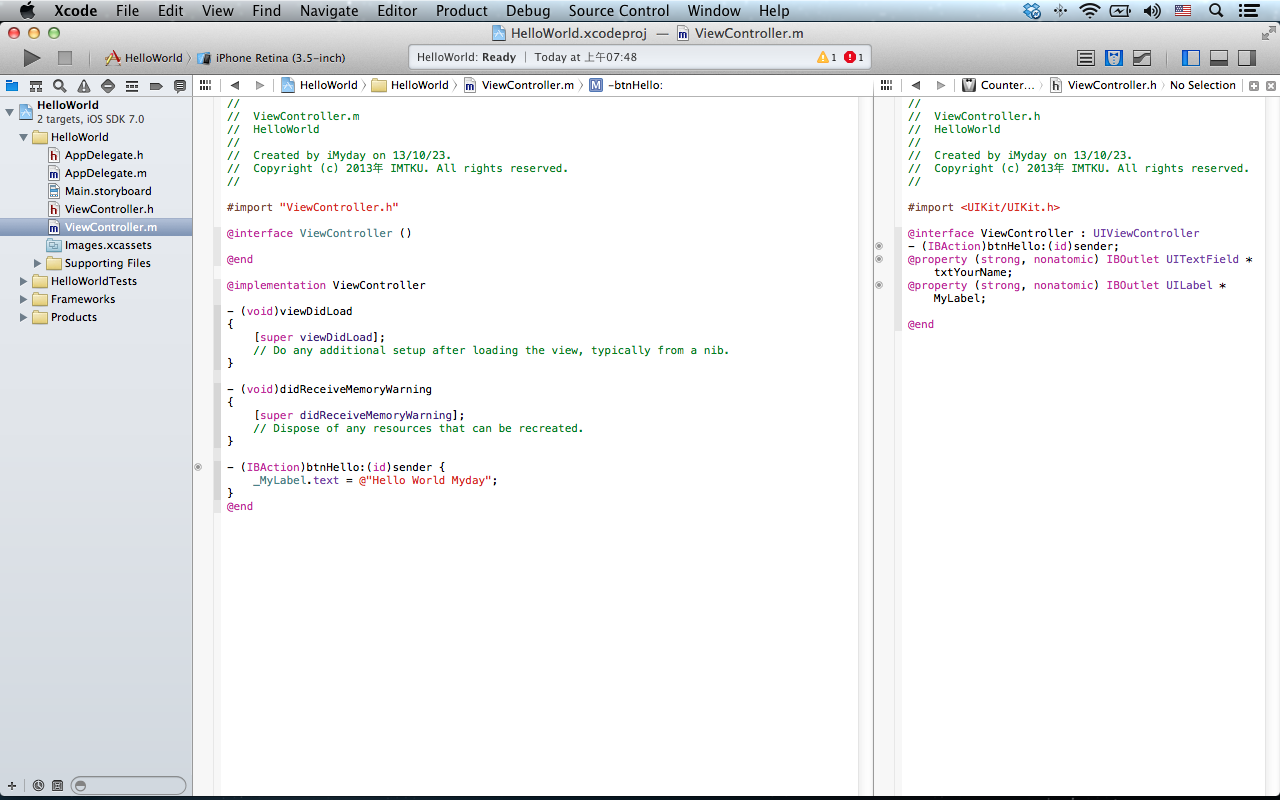 - (IBAction)btnHello:(id)sender {
    _MyLabel.text = @"Hello World Myday";
}
88
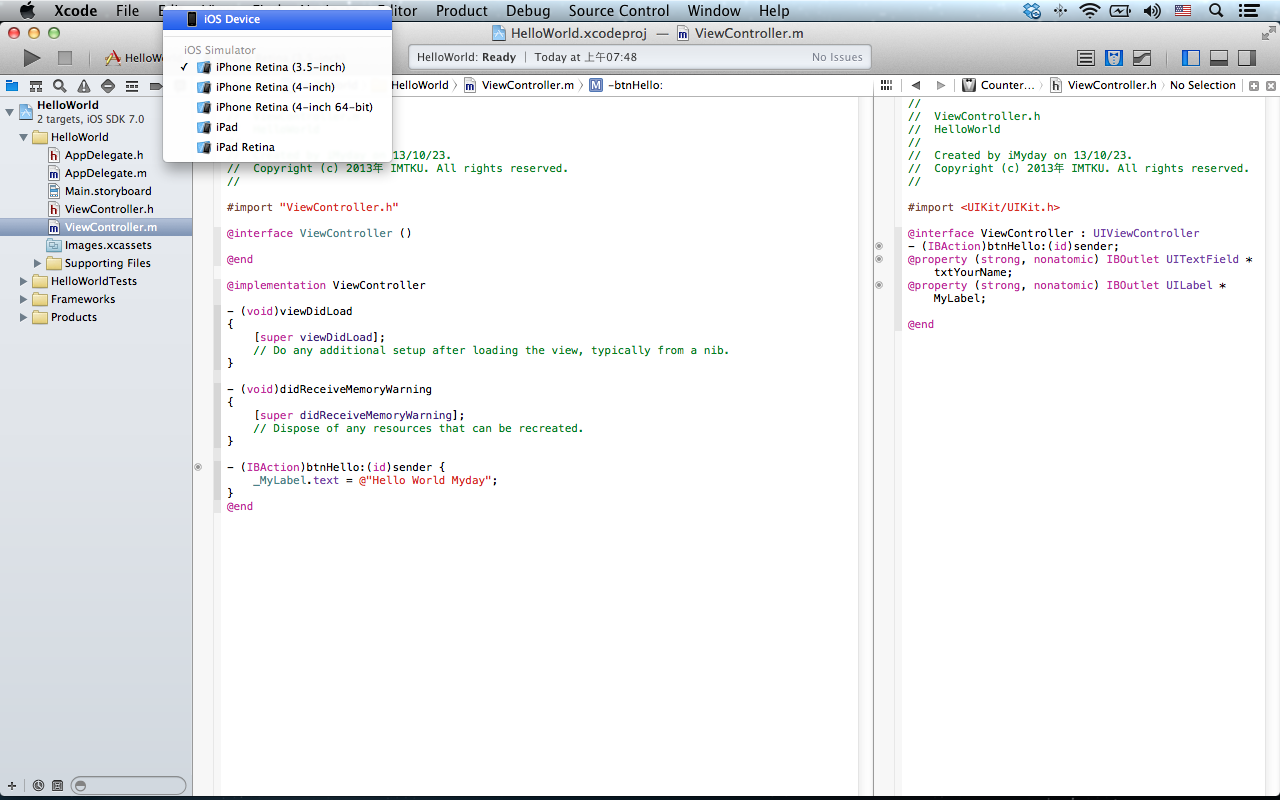 89
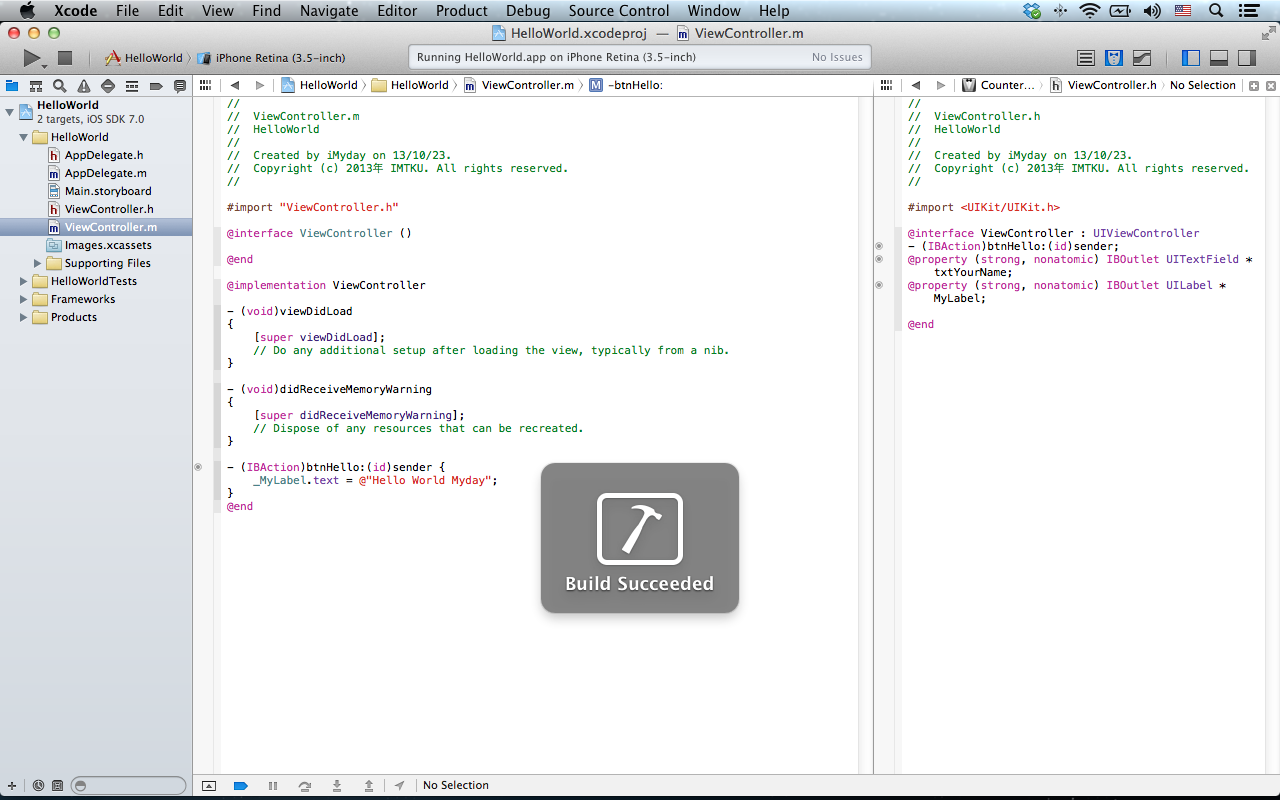 90
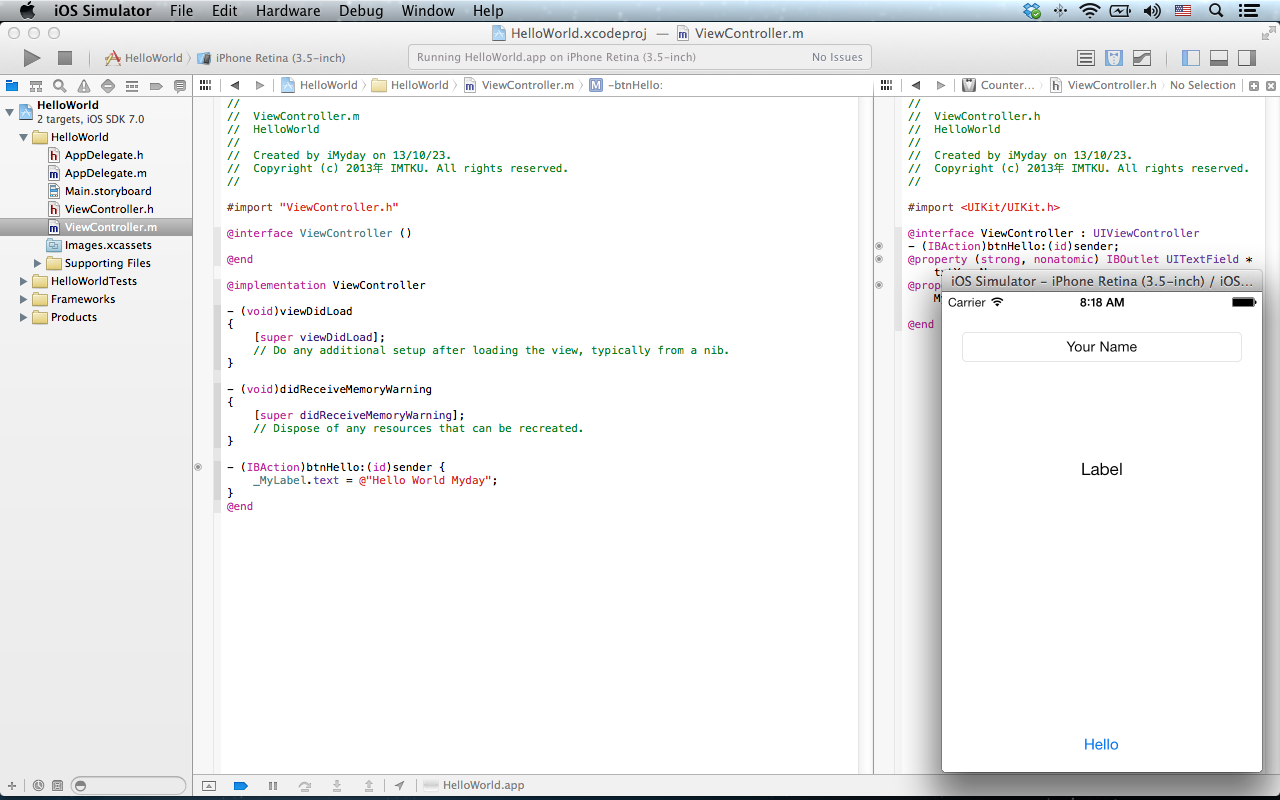 91
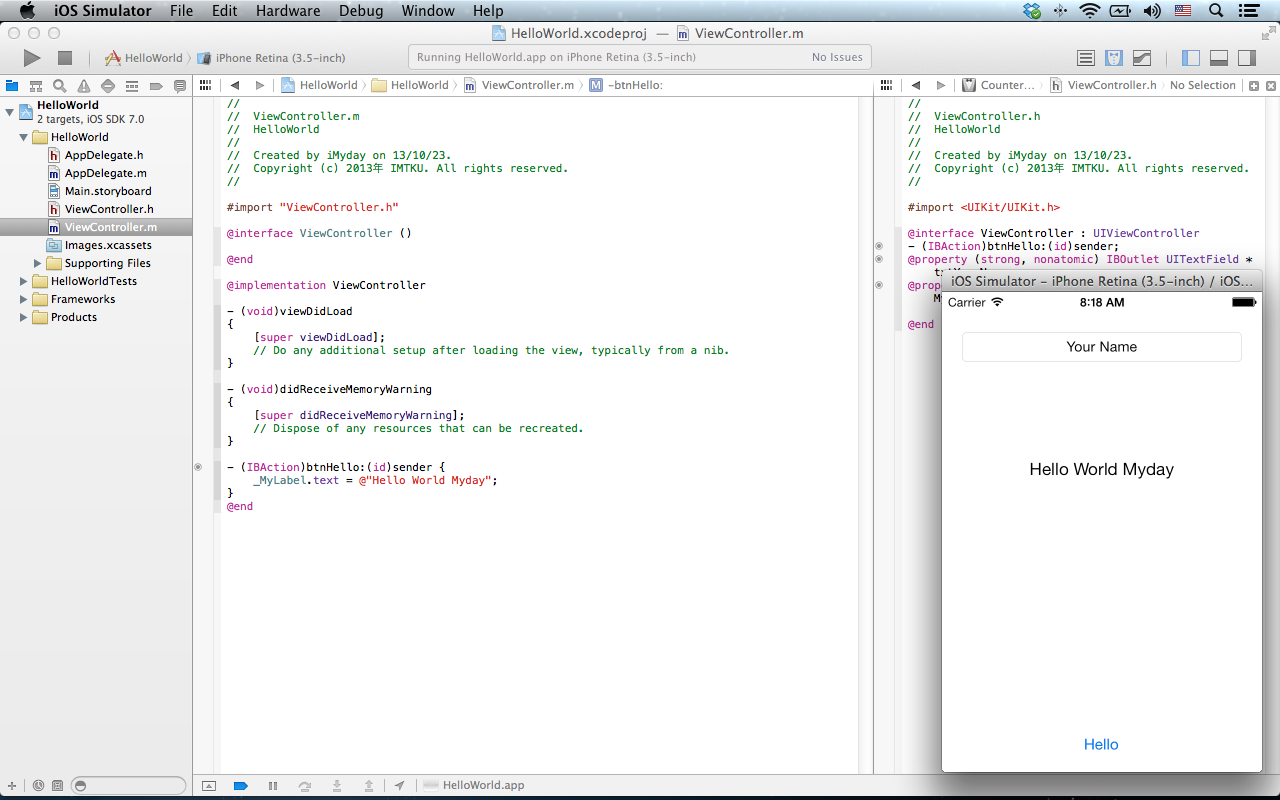 92
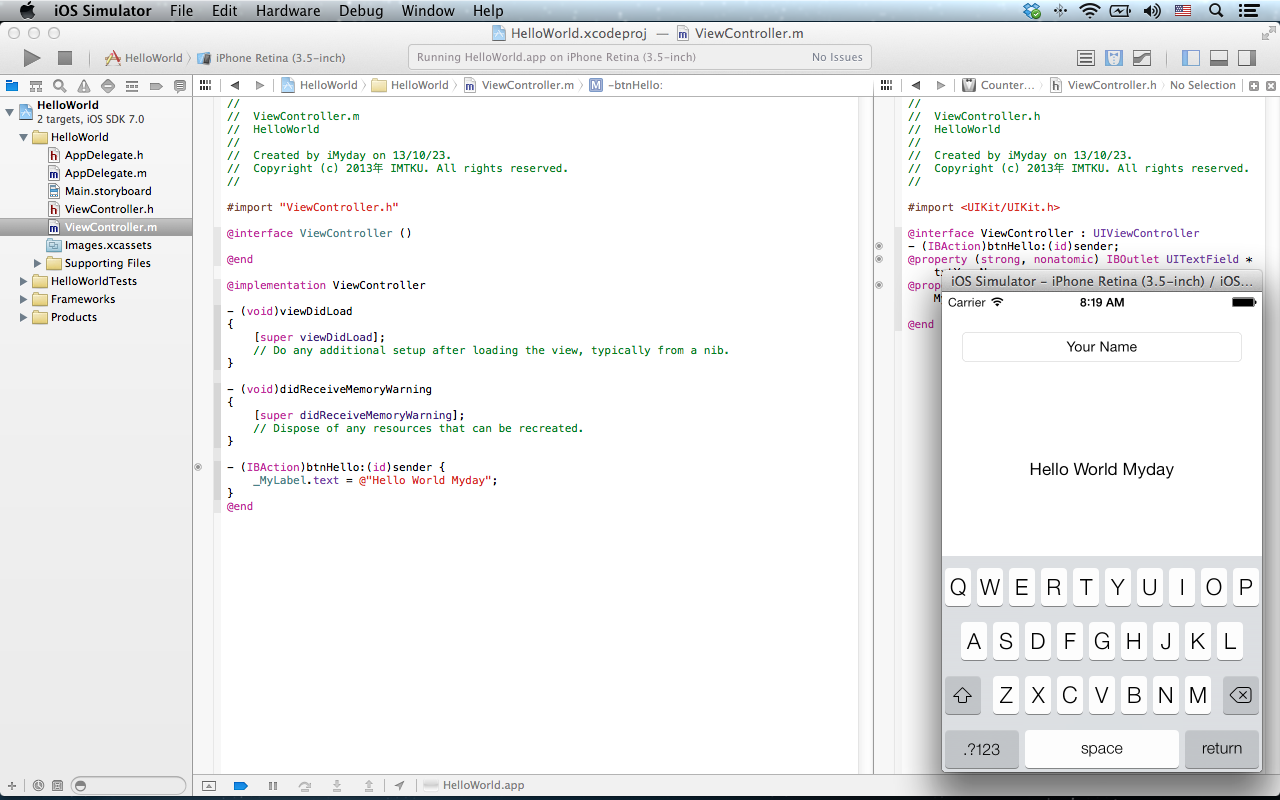 93
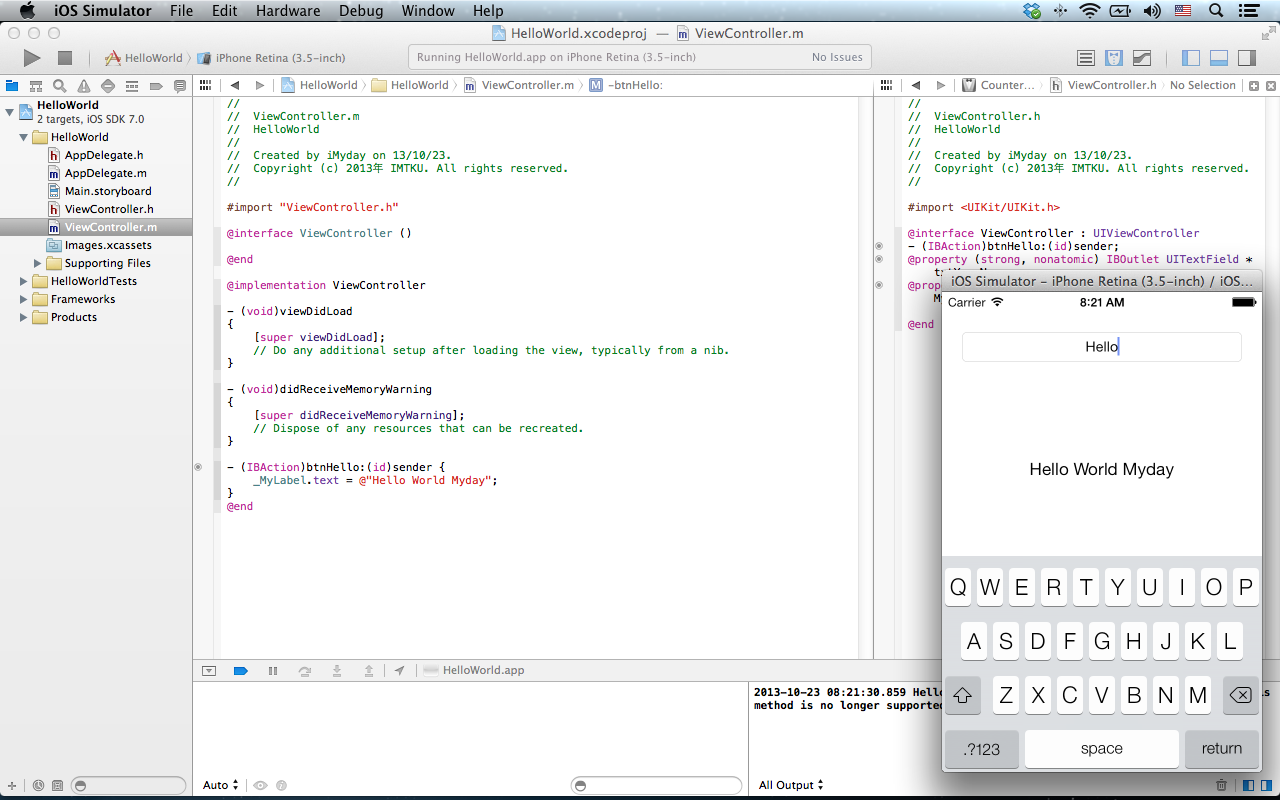 94
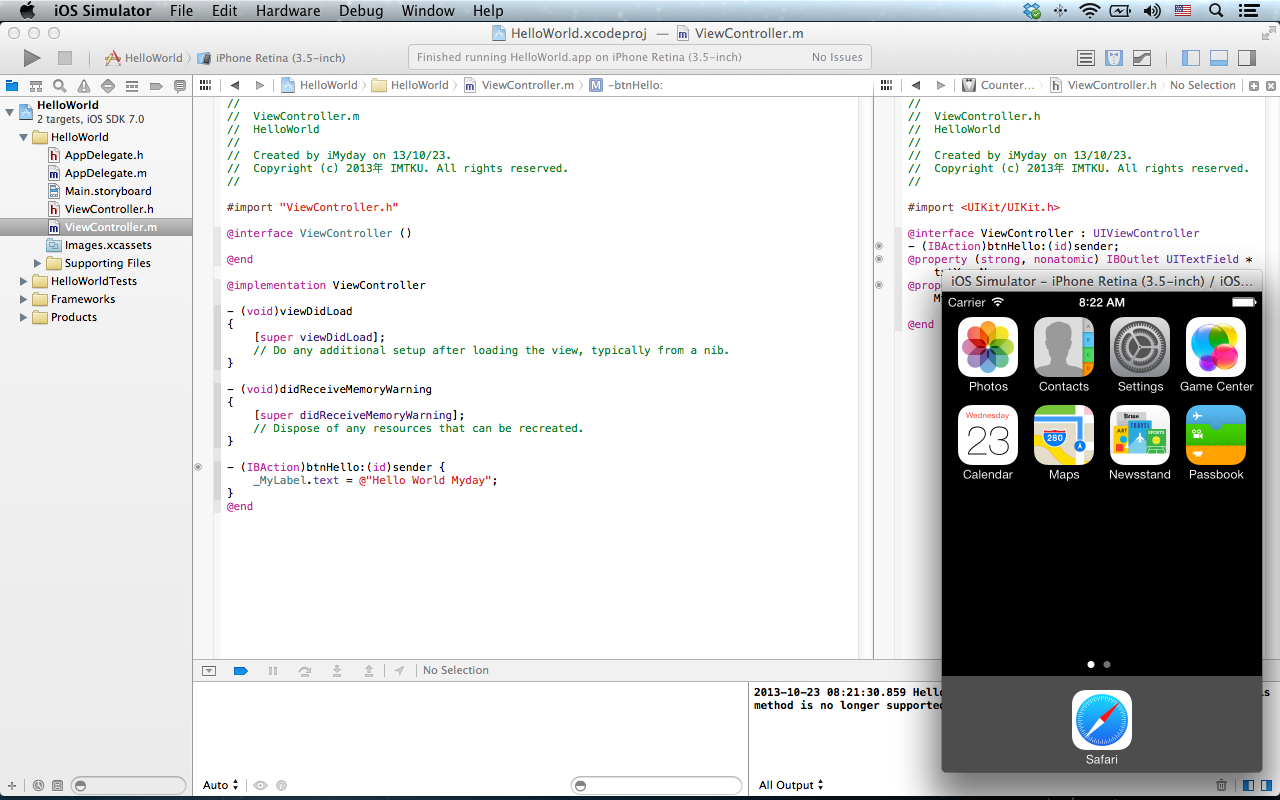 95
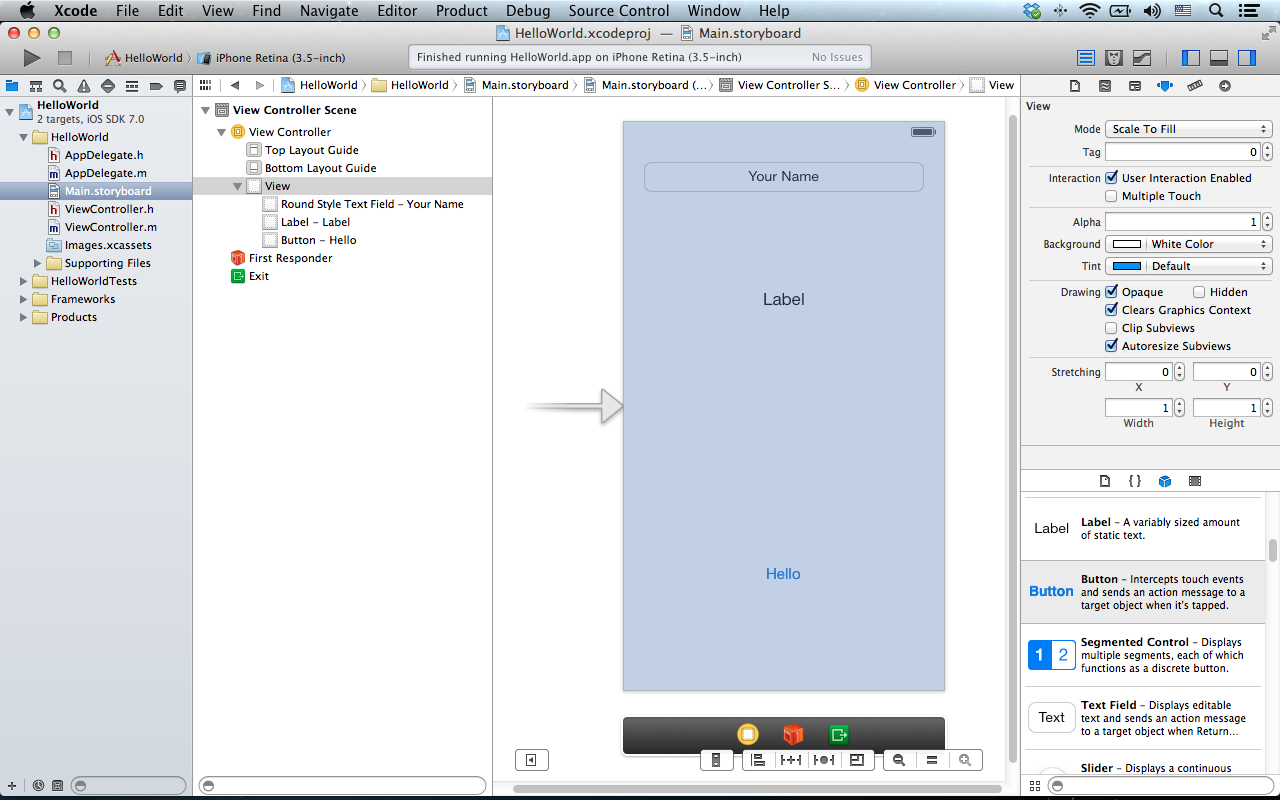 96
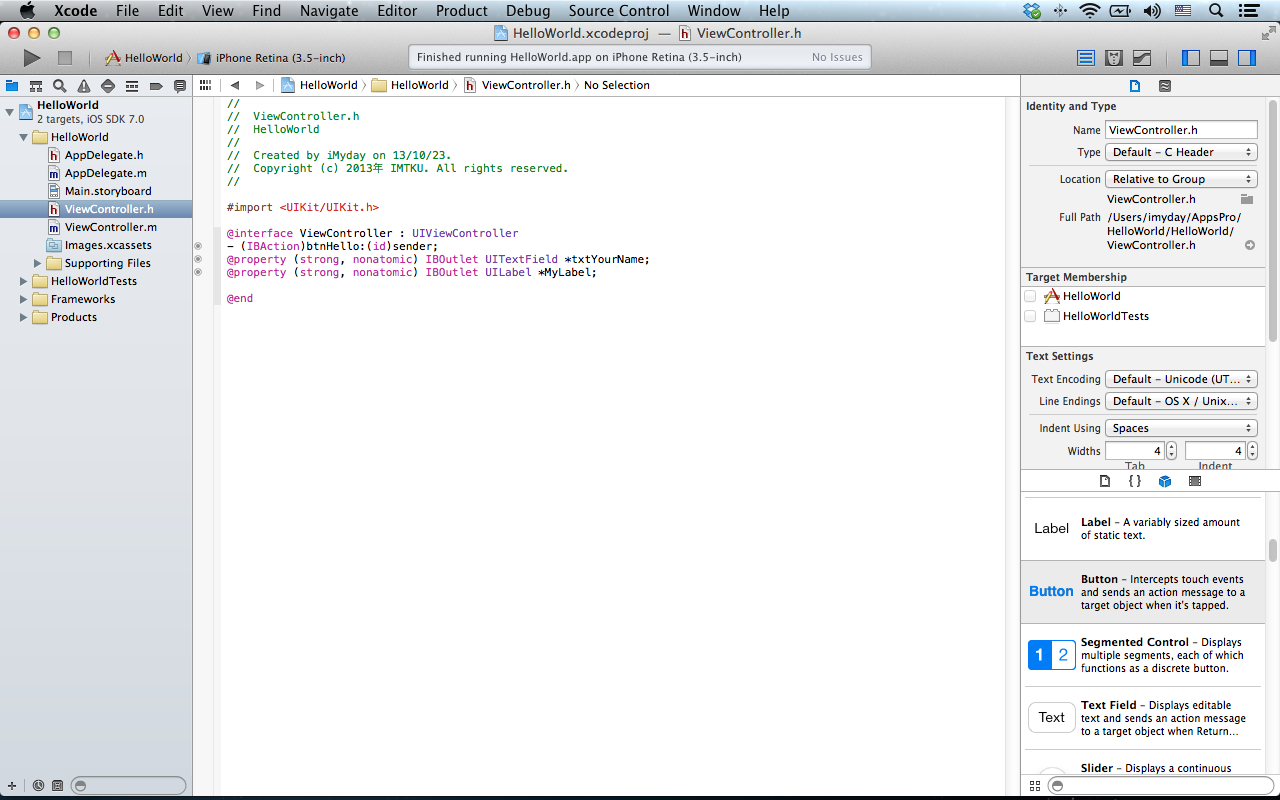 97
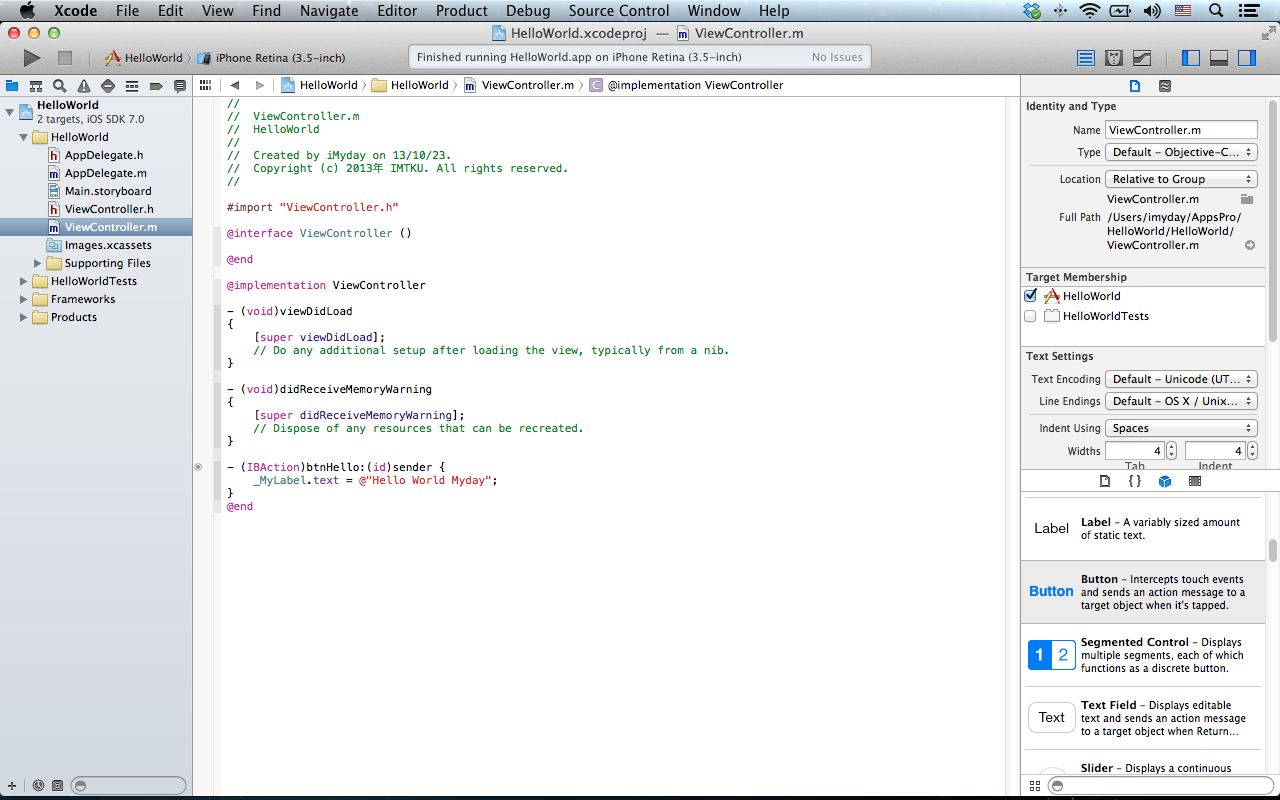 98
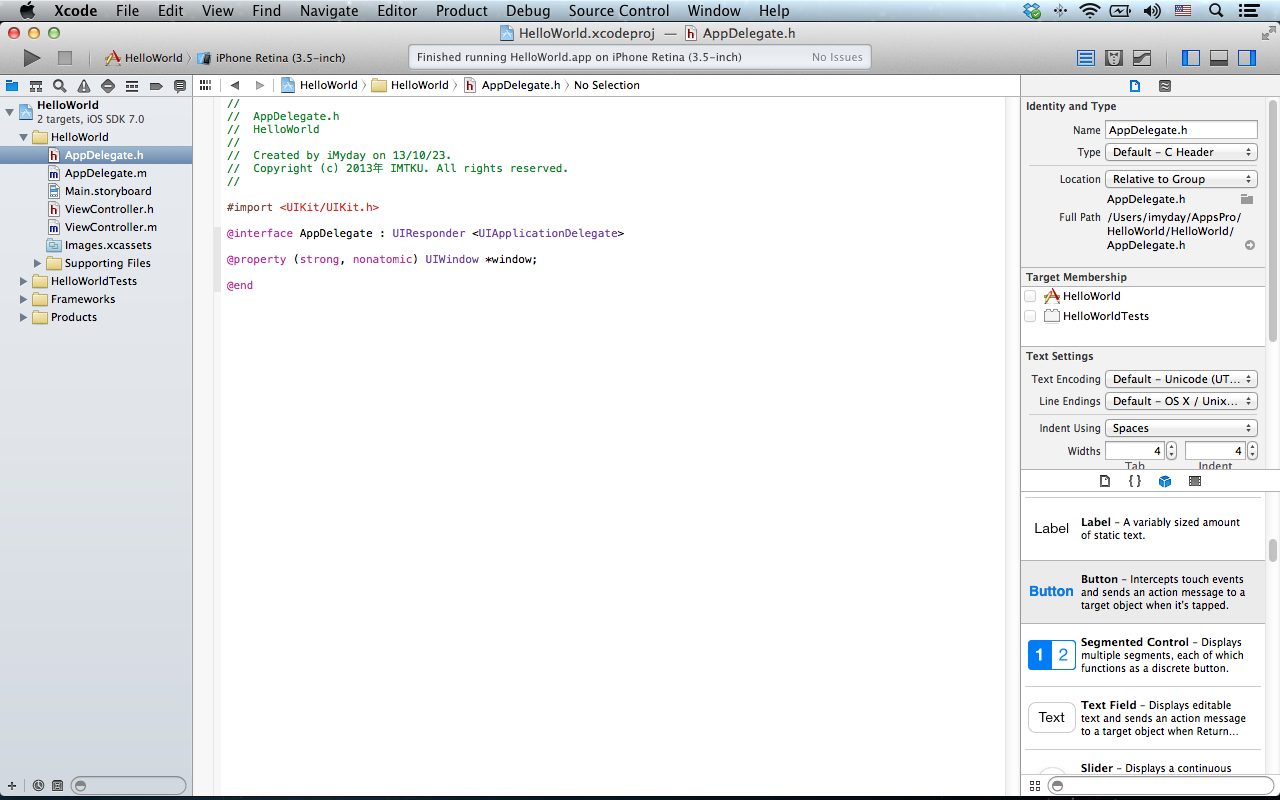 99
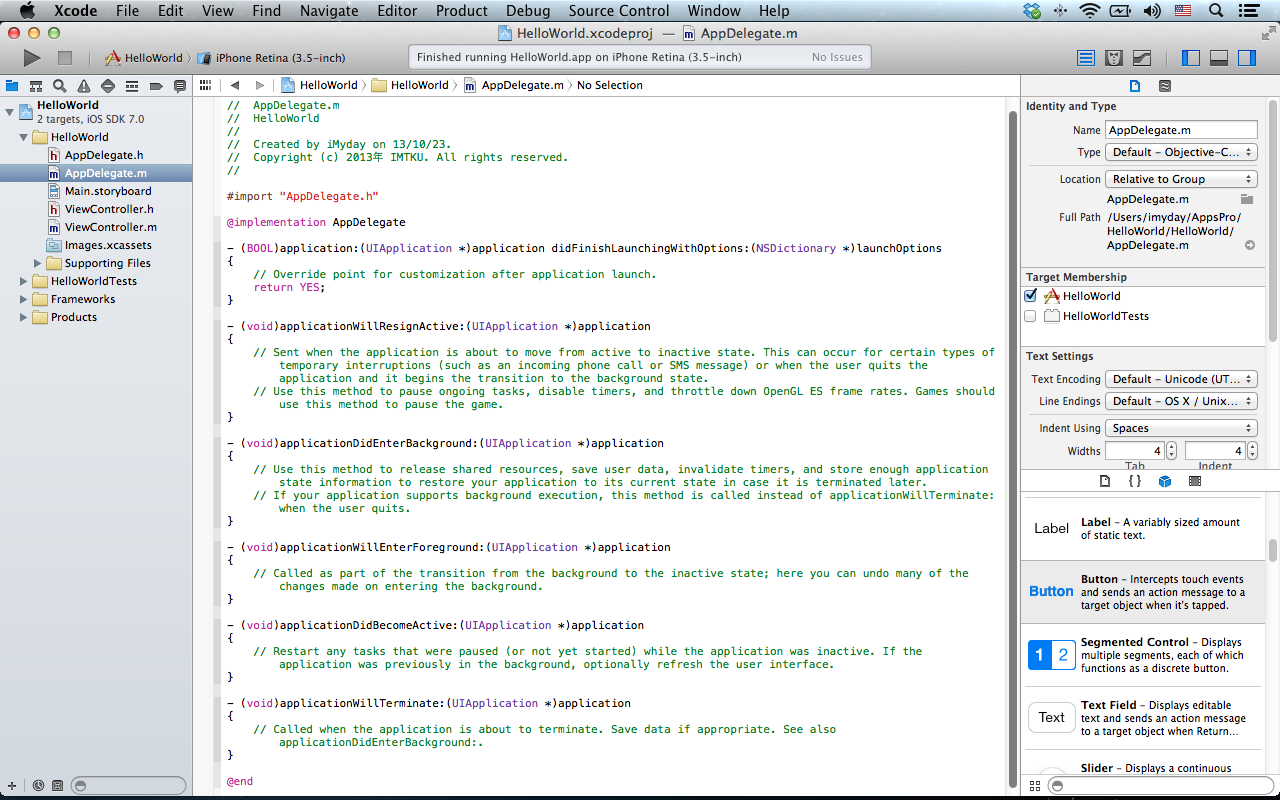 100
//  ViewController.h
//  HelloWorld

#import <UIKit/UIKit.h>

@interface ViewController : UIViewController
- (IBAction)btnHello:(id)sender;
@property (strong, nonatomic) IBOutlet UITextField *txtYourName;
@property (strong, nonatomic) IBOutlet UILabel *MyLabel;

@end
101
//  ViewController.m
//  HelloWorld

#import "ViewController.h"

@interface ViewController ()

@end

@implementation ViewController

- (void)viewDidLoad
{
    [super viewDidLoad];
	// Do any additional setup after loading the view, typically from a nib.
}

- (void)didReceiveMemoryWarning
{
    [super didReceiveMemoryWarning];
    // Dispose of any resources that can be recreated.
}

- (IBAction)btnHello:(id)sender {
    _MyLabel.text = @"Hello World Myday";
}
@end
102
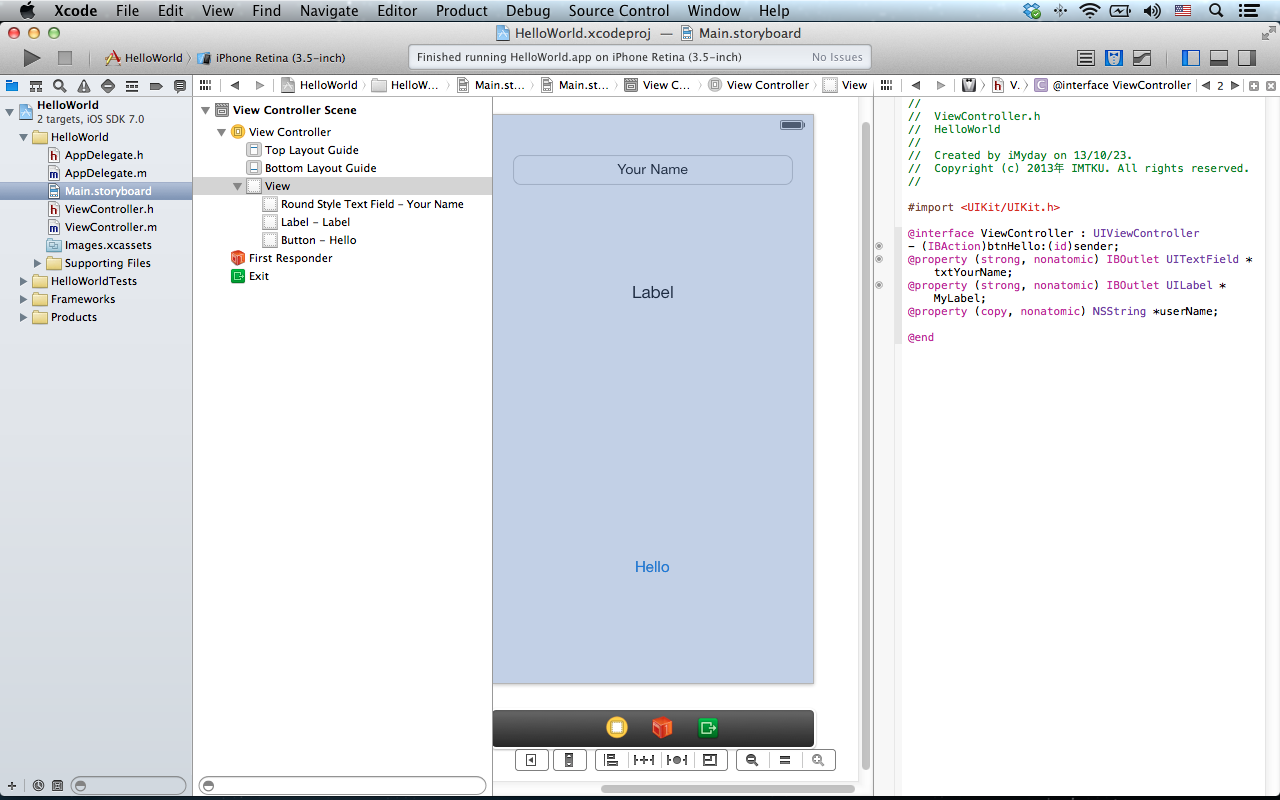 @property (copy, nonatomic) NSString *userName;
103
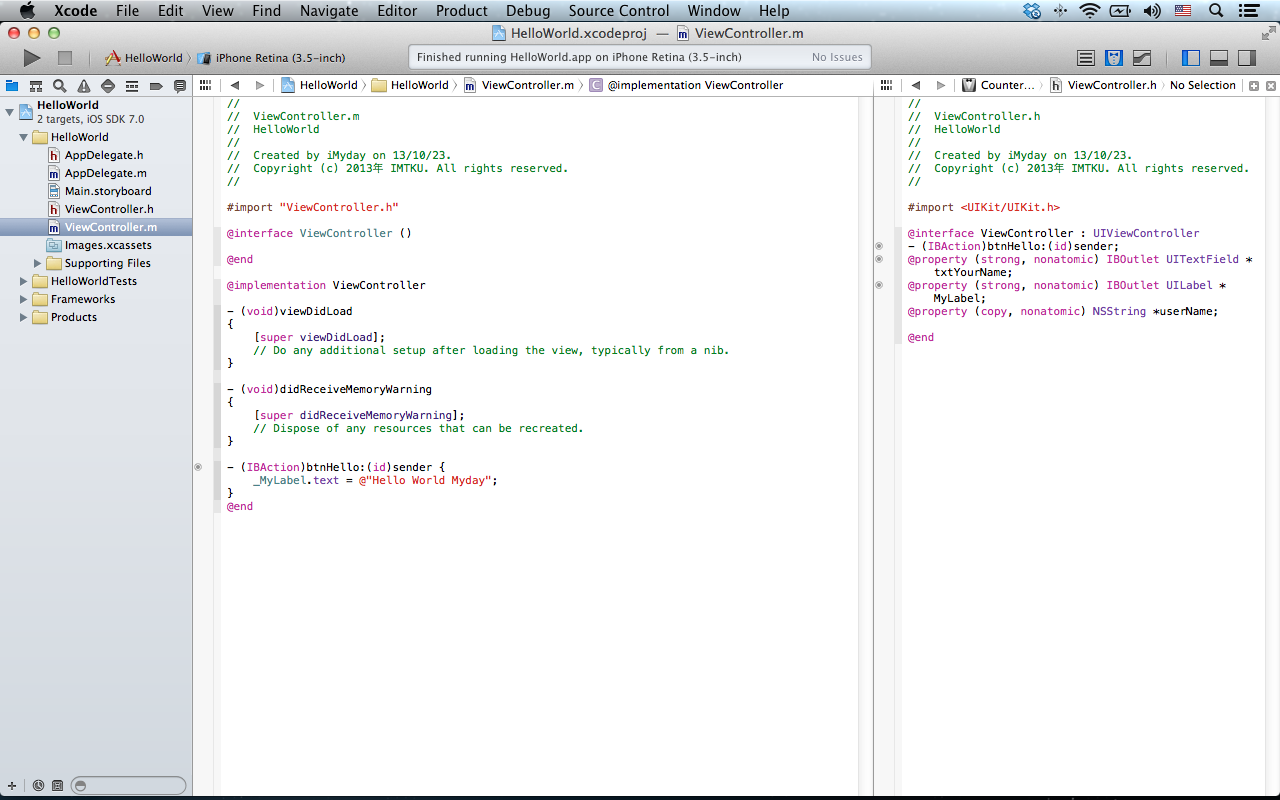 104
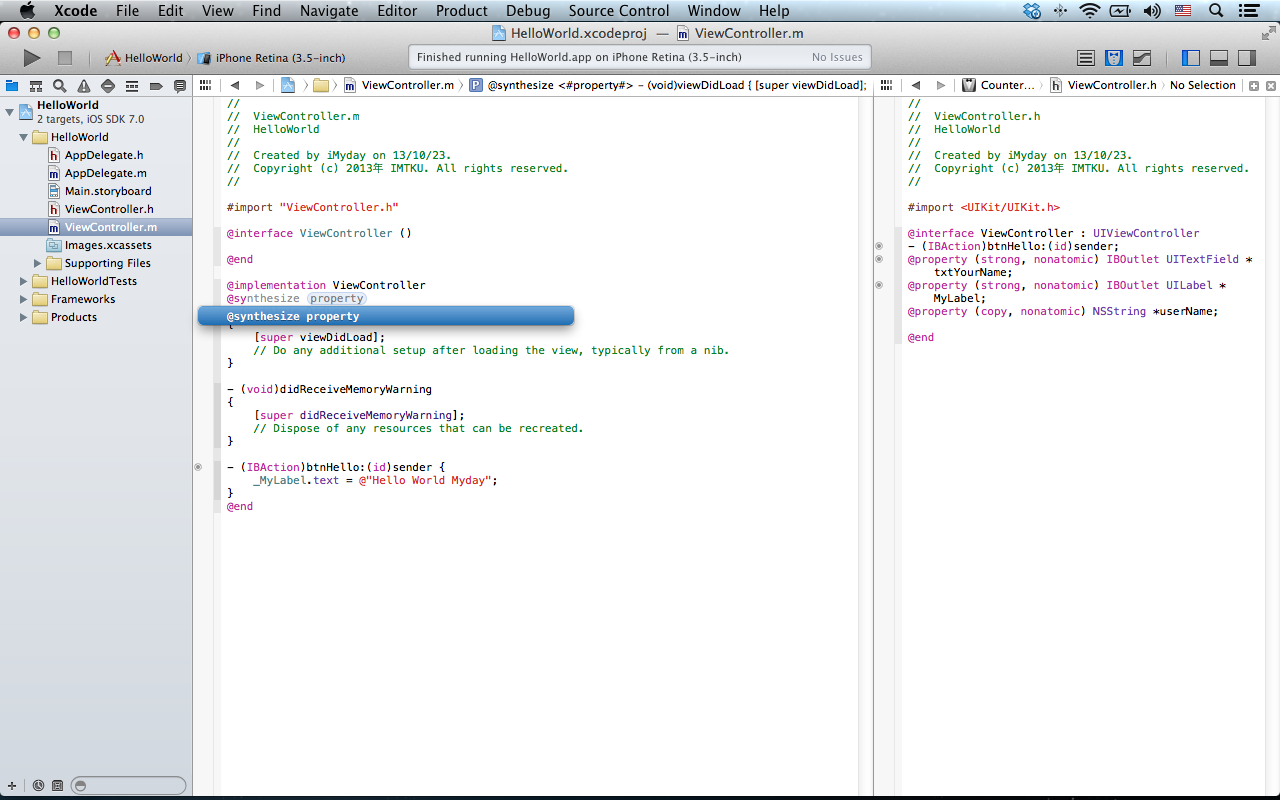 105
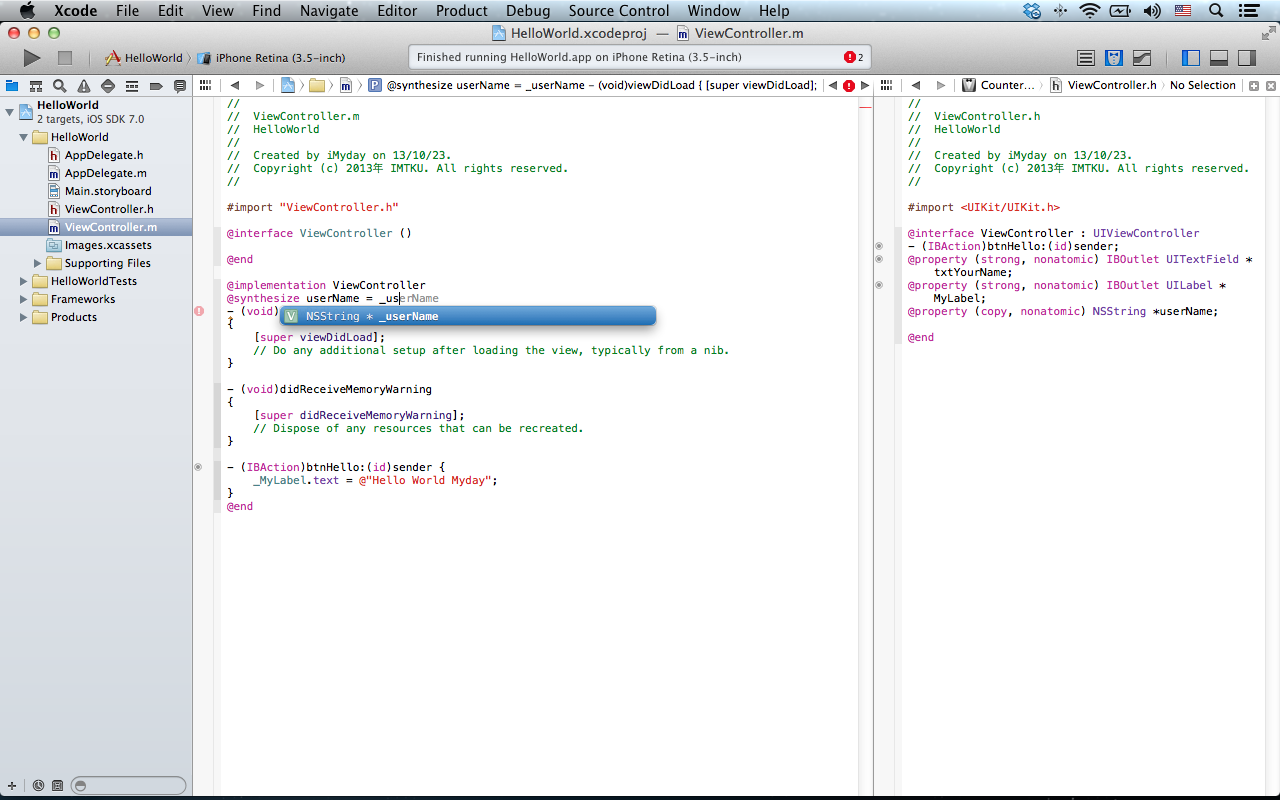 106
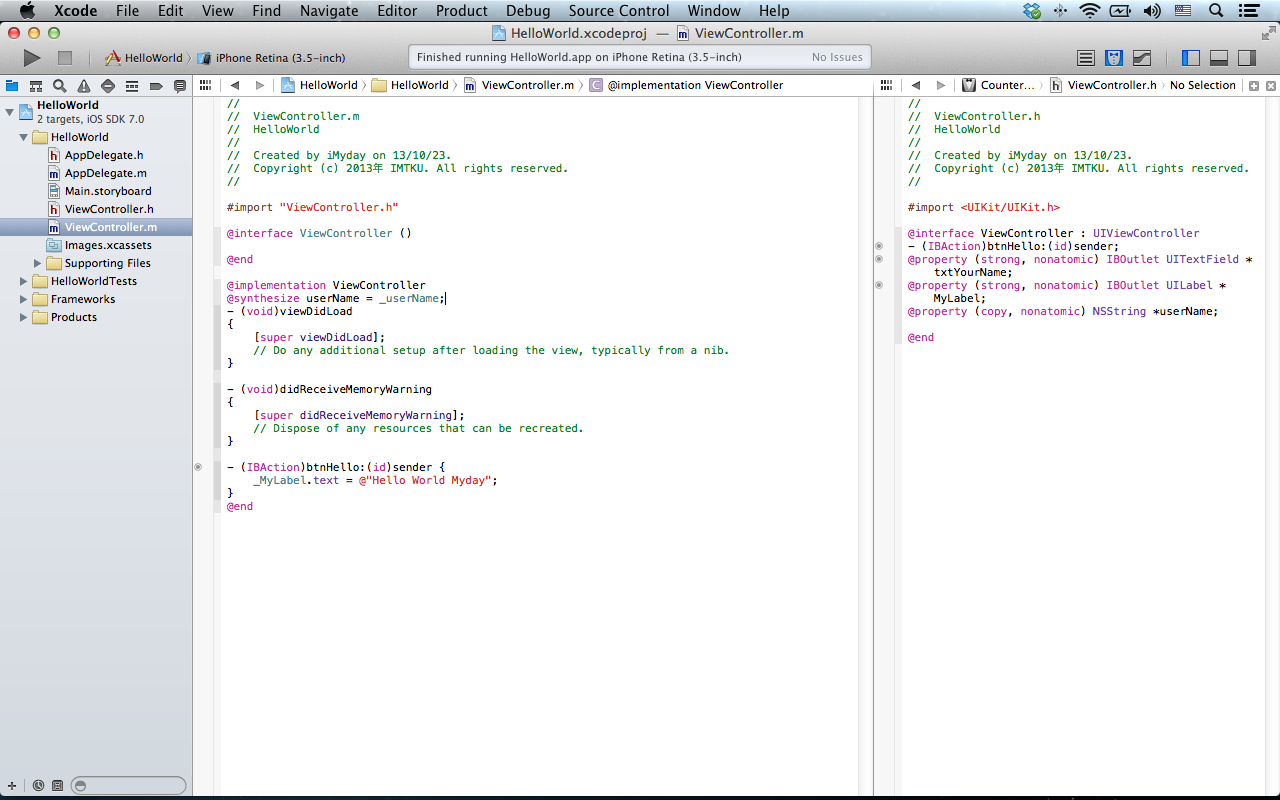 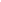 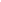 107
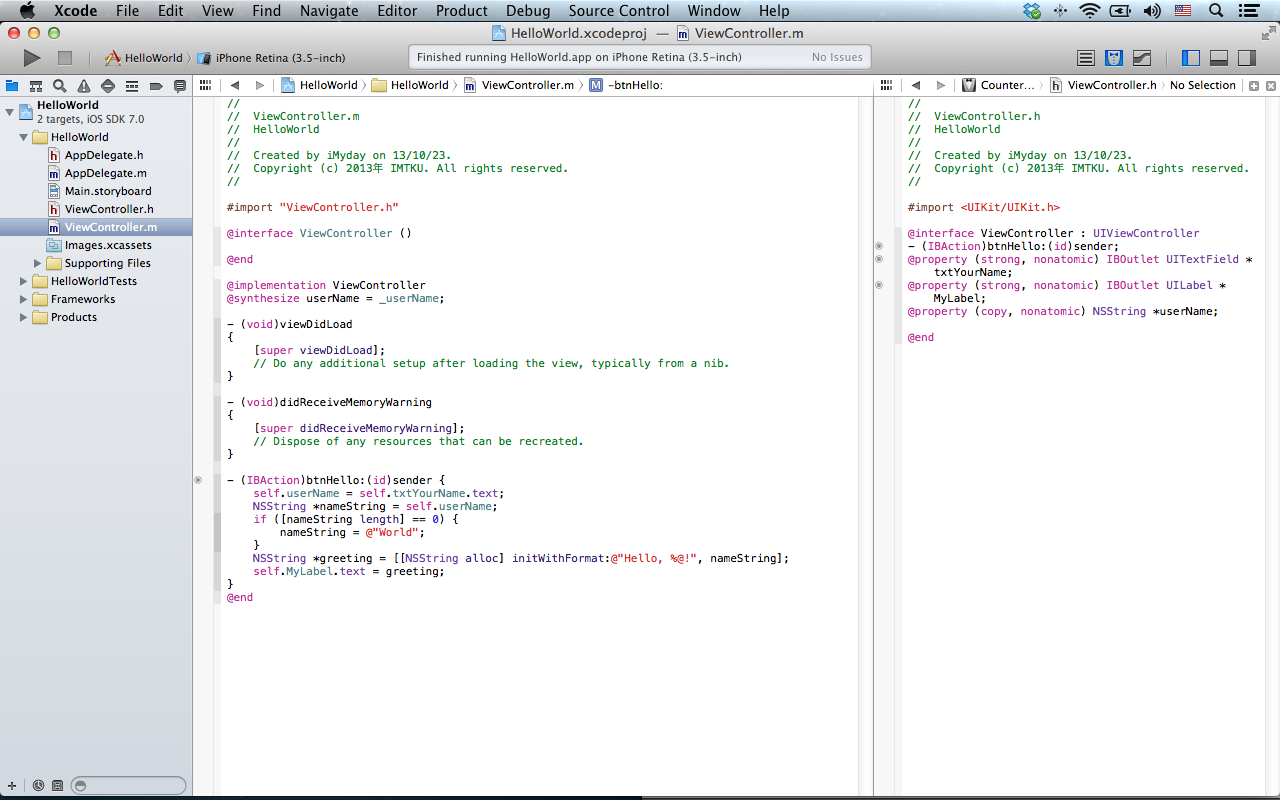 108
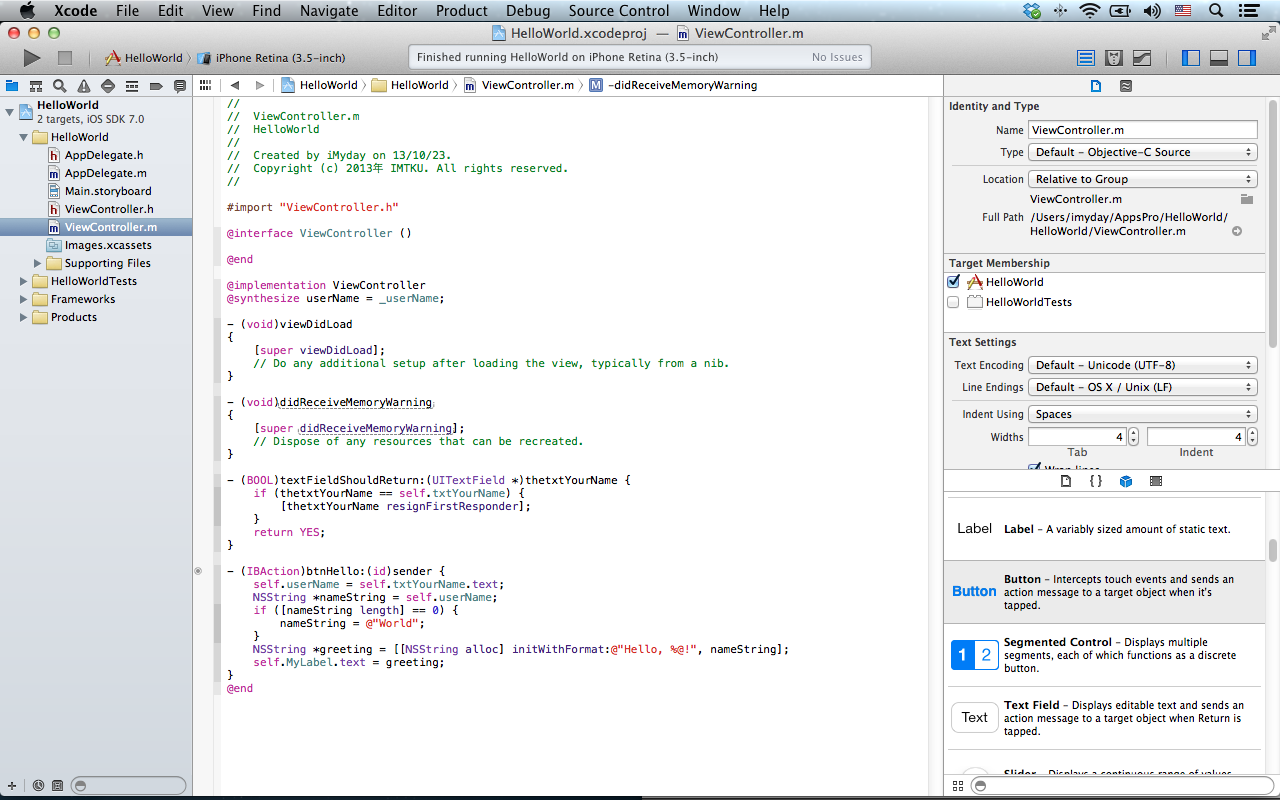 109
- (IBAction)btnHello:(id)sender {
    self.userName = self.txtYourName.text;
    NSString *nameString = self.userName;
    if ([nameString length] == 0) {
        nameString = @"World";
    }
    NSString *greeting = [[NSString alloc] initWithFormat:@"Hello, %@!", nameString];
    self.MyLabel.text = greeting;
}
110
- (BOOL)textFieldShouldReturn:(UITextField *)thetxtYourName {
    if (thetxtYourName == self.txtYourName) {
        [thetxtYourName resignFirstResponder];
    }
    return YES;
}
111
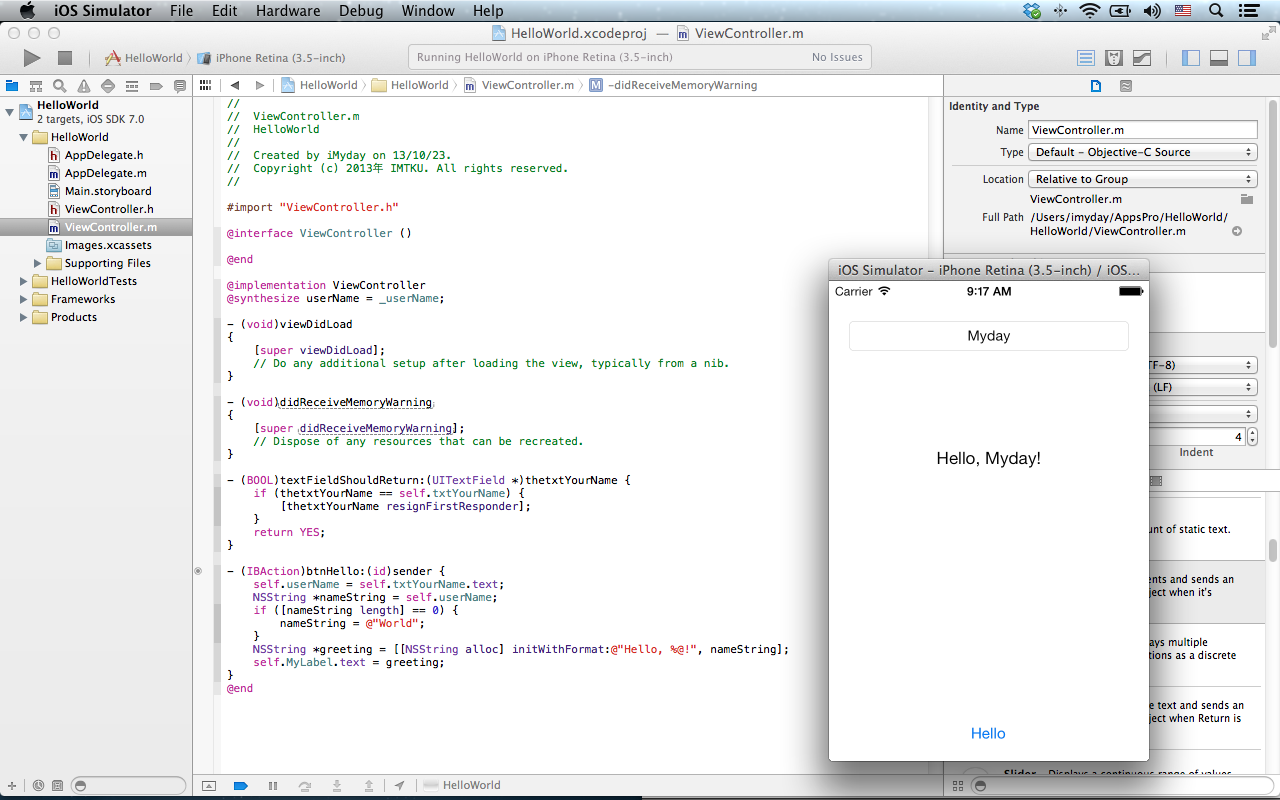 112
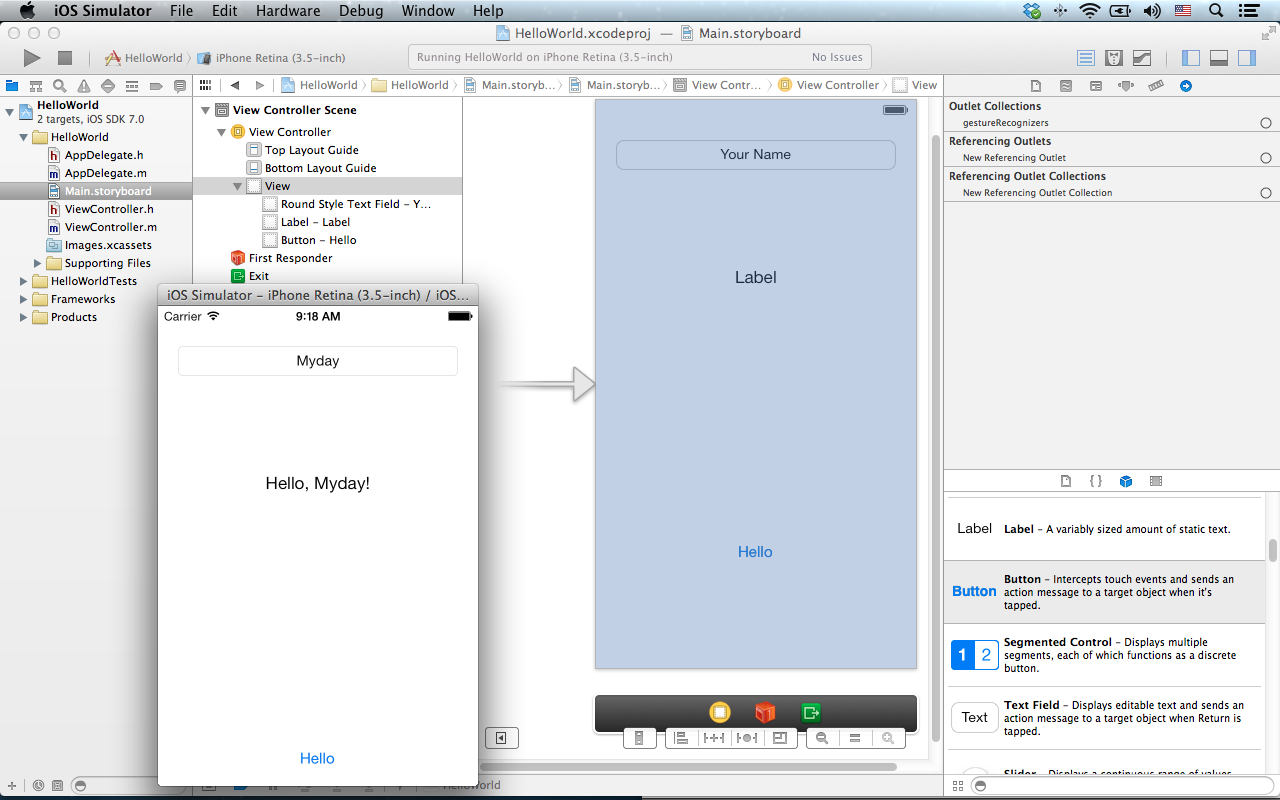 113
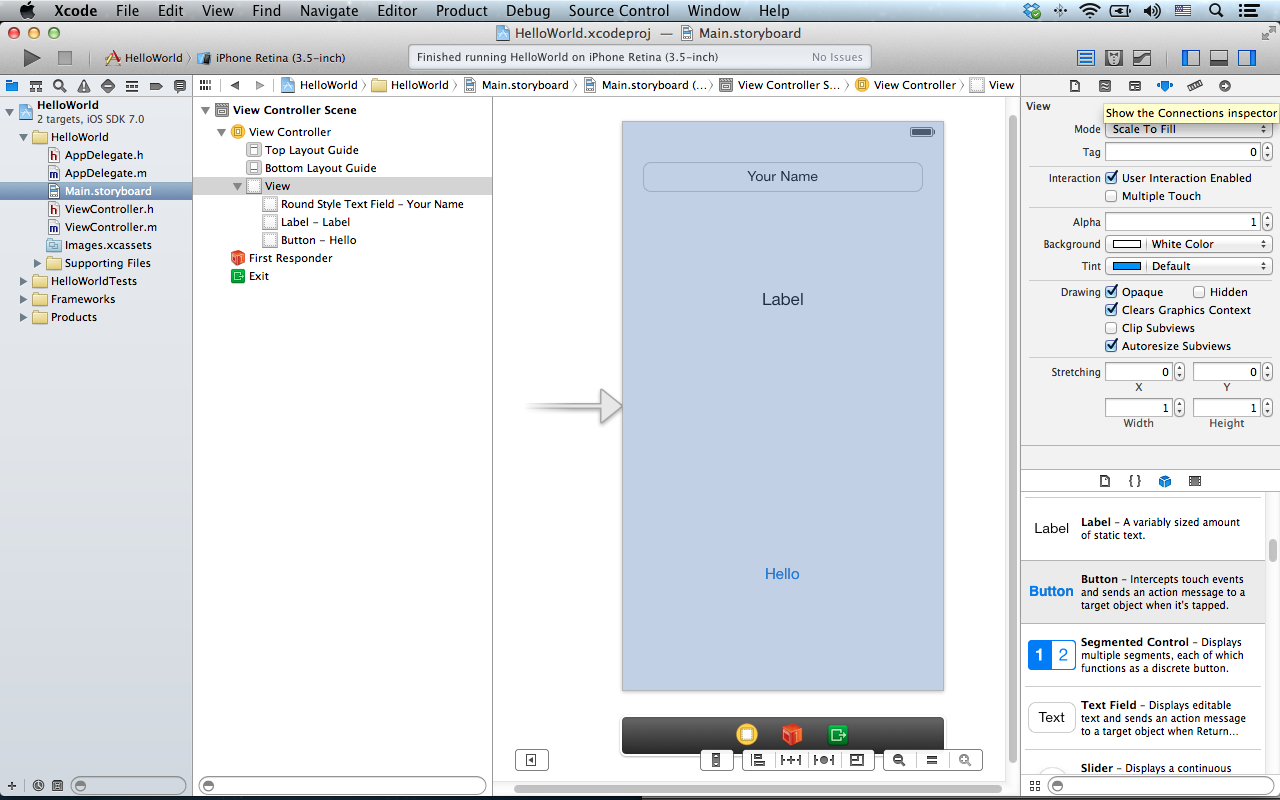 114
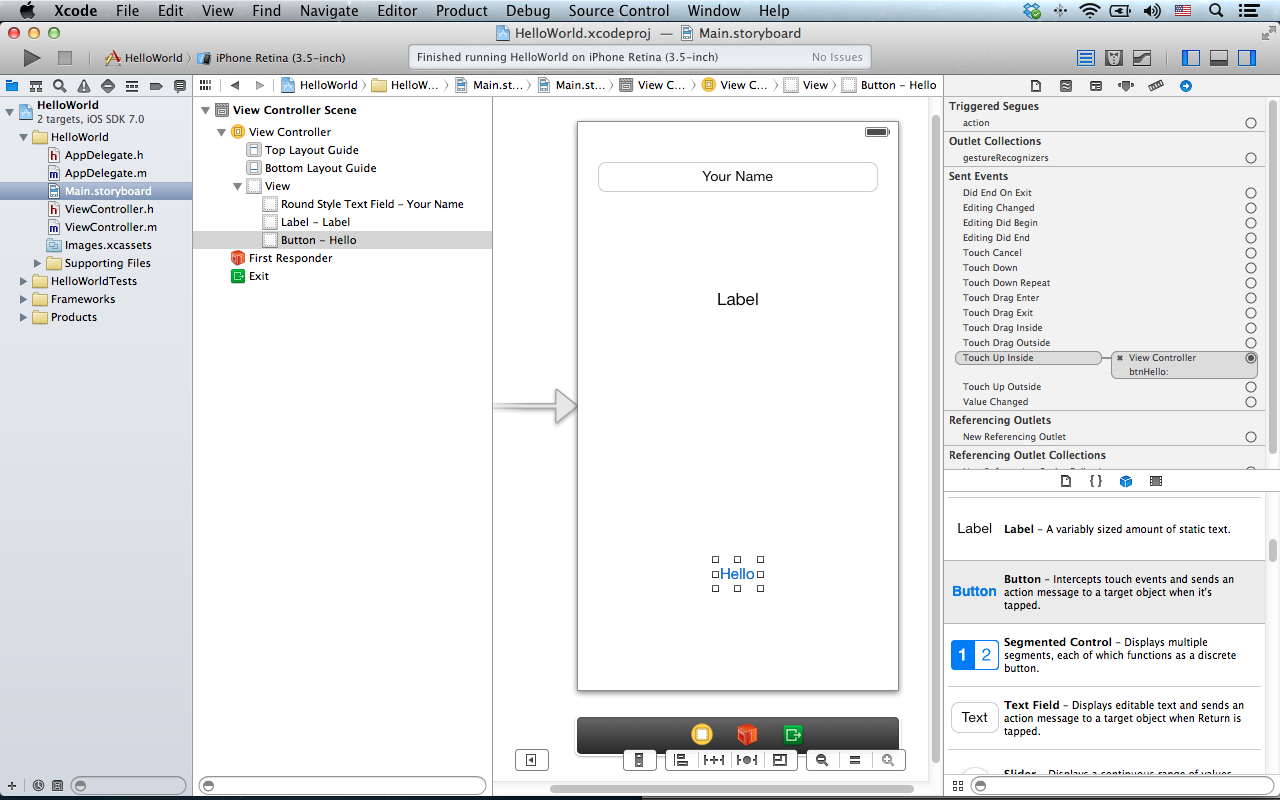 115
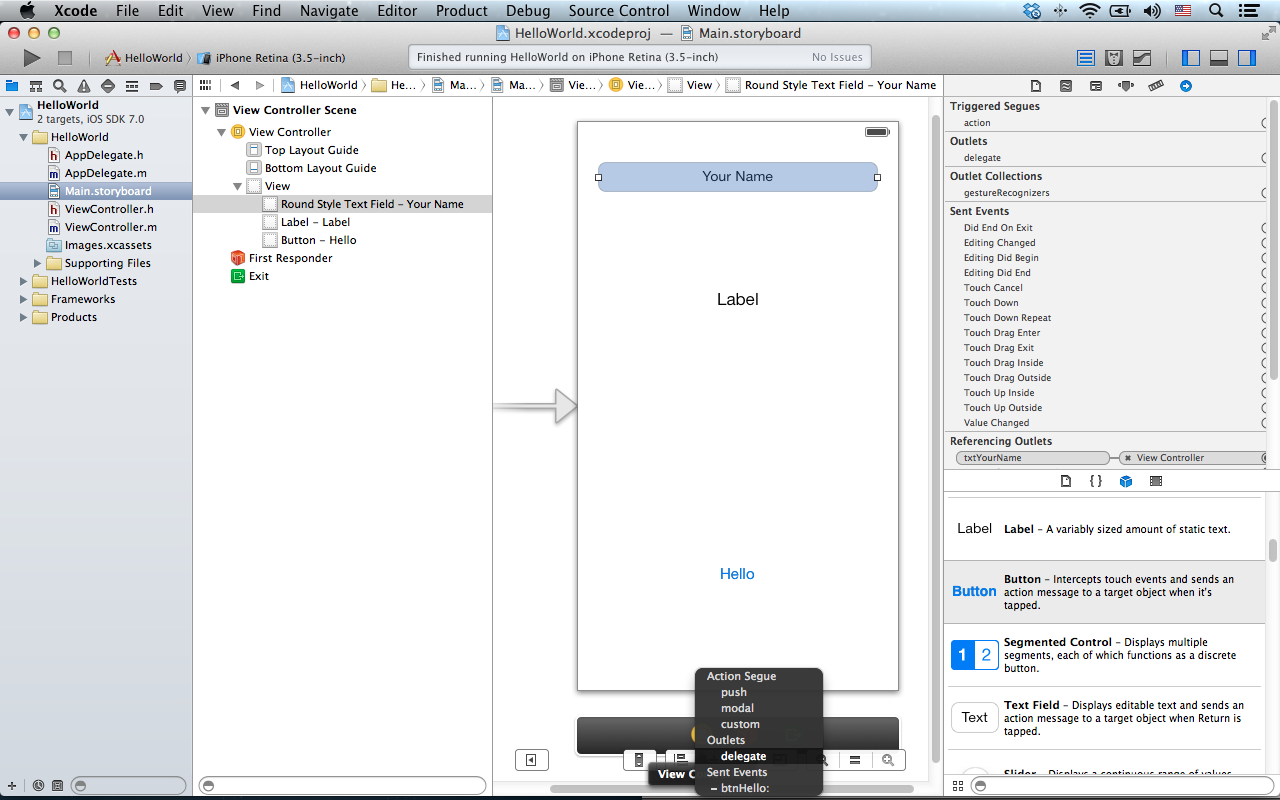 116
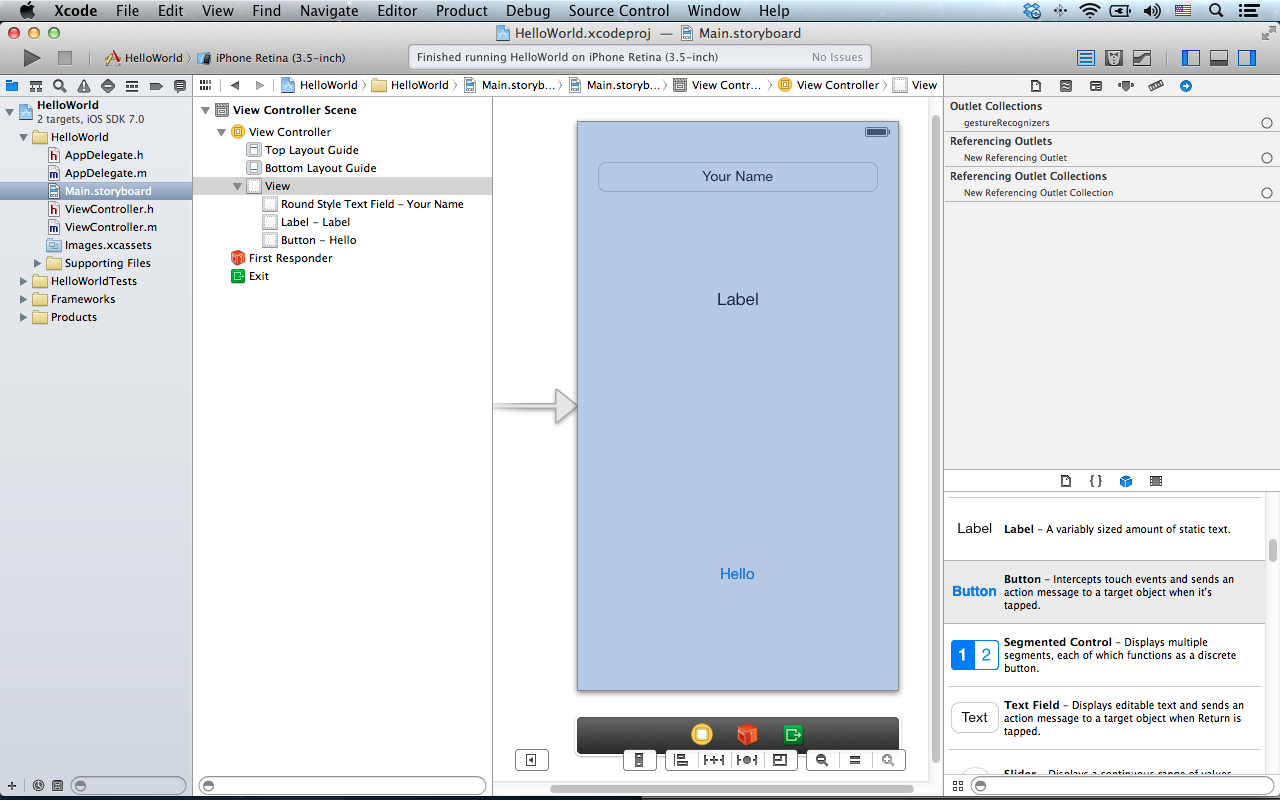 117
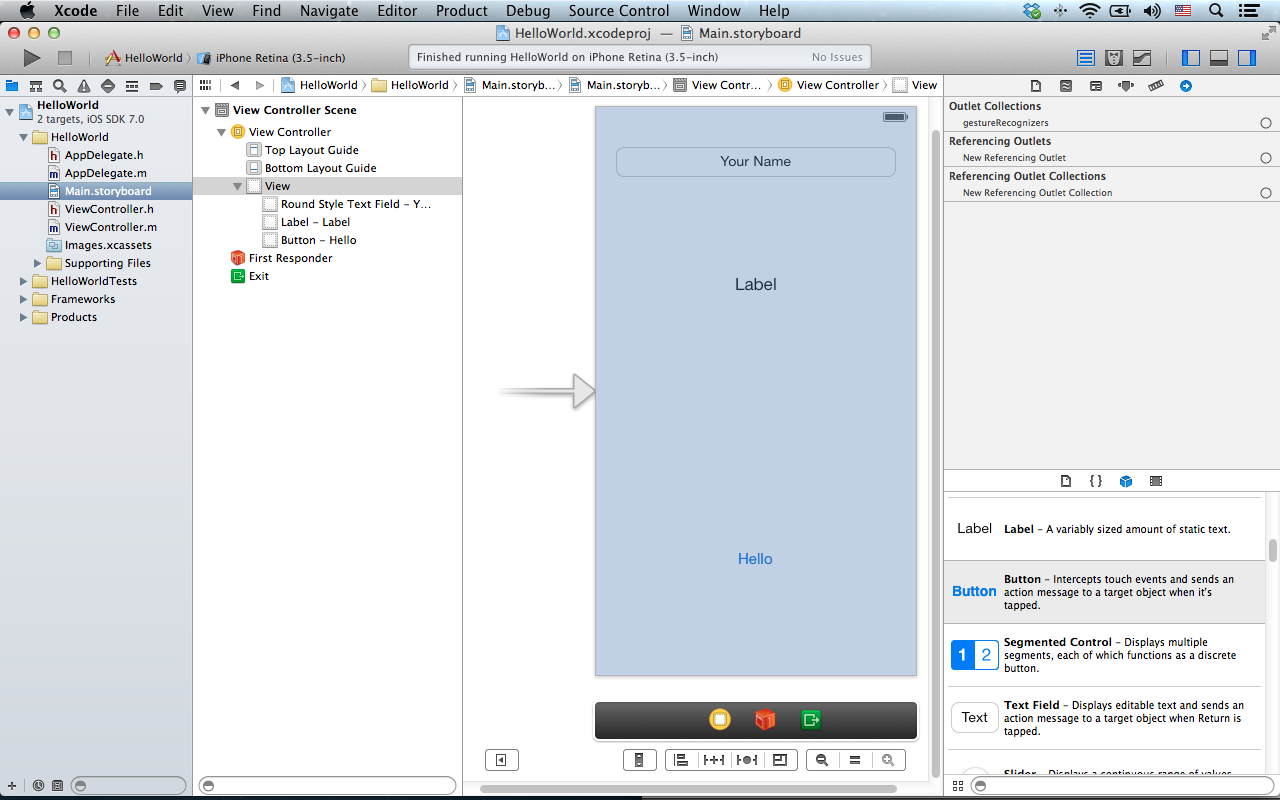 118
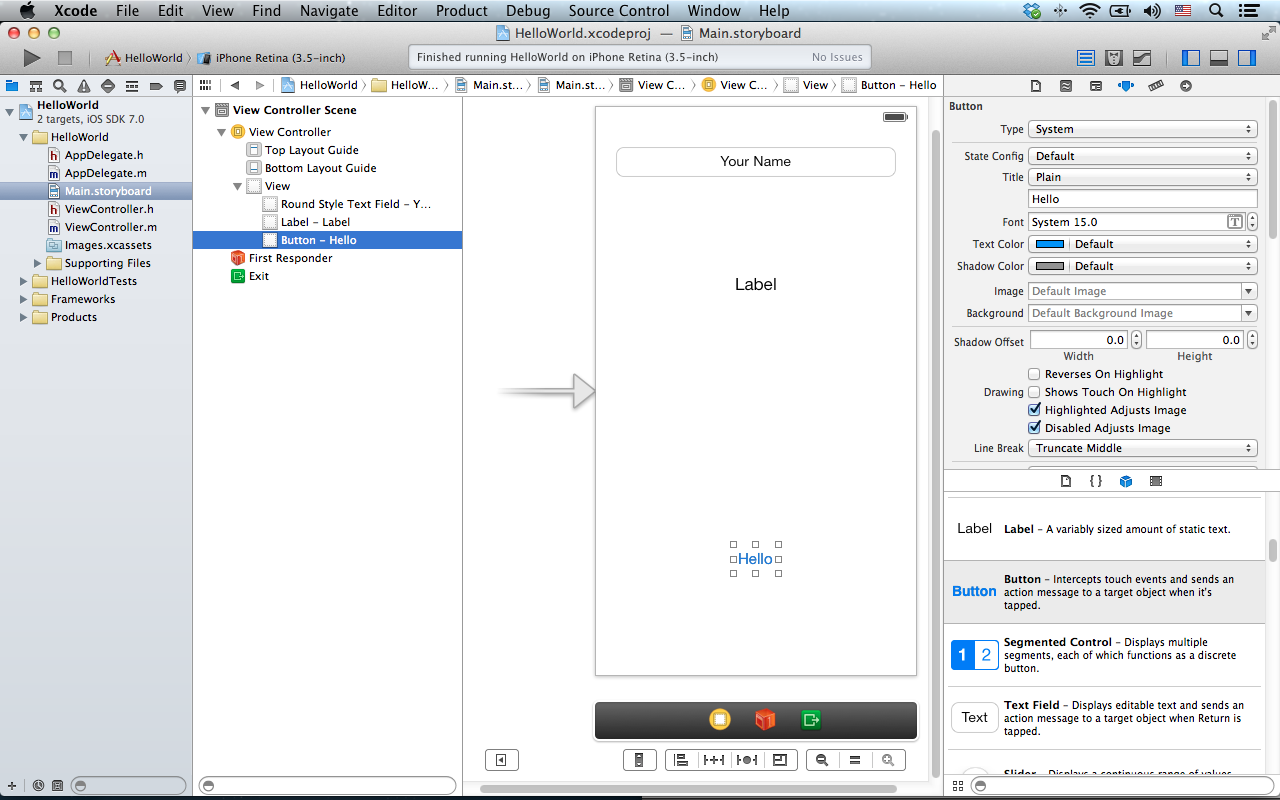 119
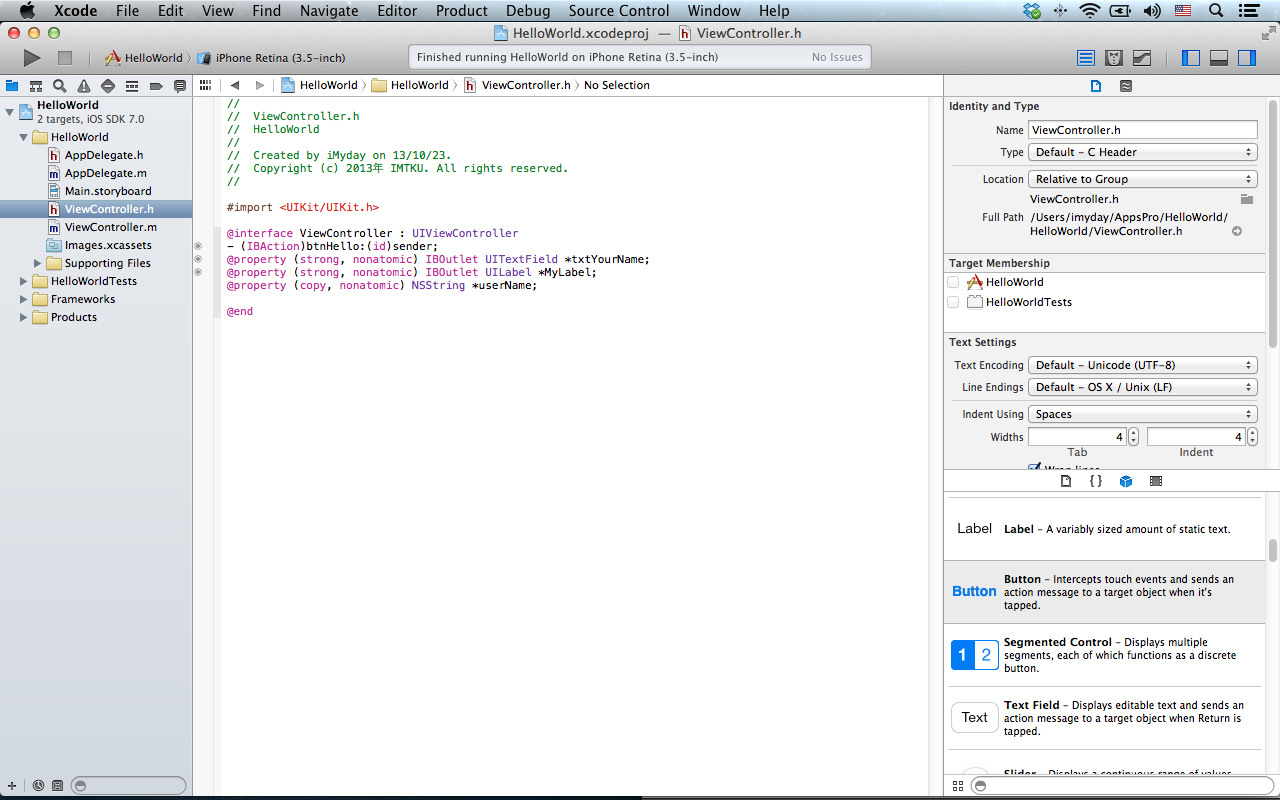 120
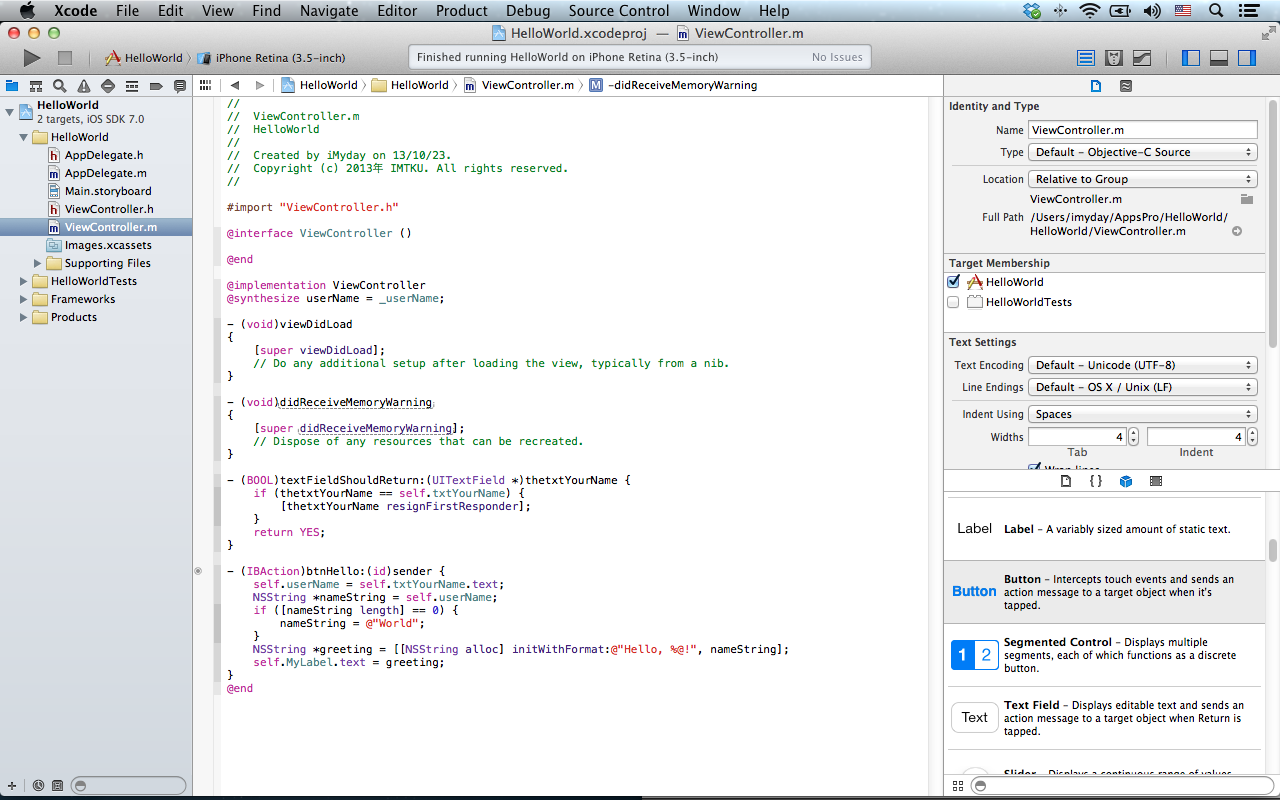 121
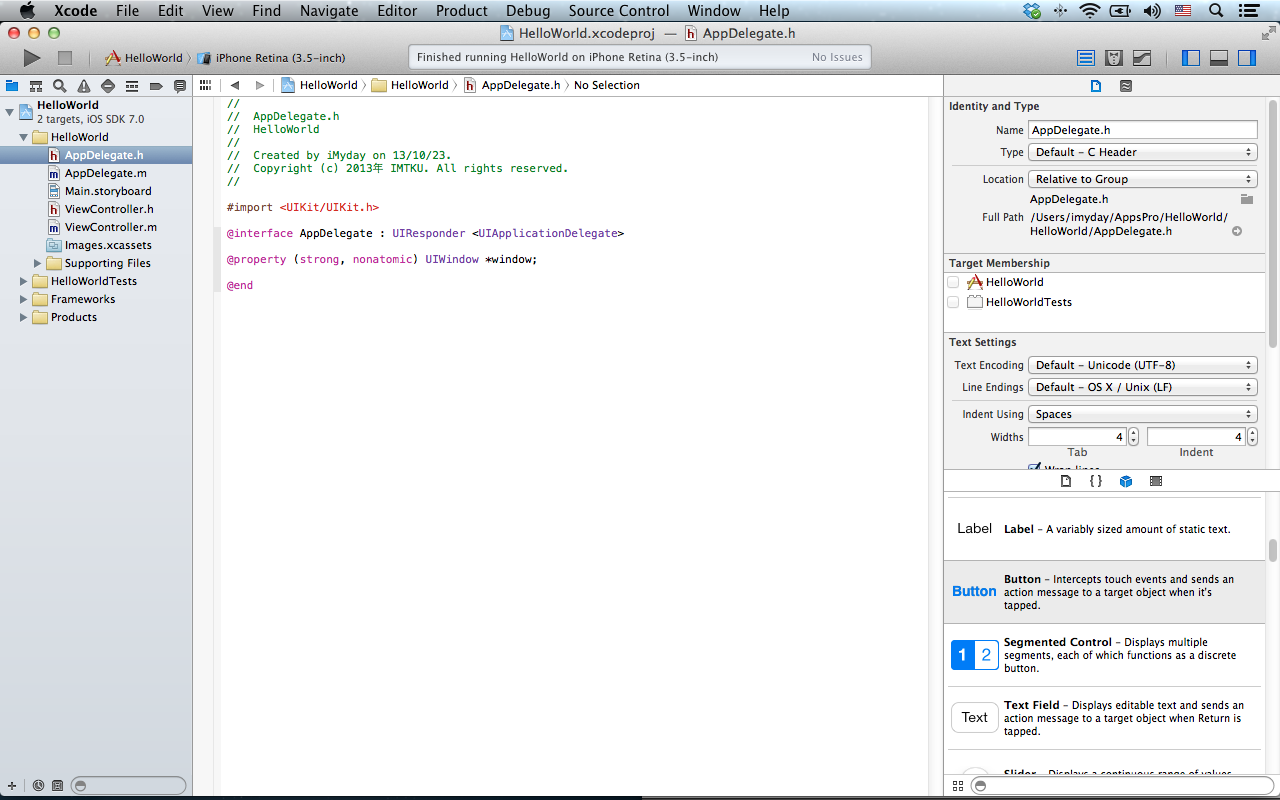 122
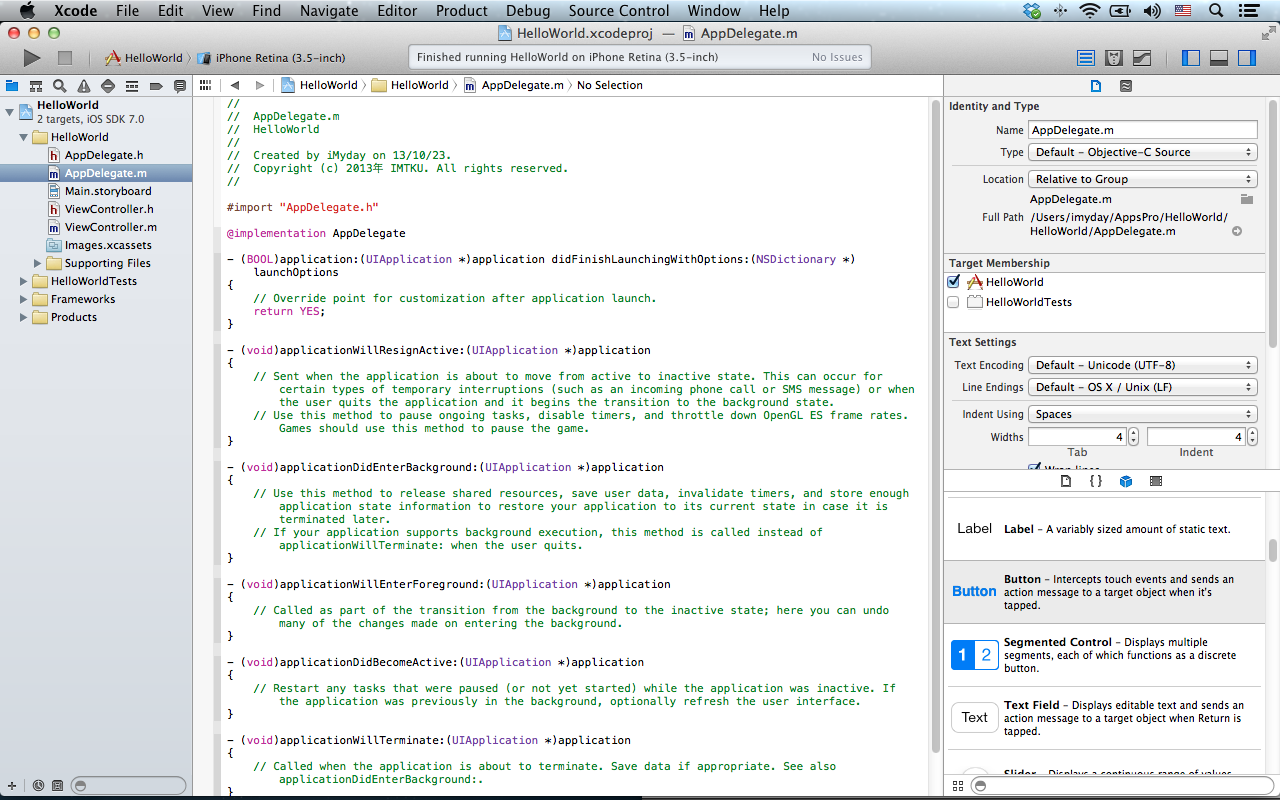 123
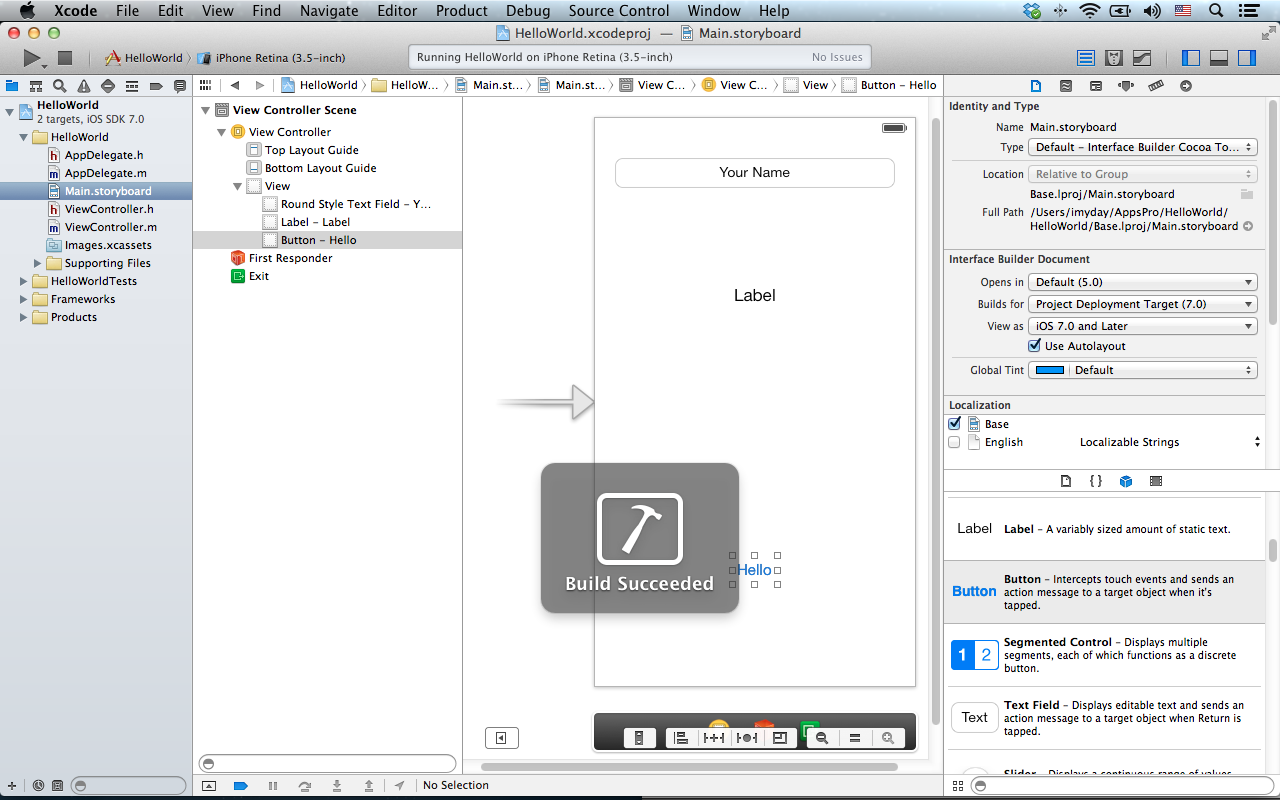 124
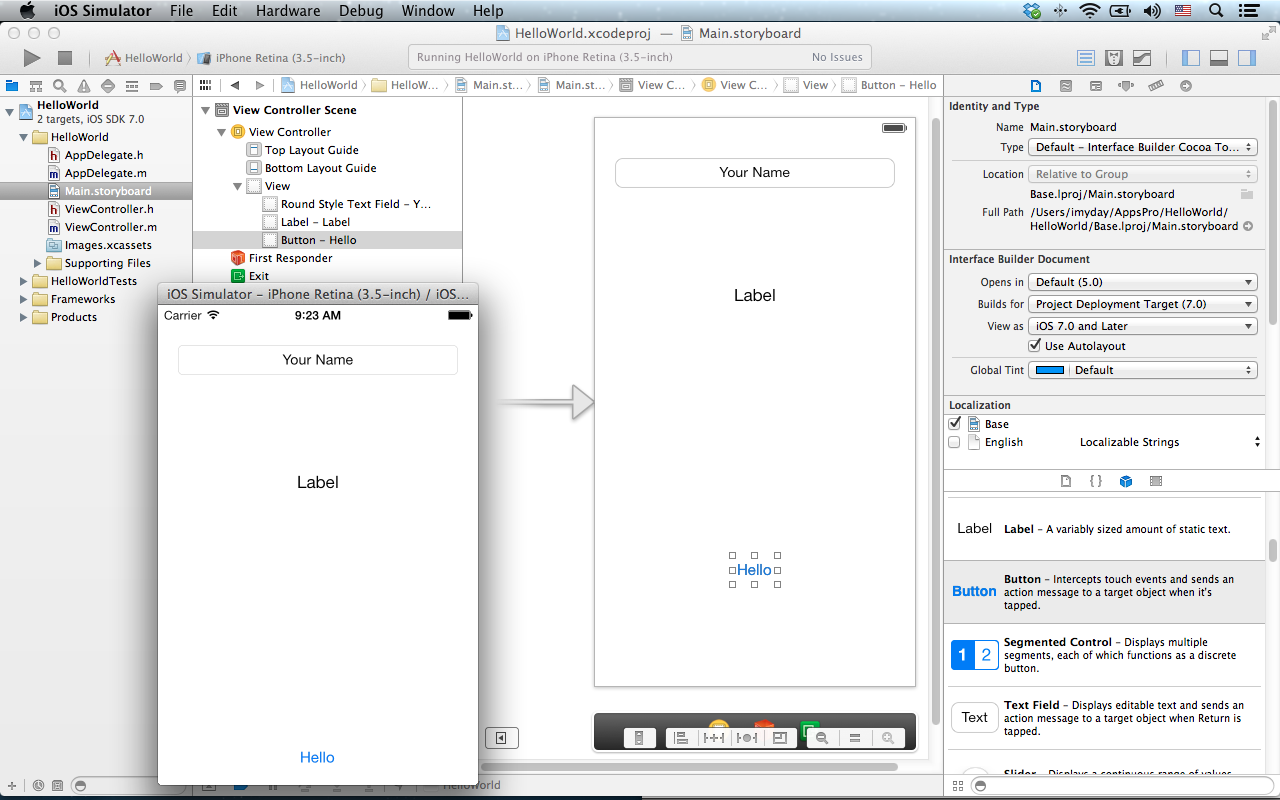 125
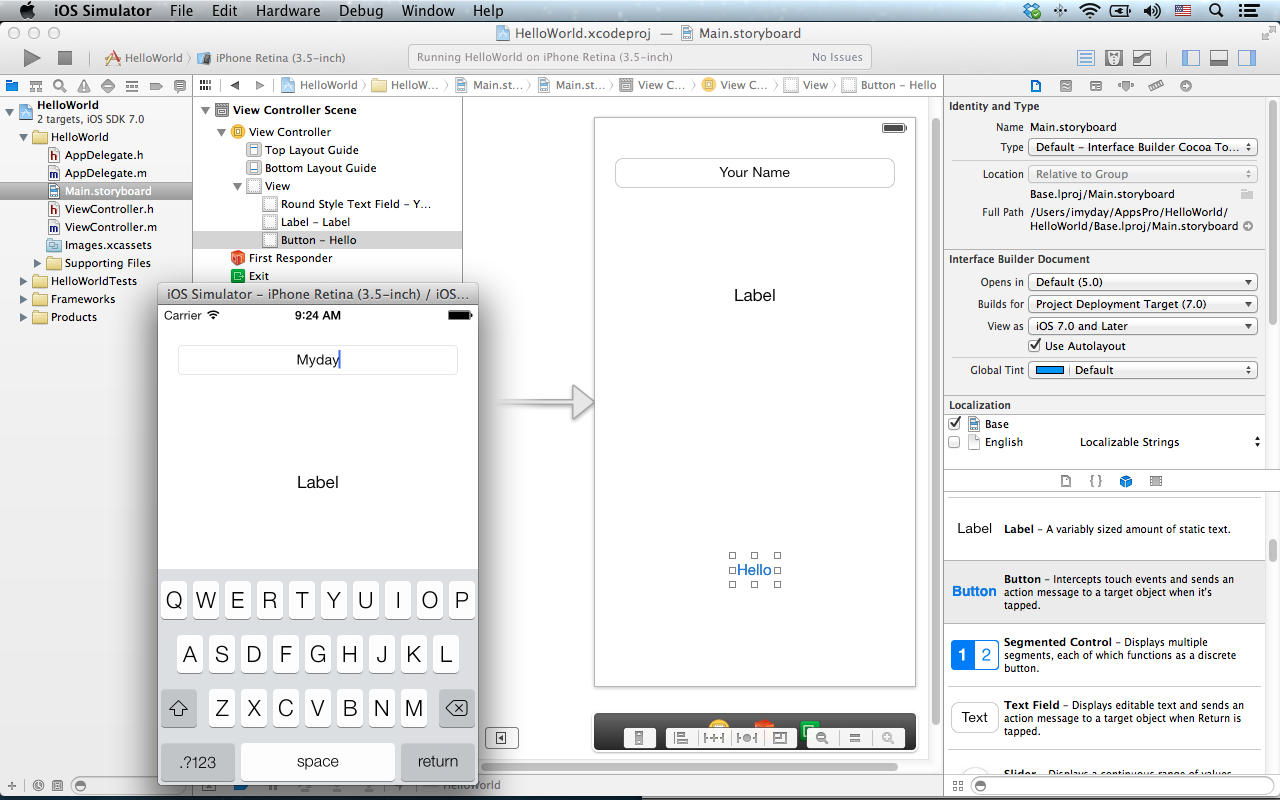 126
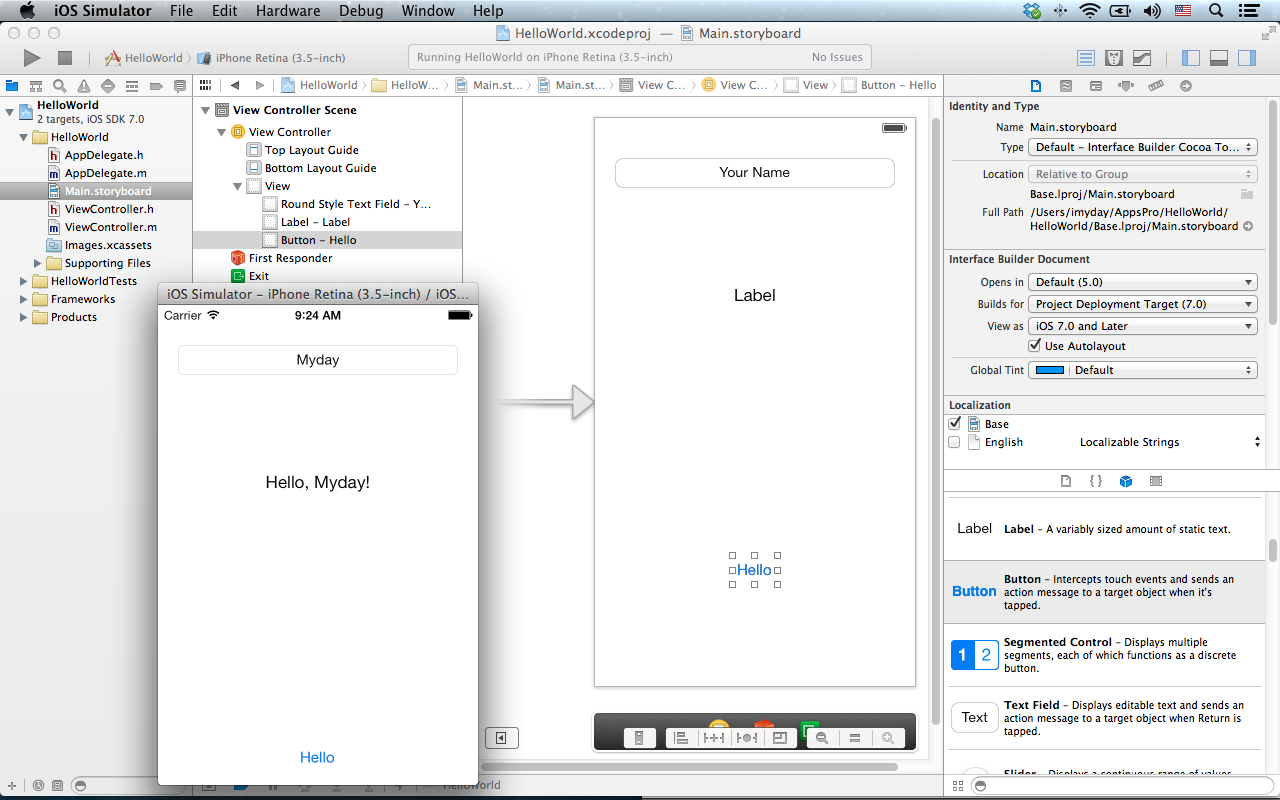 127
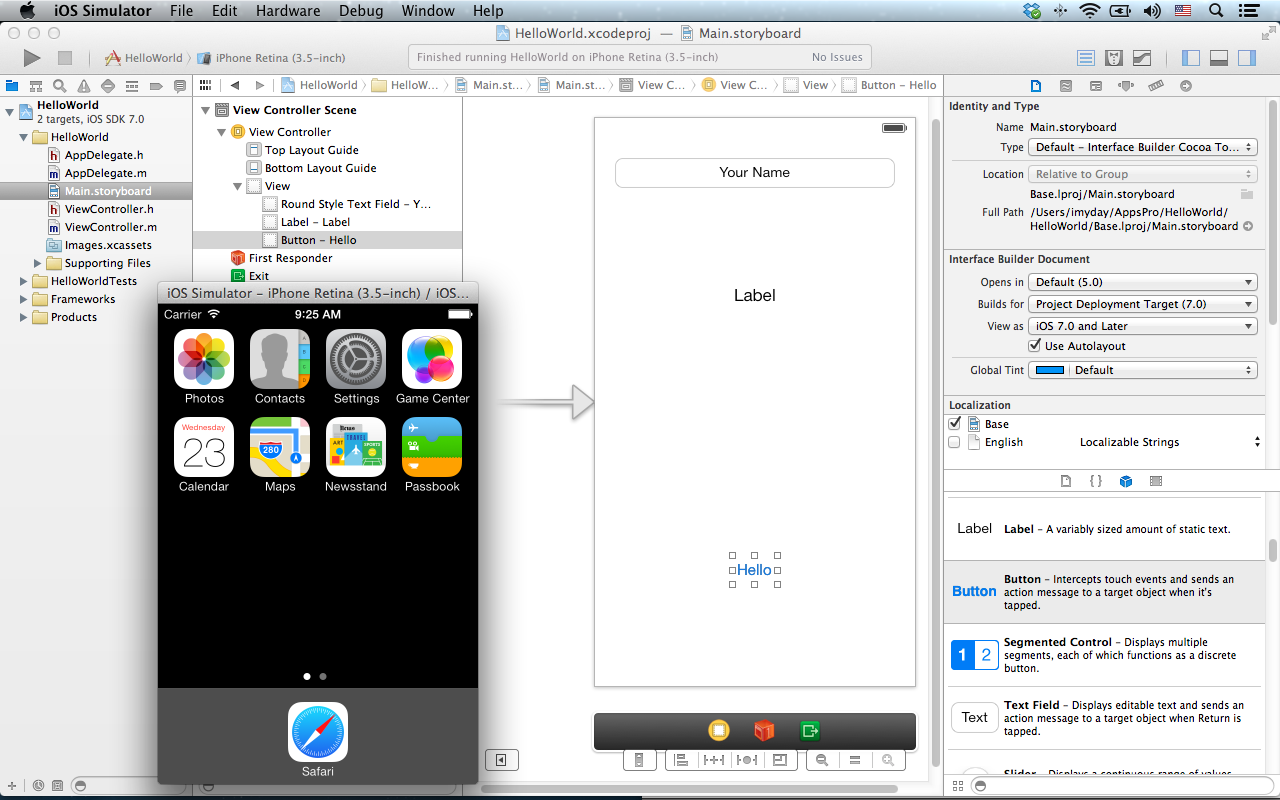 128
Summary
Developing iPhone / iPad Native Apps with Objective-C (Xcode)
Mac OS X 10.8, 10.9
Xcode 5
iOS 7
Building Your First iOS App with Xcode 5
129
References
Start Developing iOS Apps Today,
https://developer.apple.com/library/ios/referencelibrary/GettingStarted/RoadMapiOS/
https://developer.apple.com/library/ios/referencelibrary/GettingStarted/RoadMapiOS/RoadMapiOS.pdf
Rory Lewis and Laurence Moroney, iPhone and iPad Apps for Absolute Beginners, 4th Edition, Apress, 2013
iOS 7 Developer, 
http://ios7developer.com/blog/
130